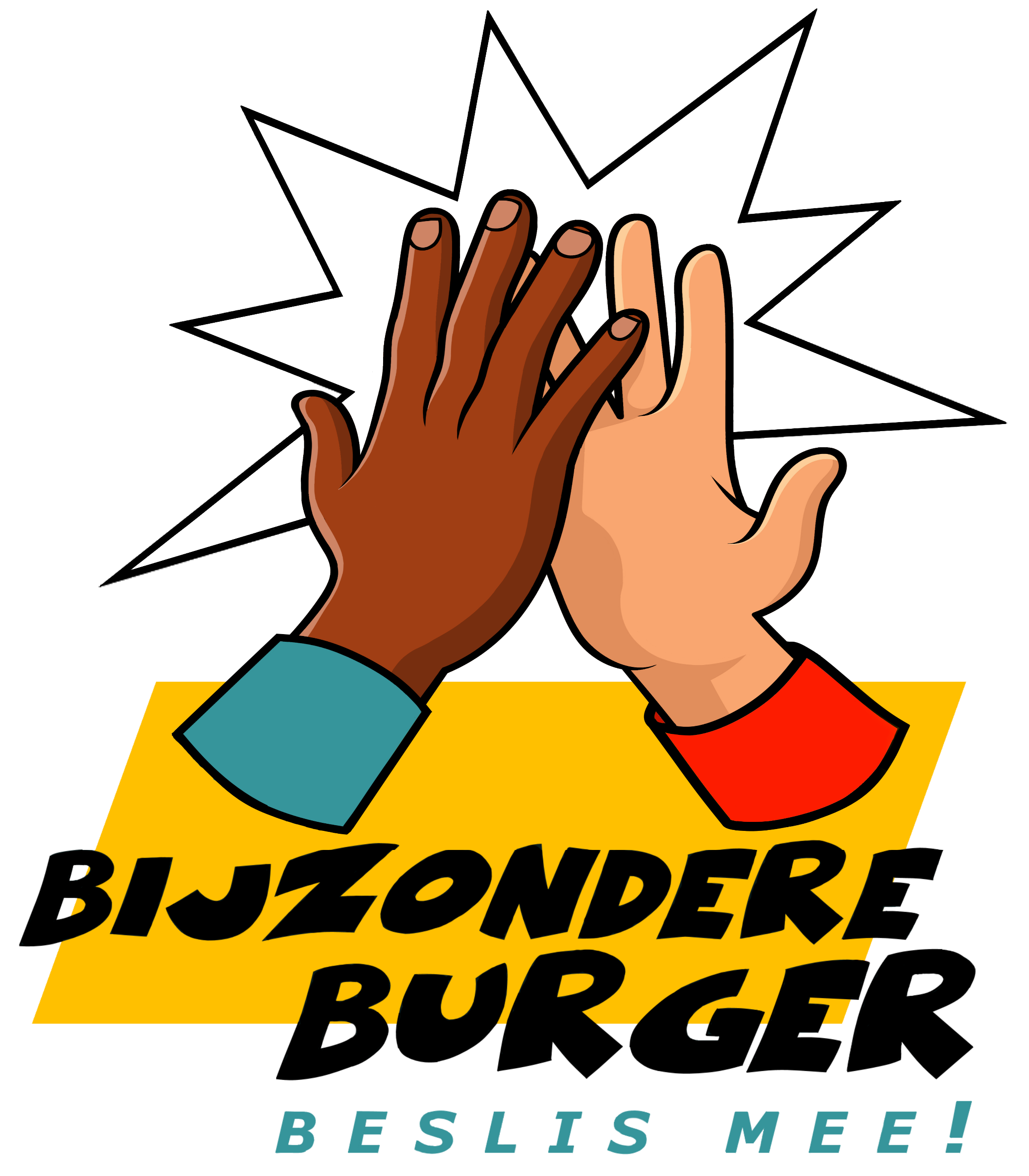 Tweede Kamer
Les 3
3.1 Vorige keer
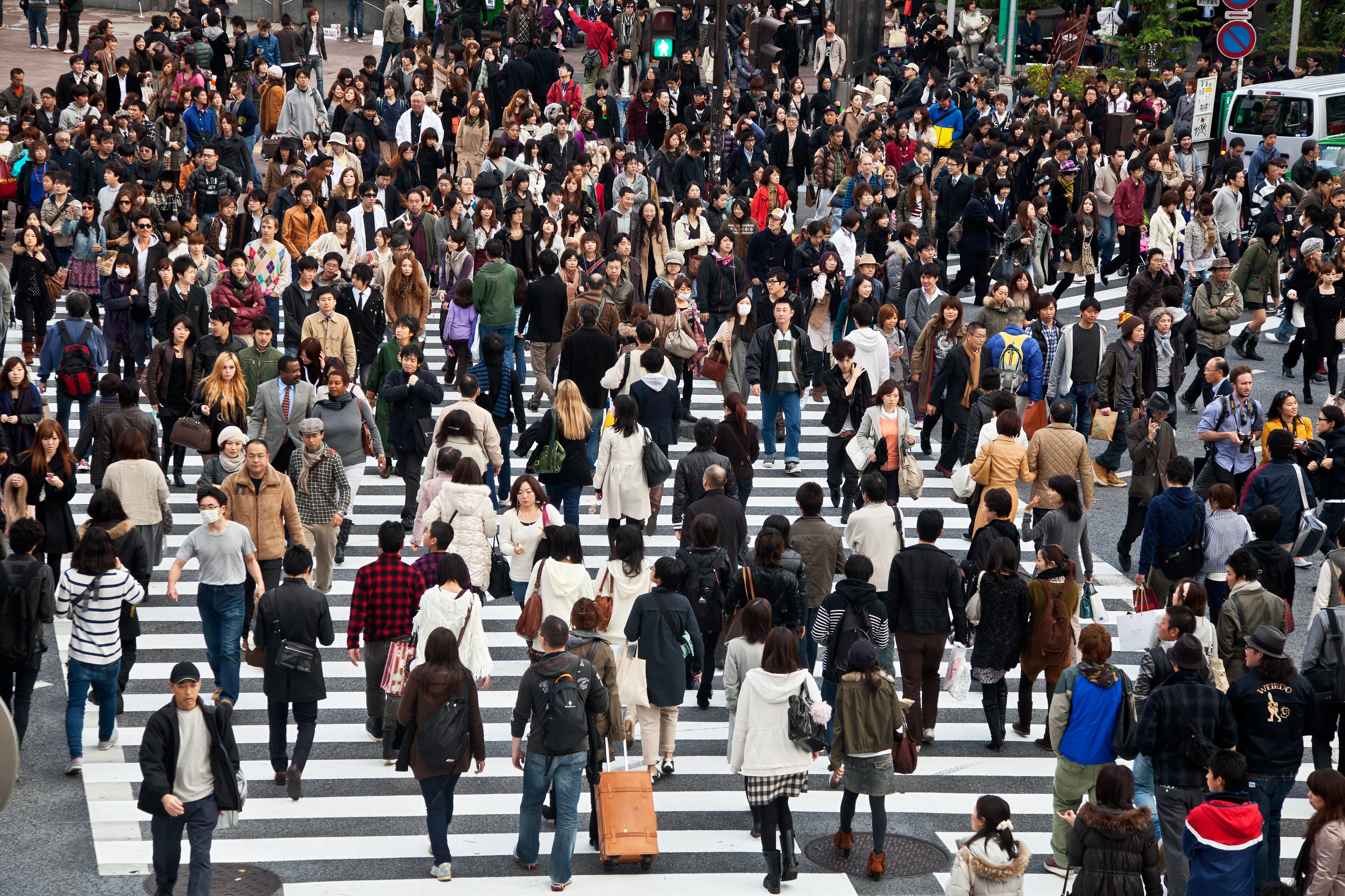 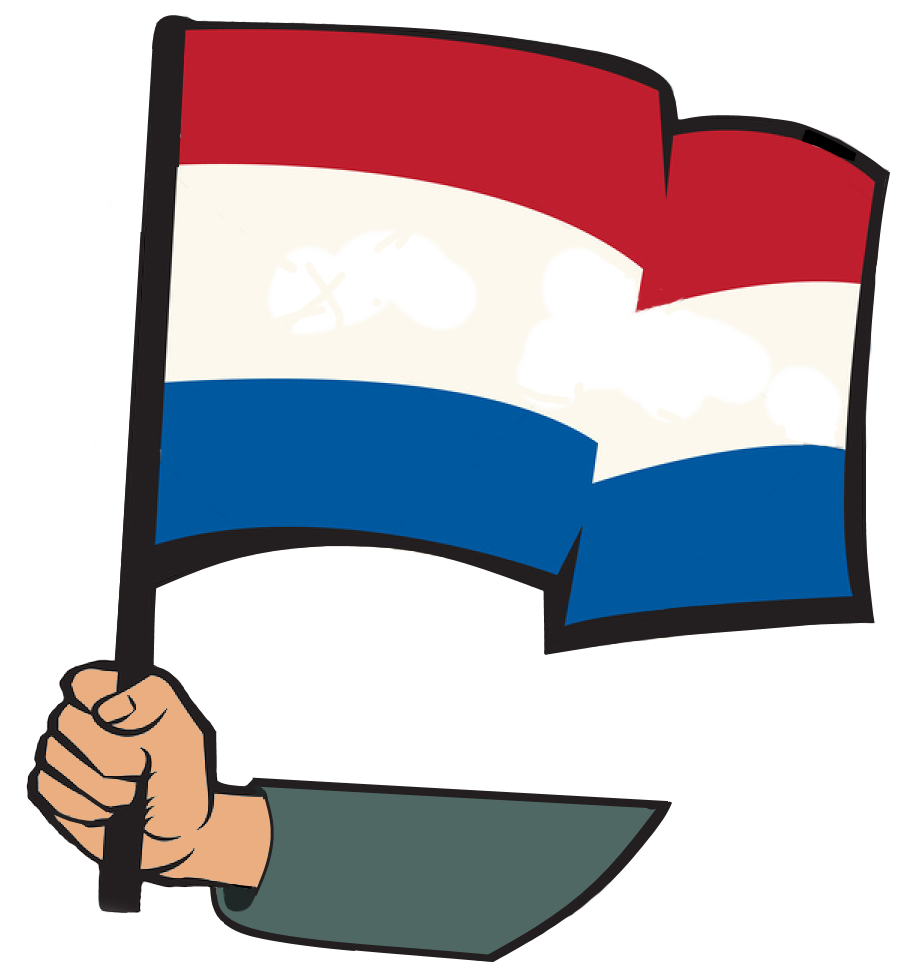 Hoe beslis je?
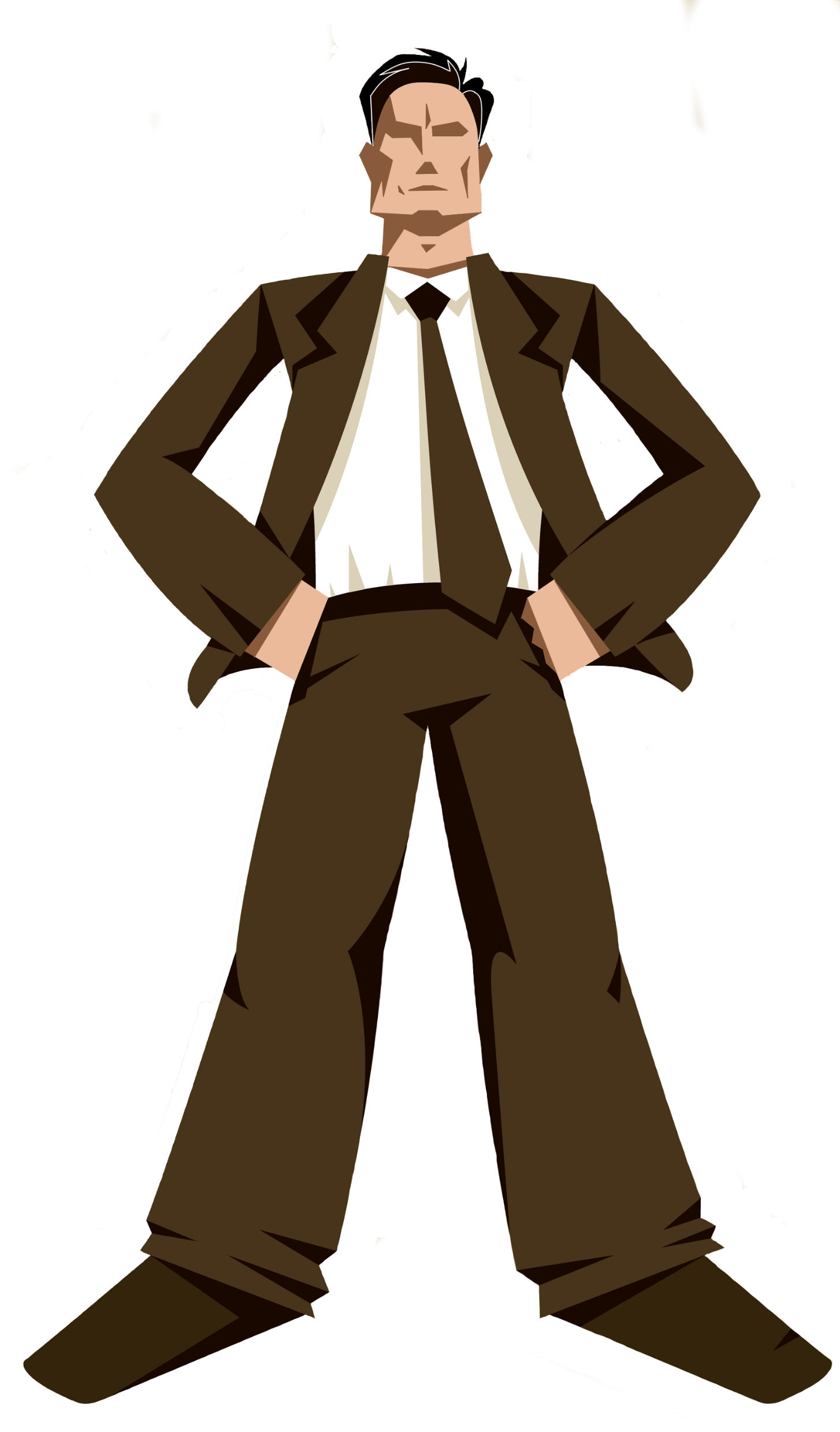 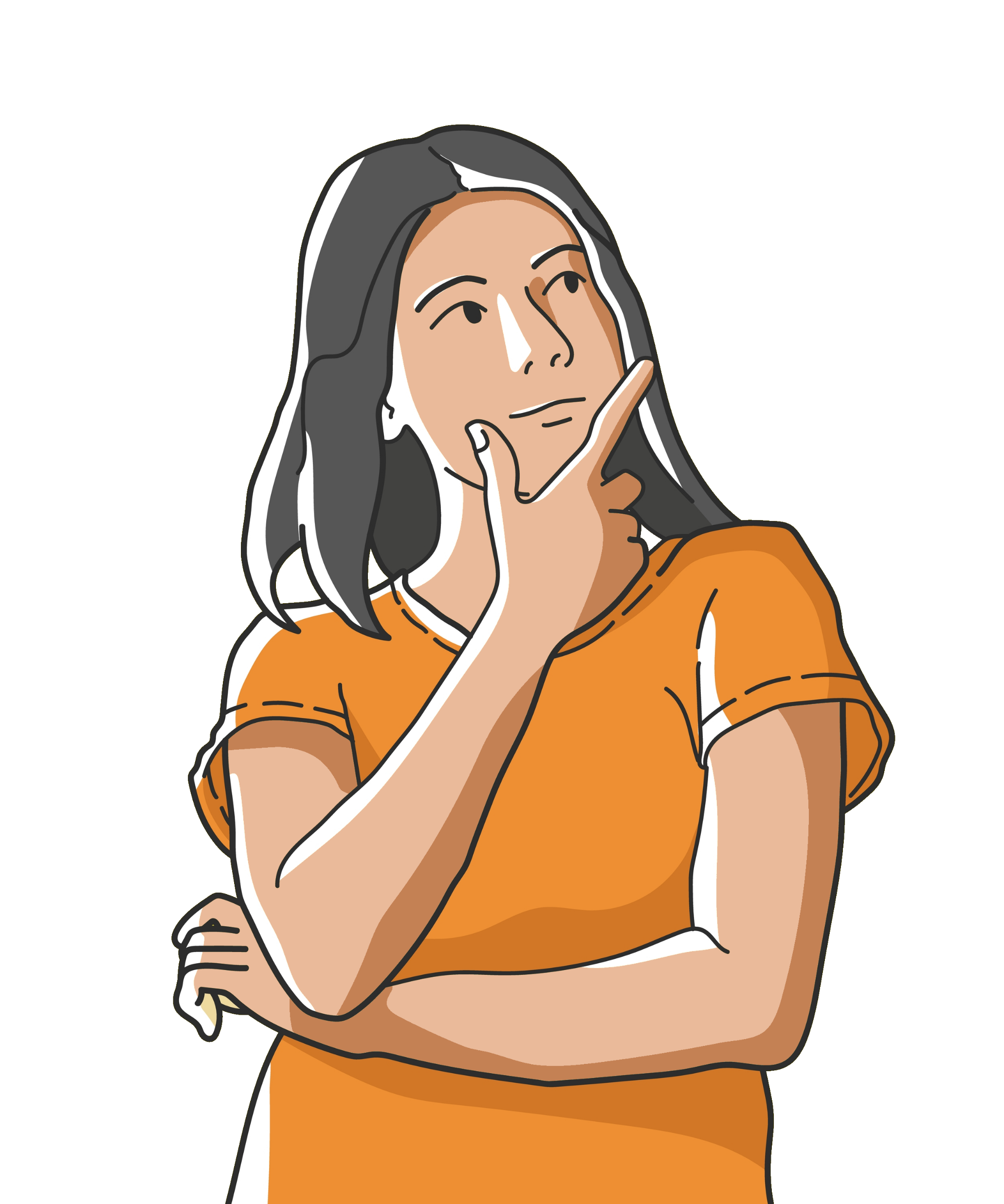 Zo gebeurt het,
en niet anders!
Hoe denken
jullie hierover?
autoritair
democratisch
Elke mening telt
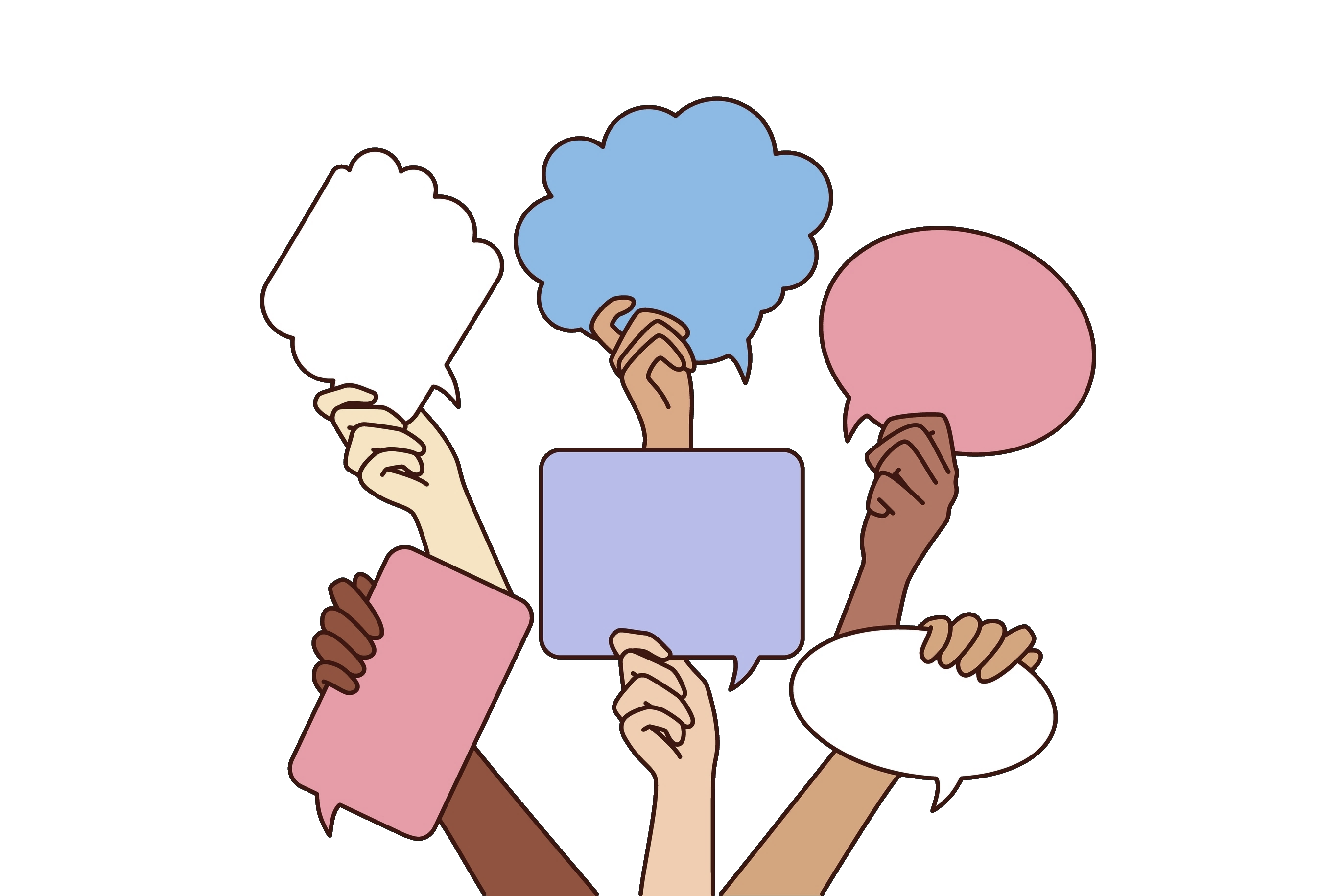 Als er iets te kiezen valt
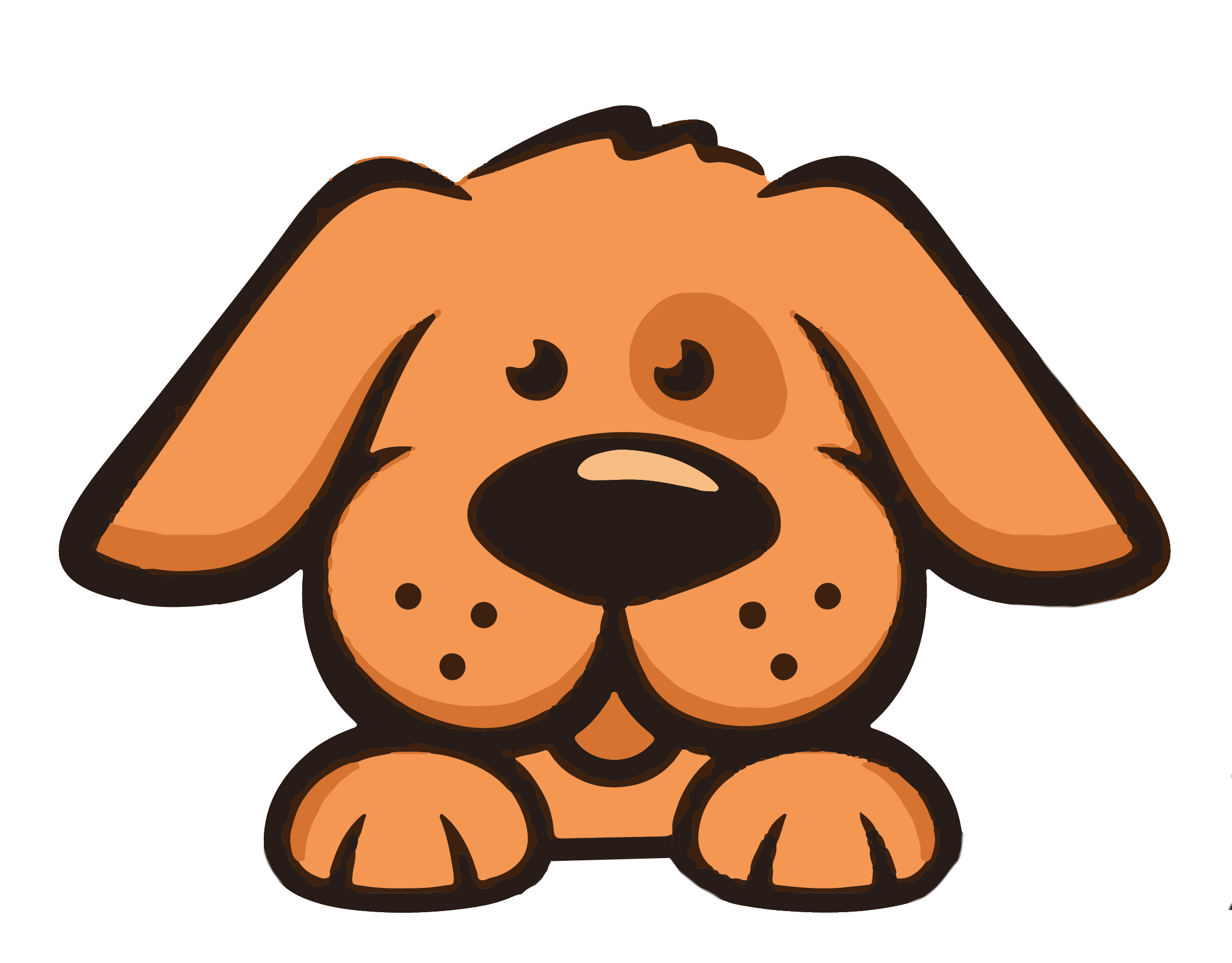 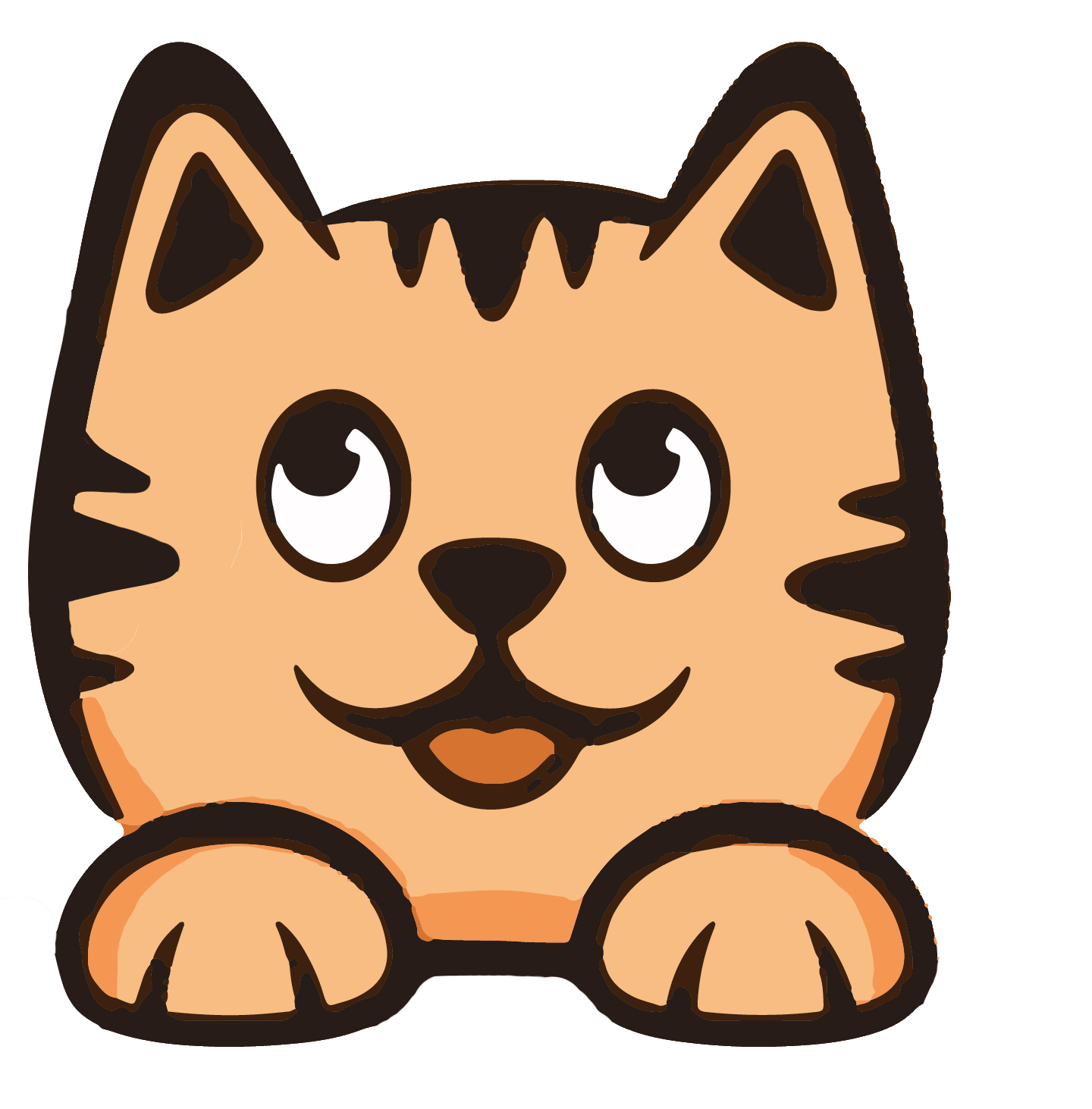 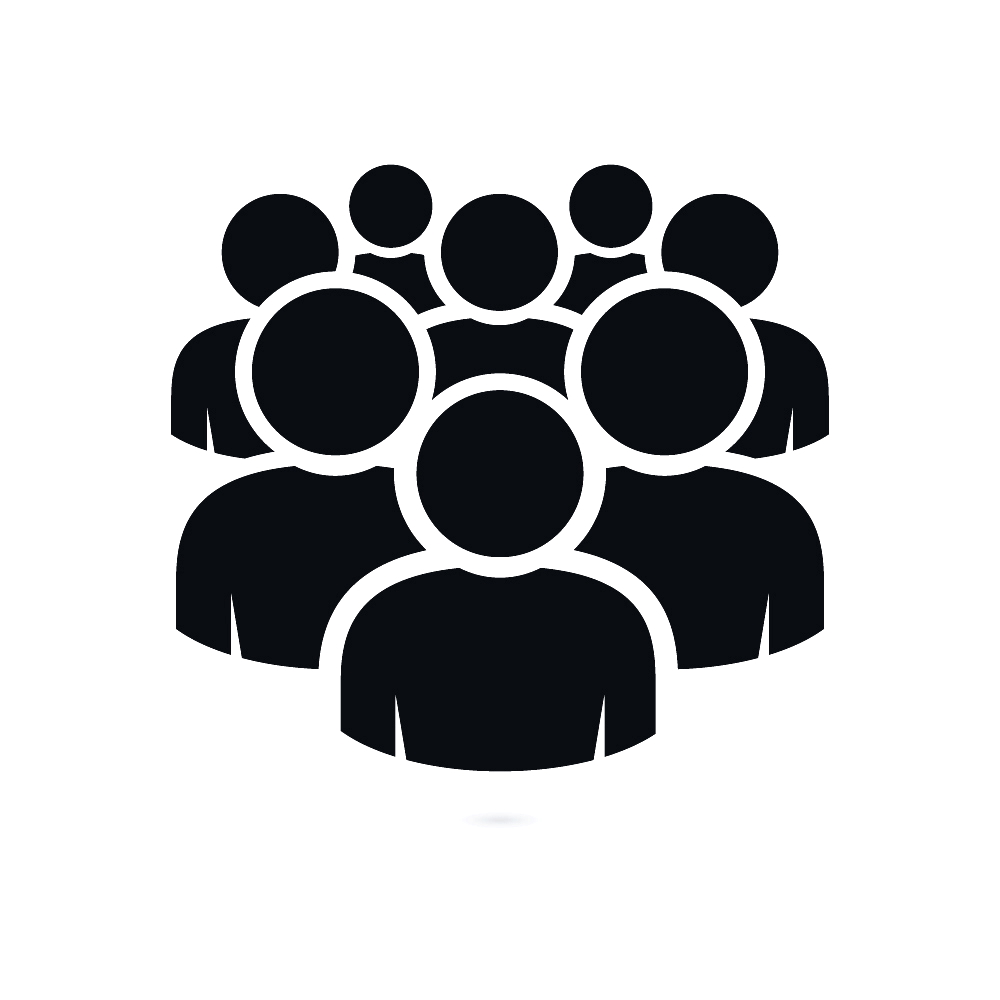 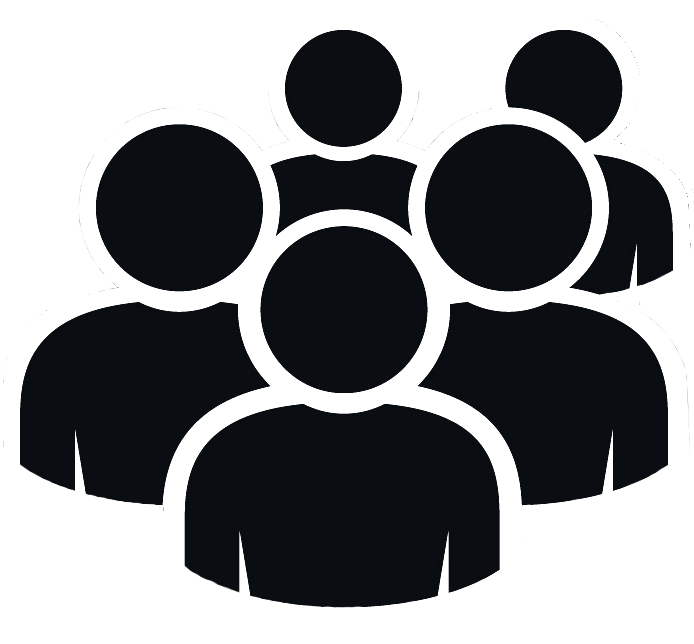 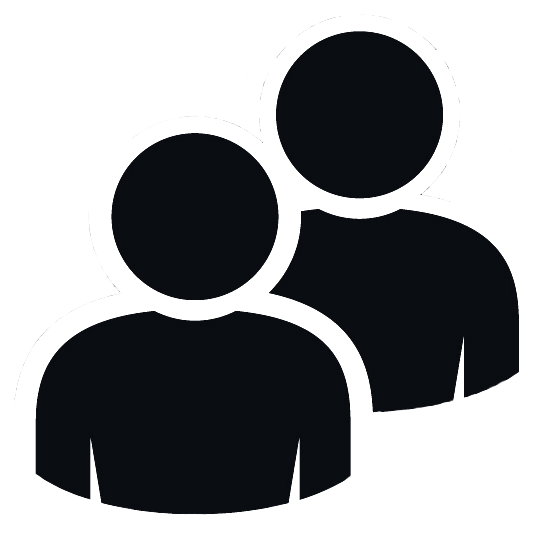 minderheid
meerderheid
1 groep
De meeste stemmen gelden
Wie is vóór?
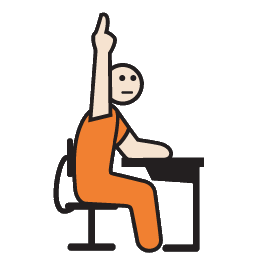 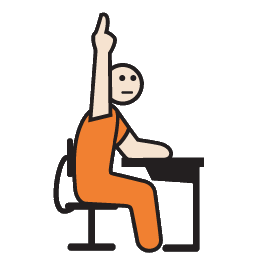 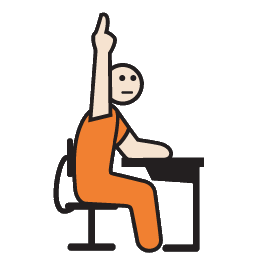 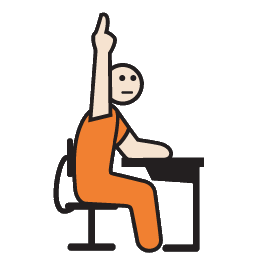 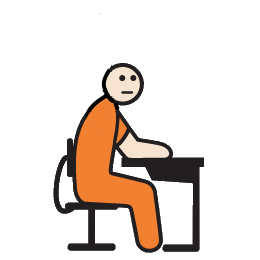 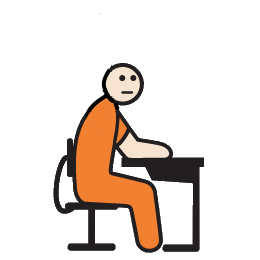 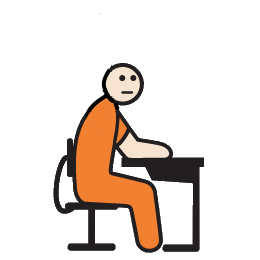 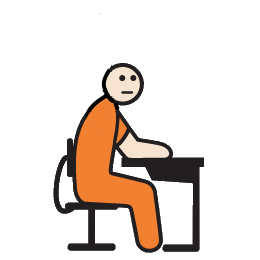 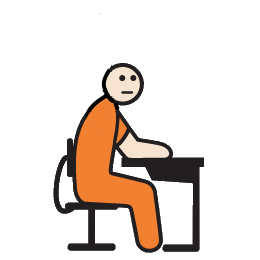 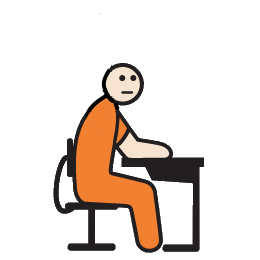 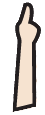 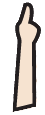 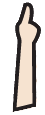 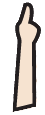 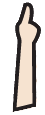 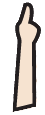 4 voor
2 tegen
We doen wat de meerderheid wil.
Meningen, waar komen ze vandaan?
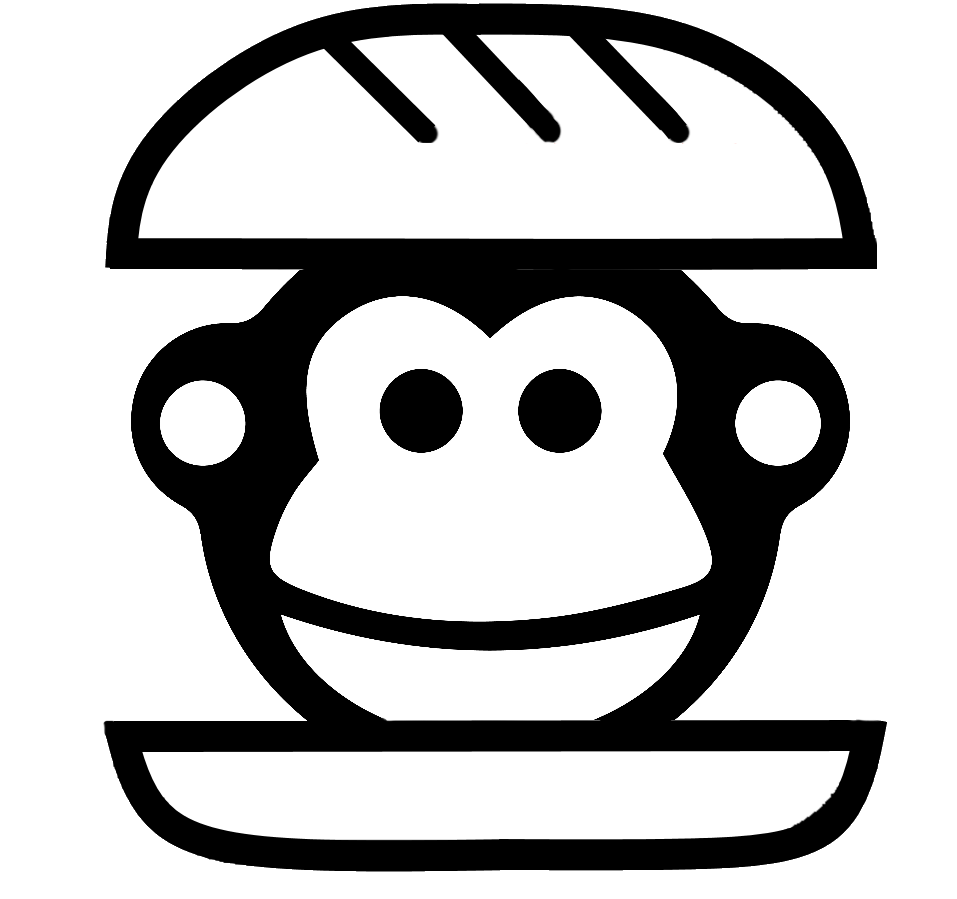 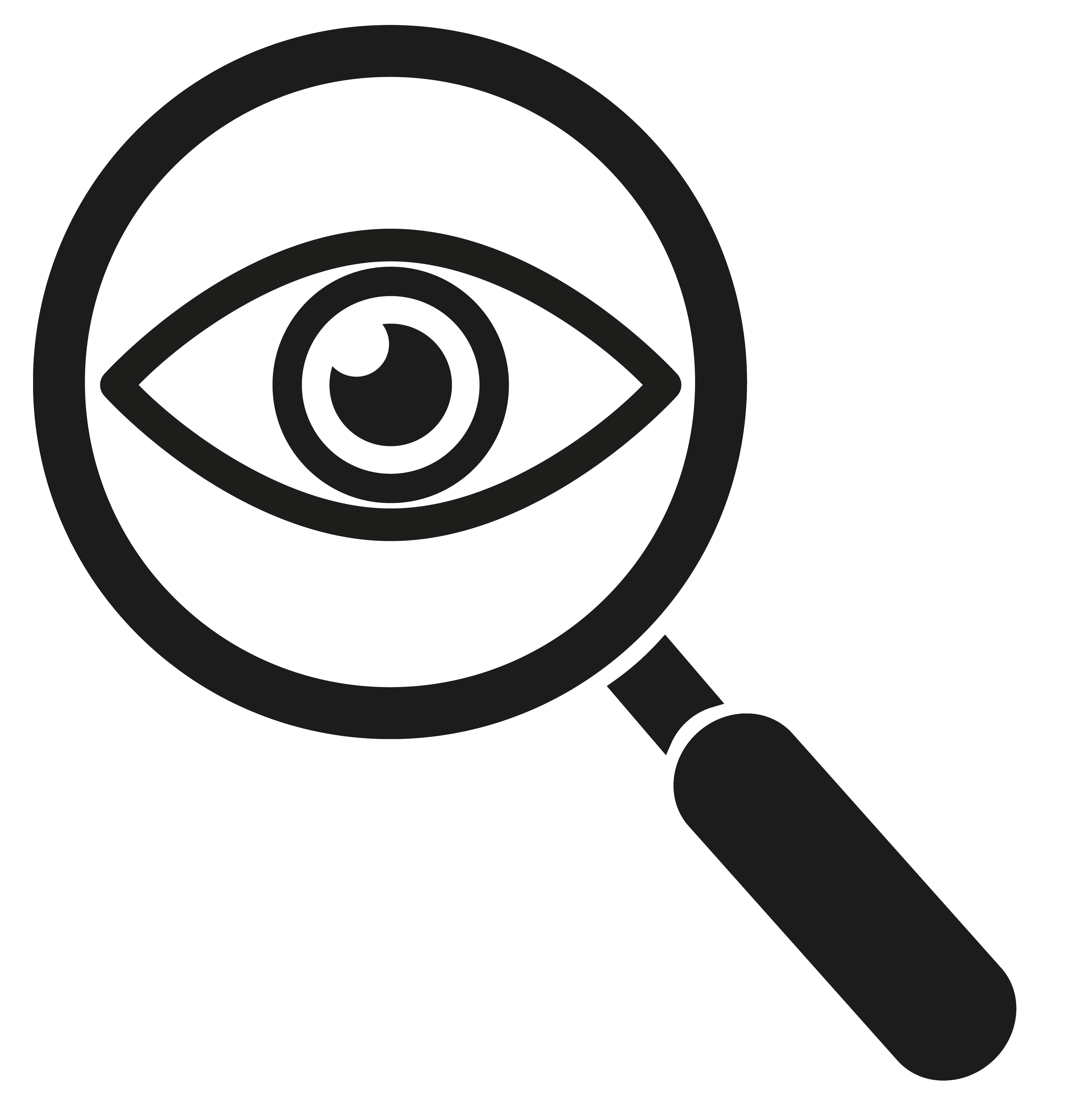 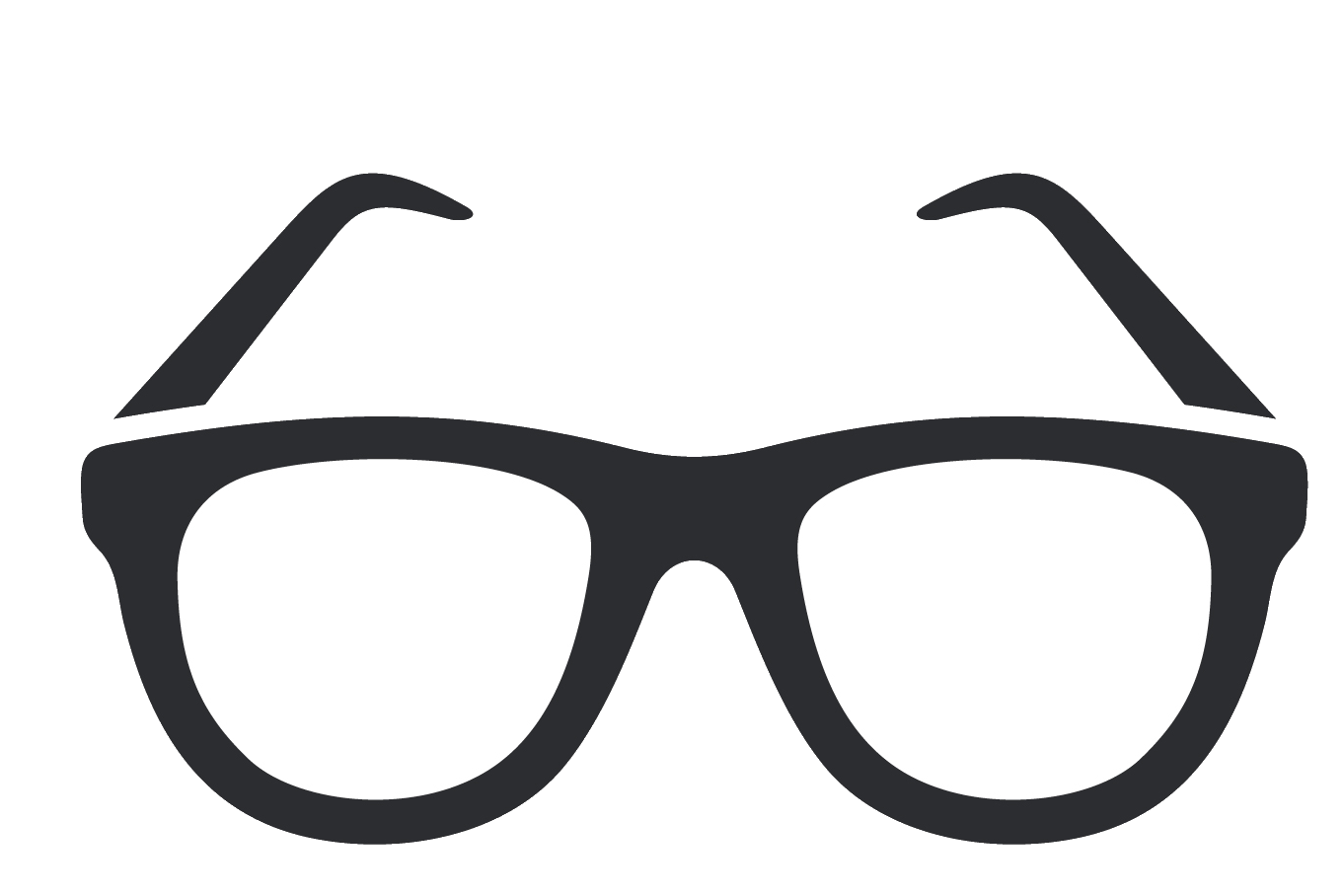 vooroordeel
feit
broodje aap
Meningen kunnen verschillen
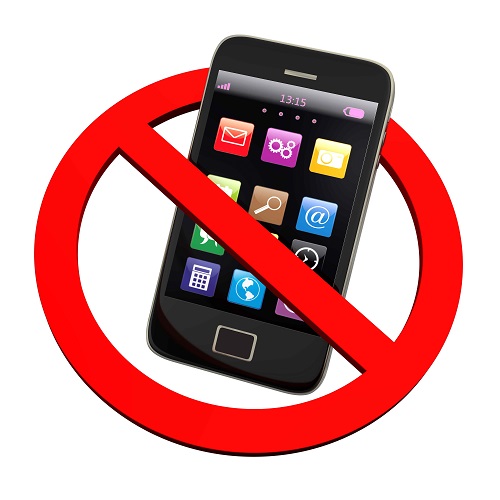 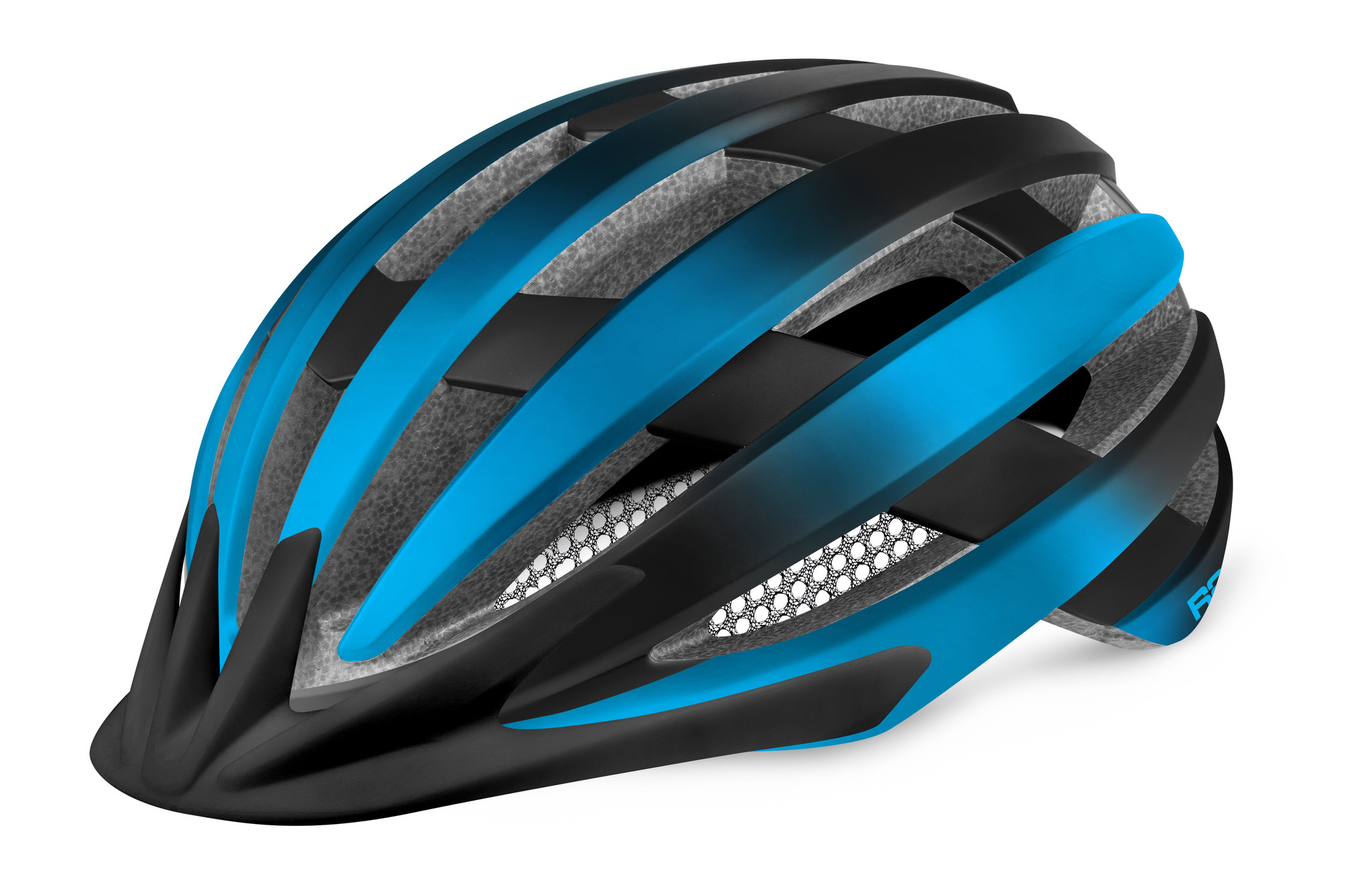 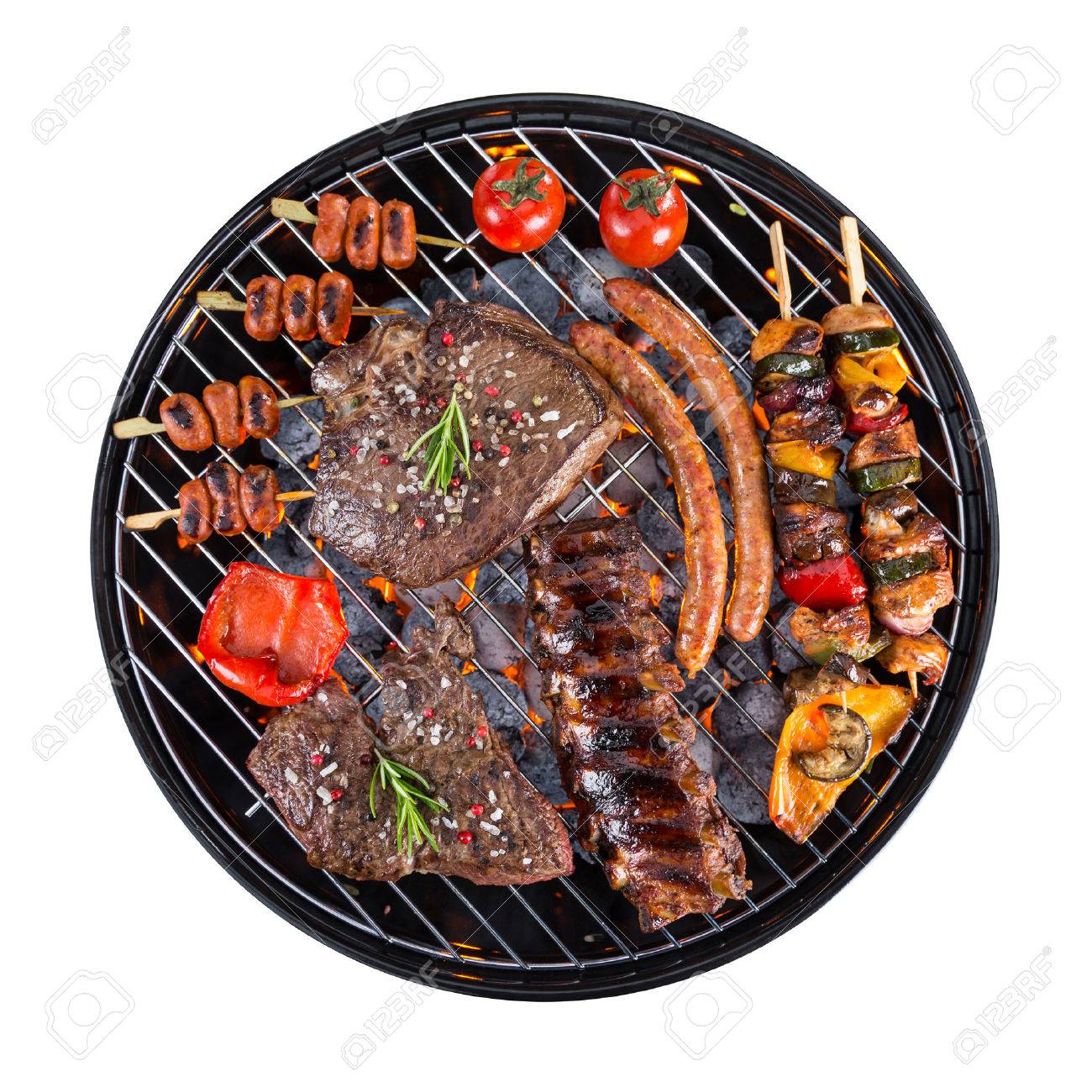 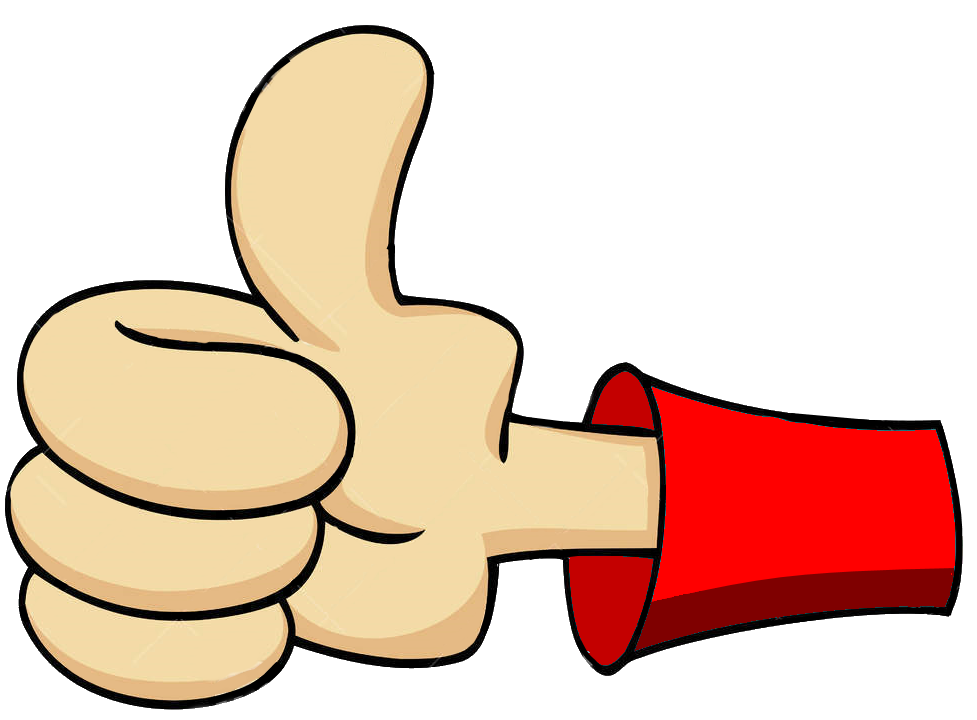 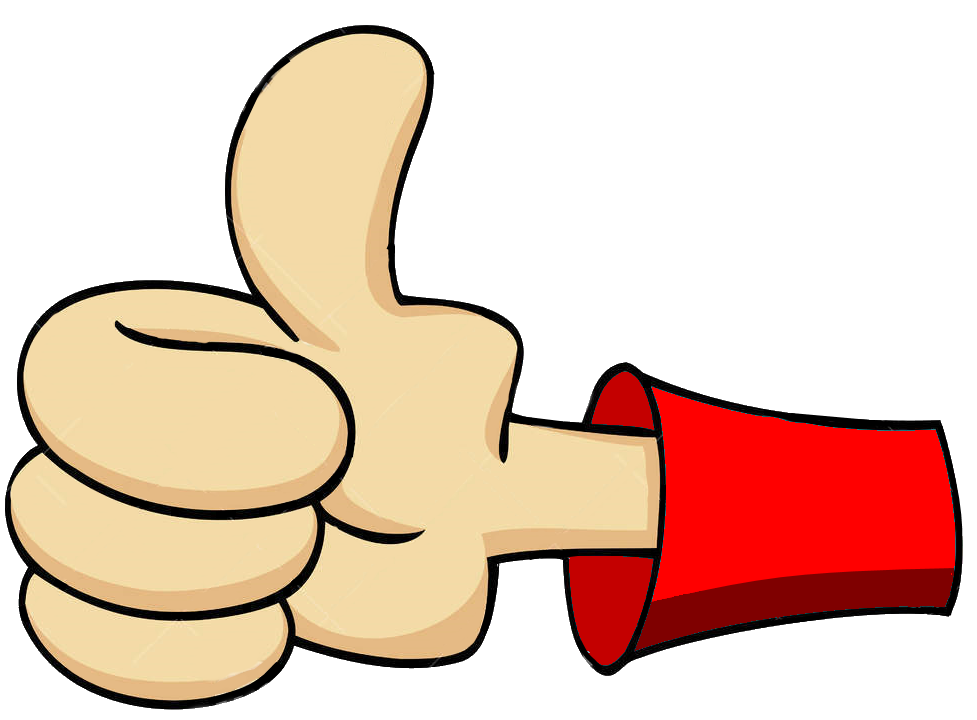 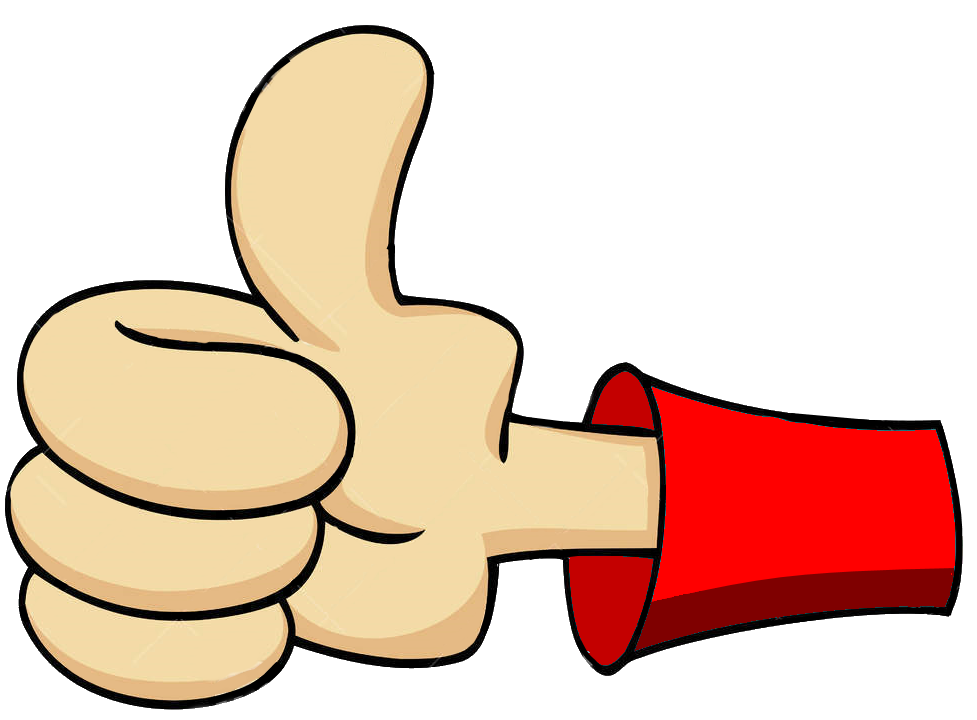 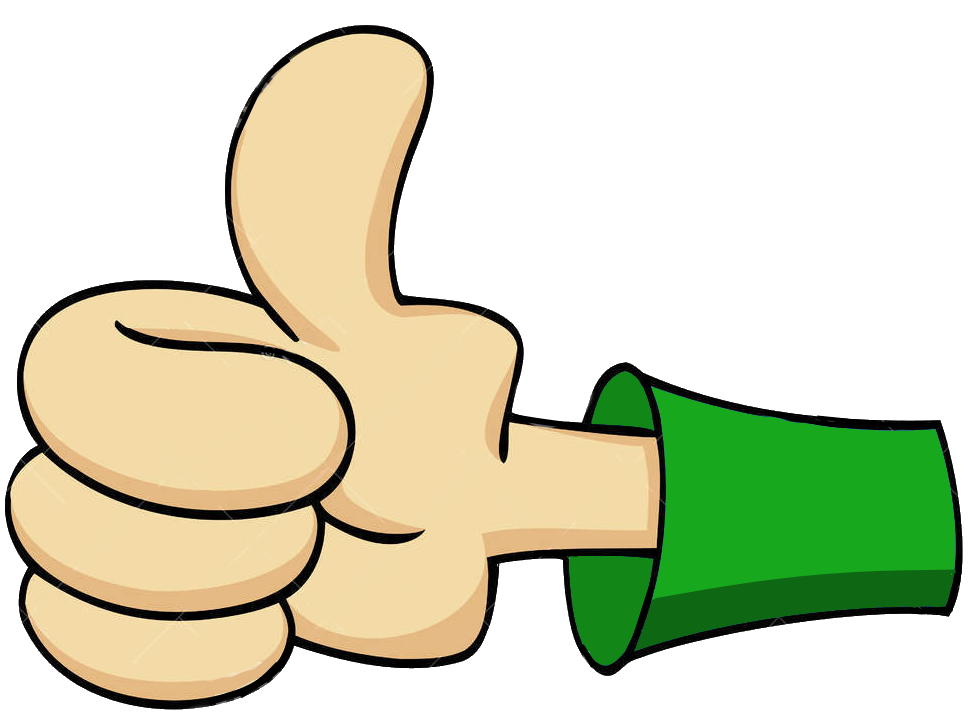 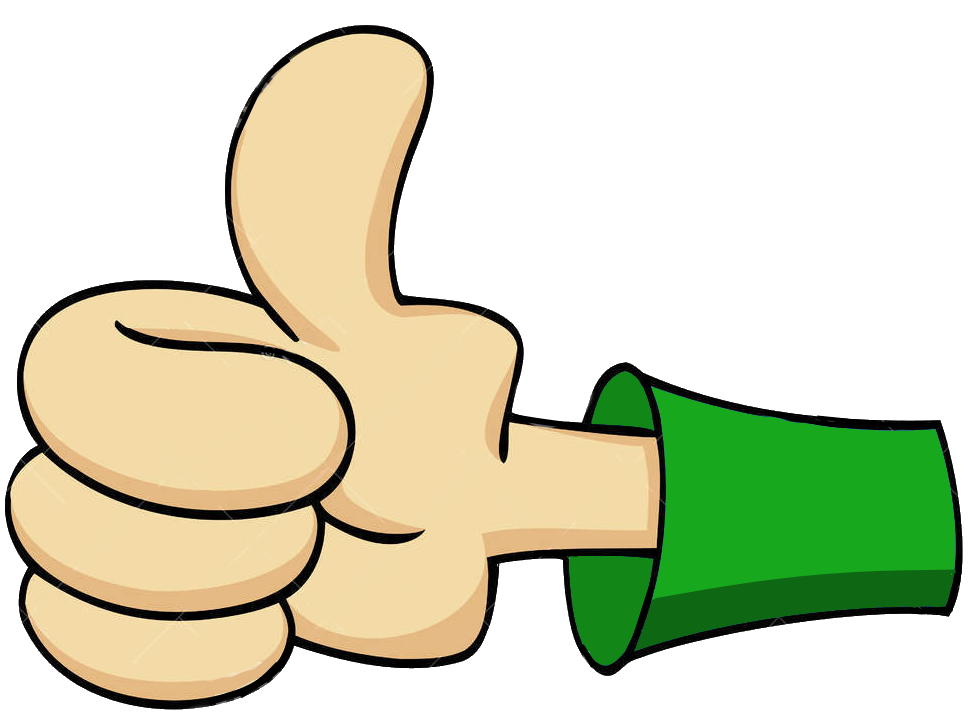 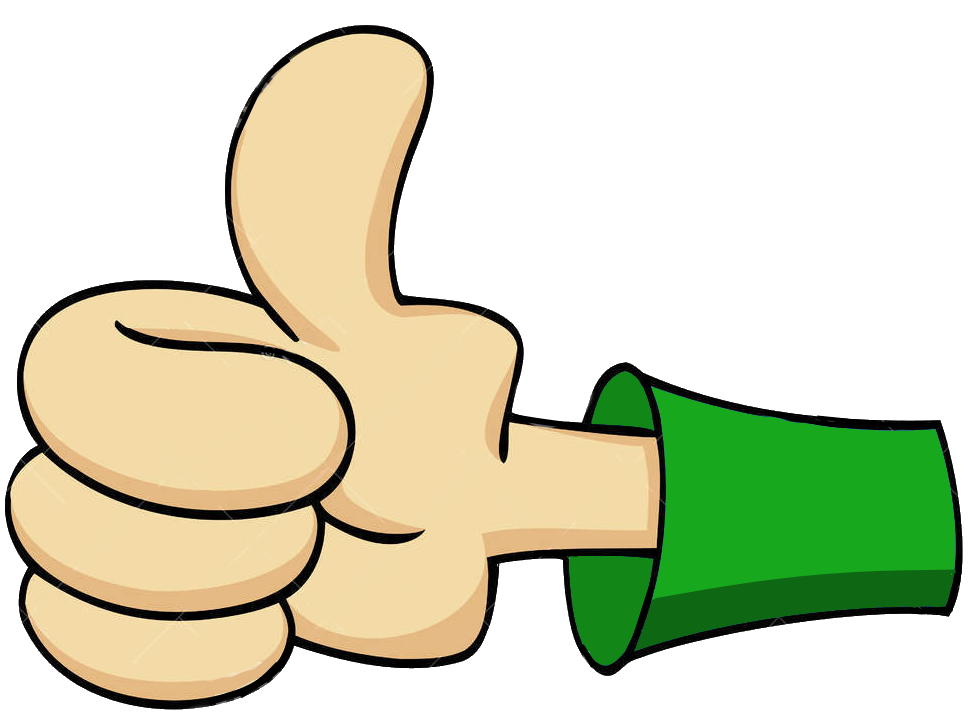 3.2 Privé en politiek
Privé en politiek
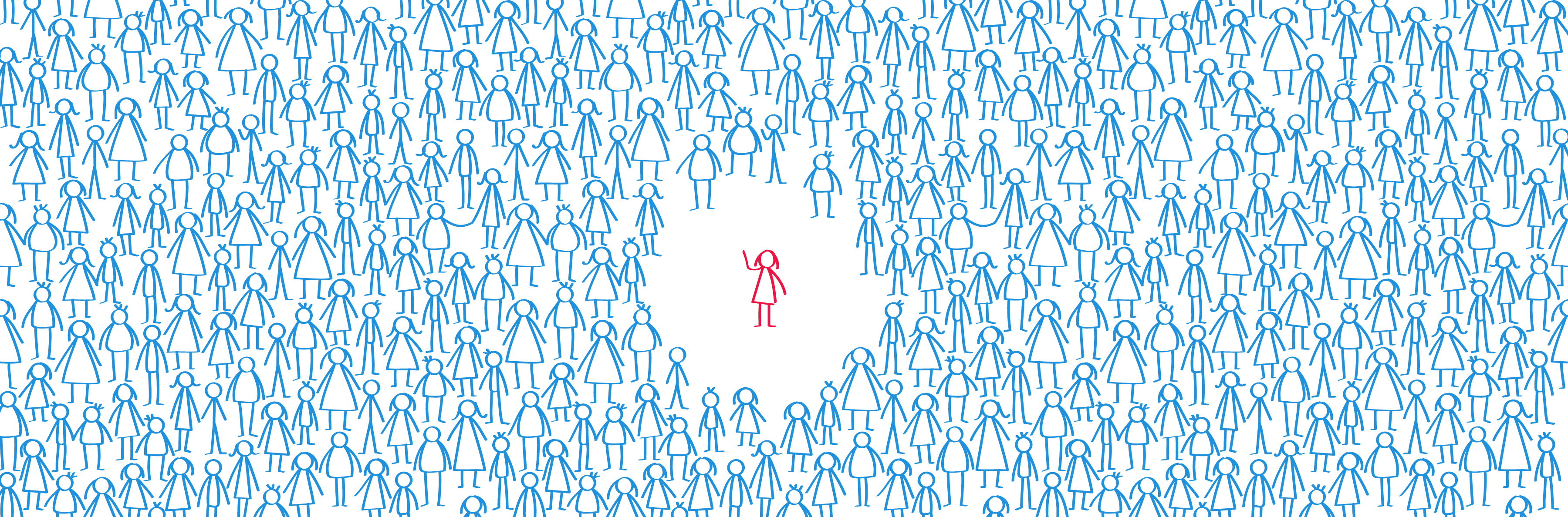 Politiek, waar gaat dat over?
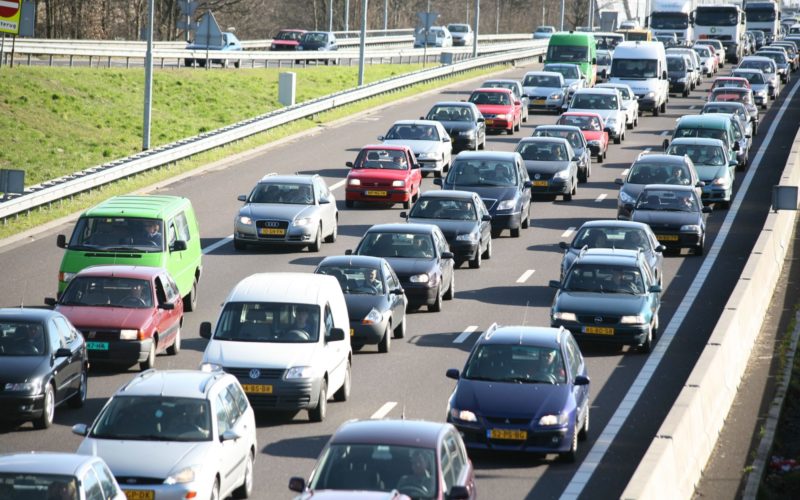 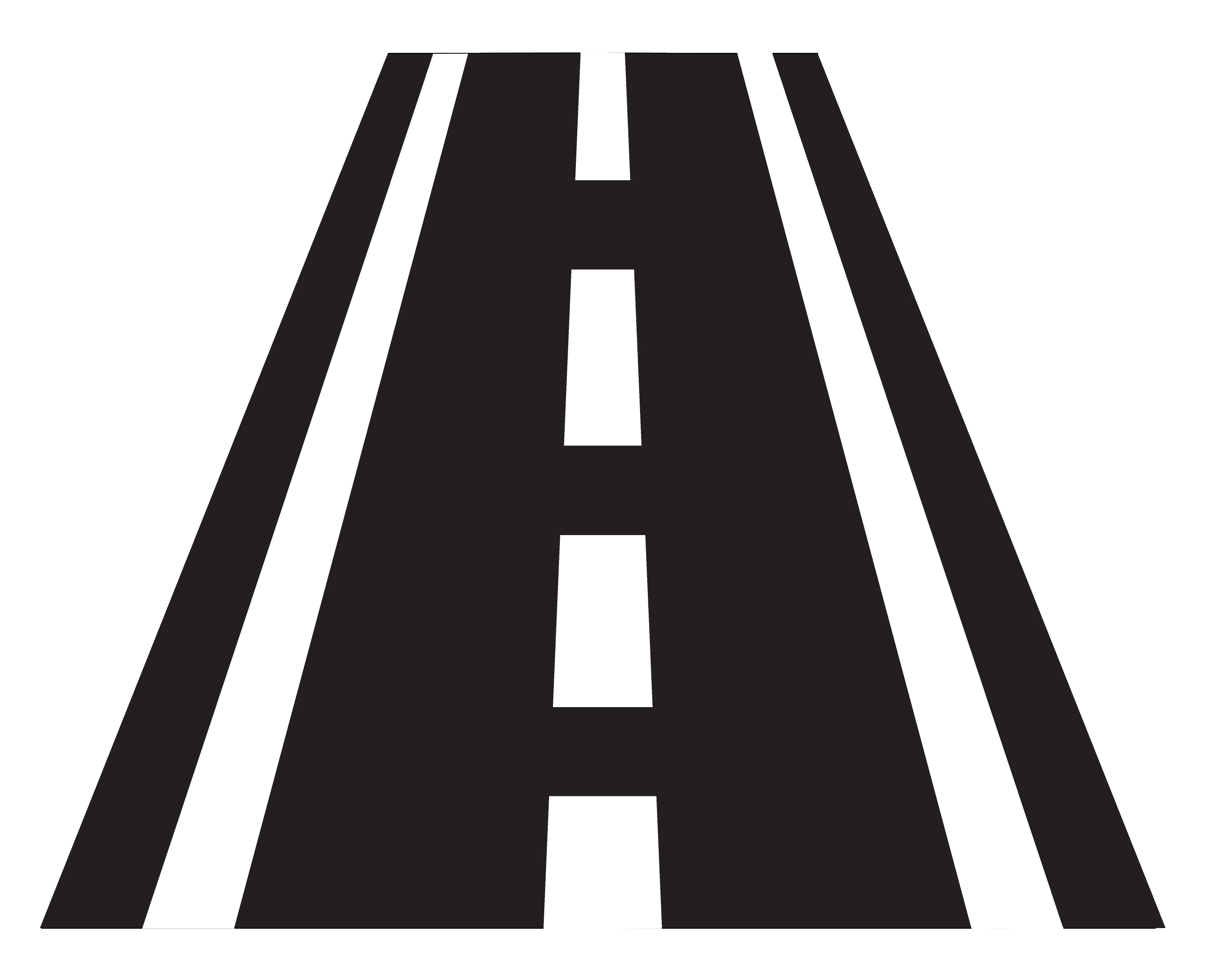 Moeten we meer wegen aanleggen?
Politiek, waar gaat dat over?
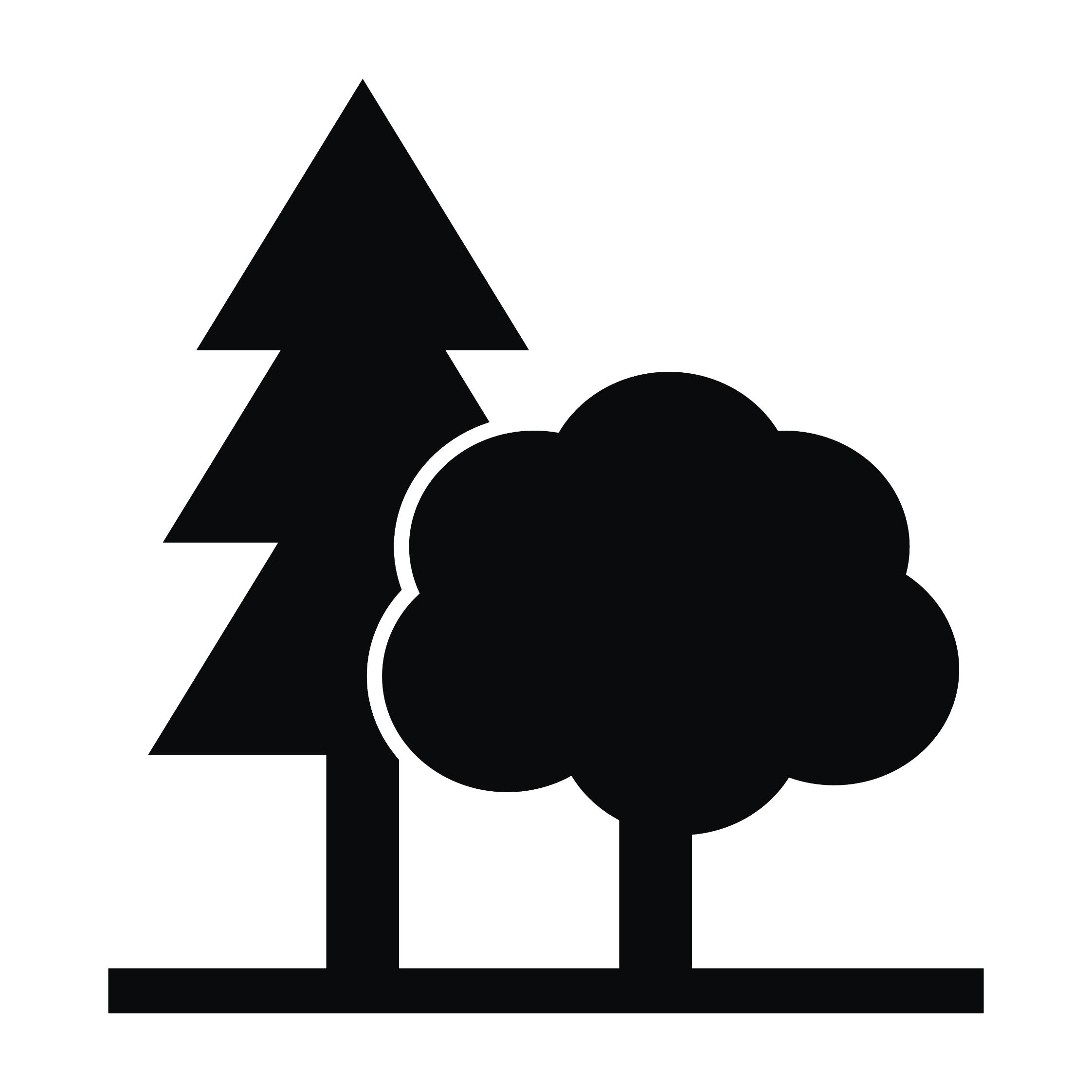 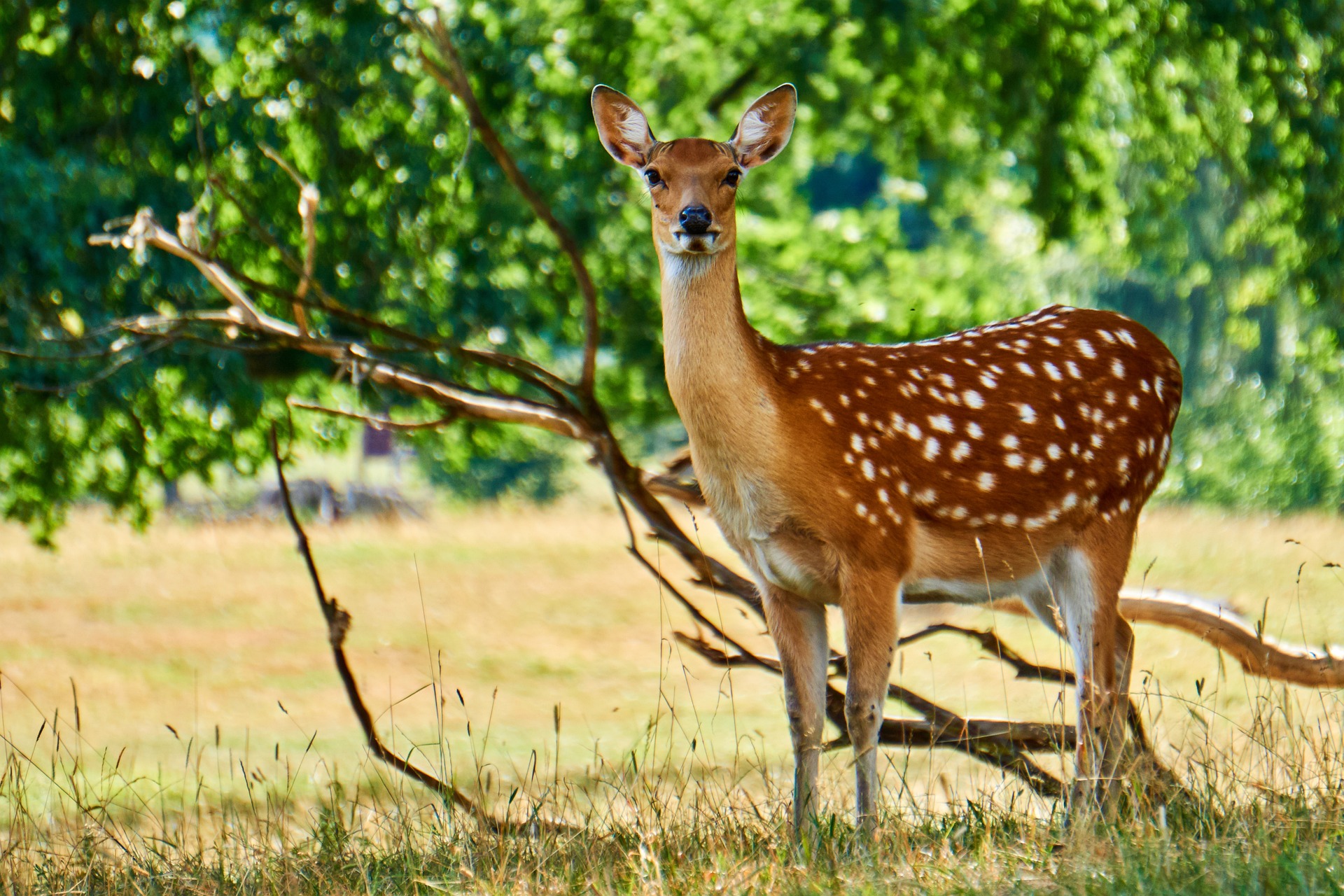 Is er in ons land genoeg ruimte voor de natuur?
Politiek, waar gaat dat over?
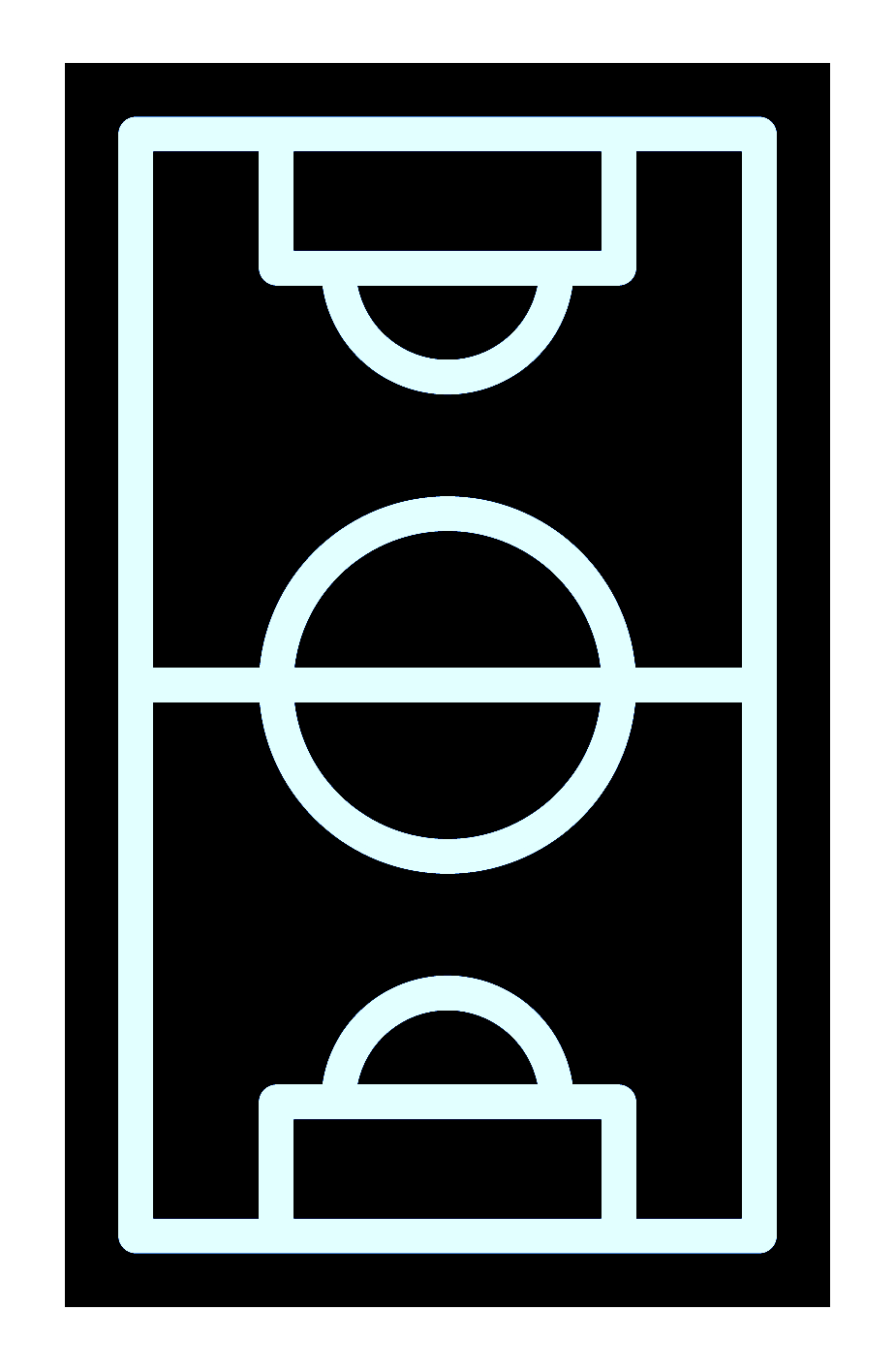 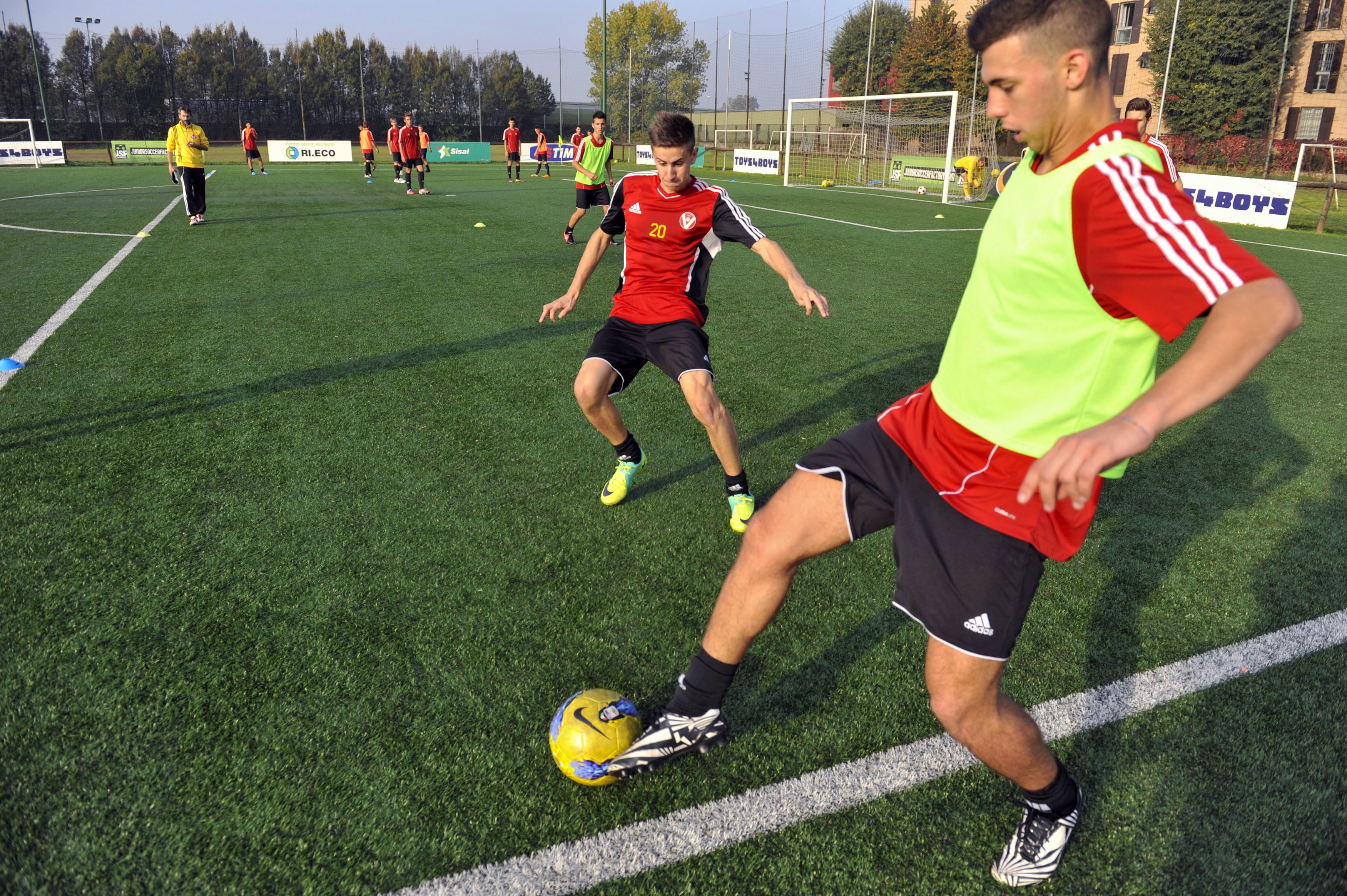 Moeten er meer sportvelden komen?
Politiek, waar gaat dat over?
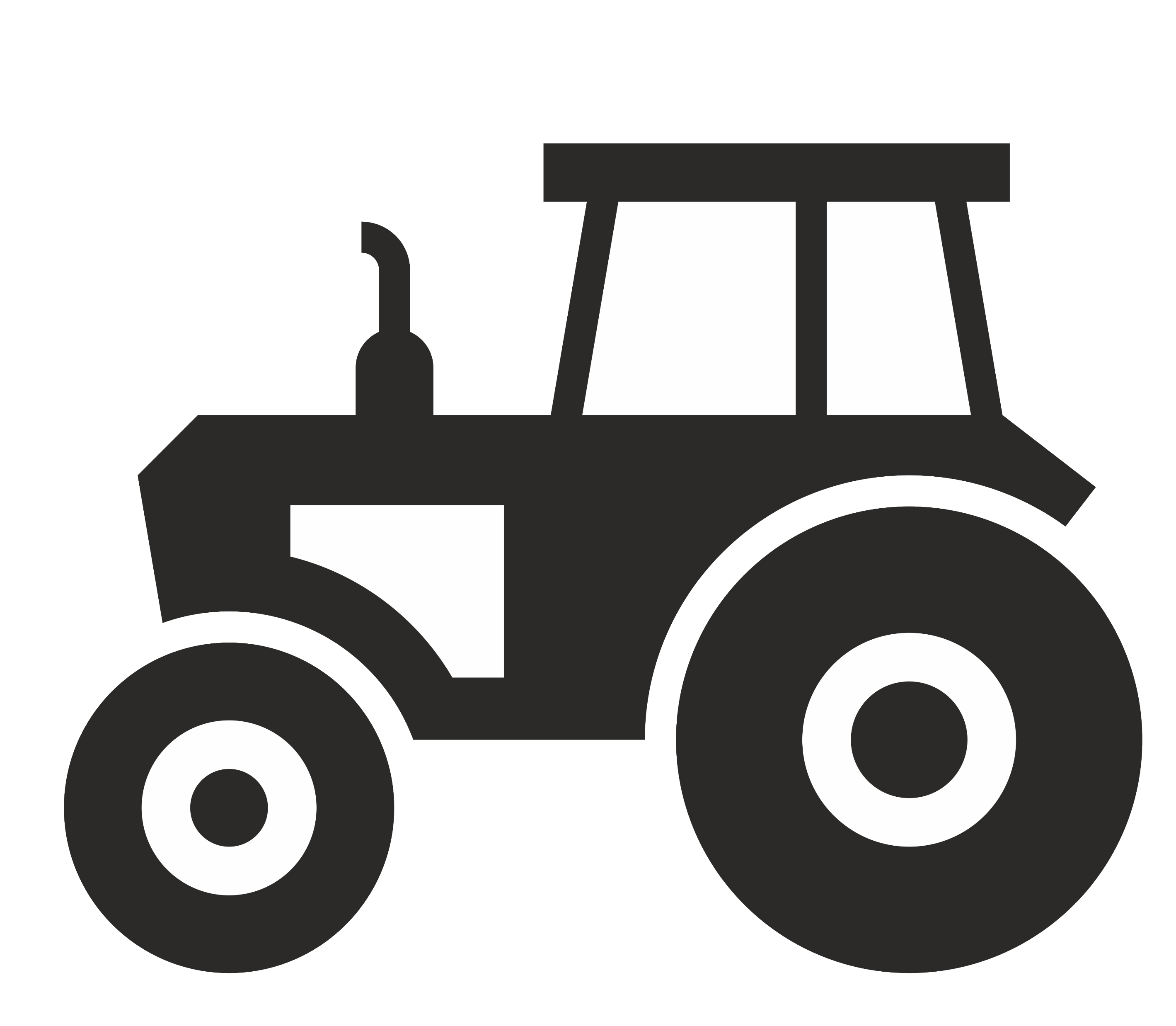 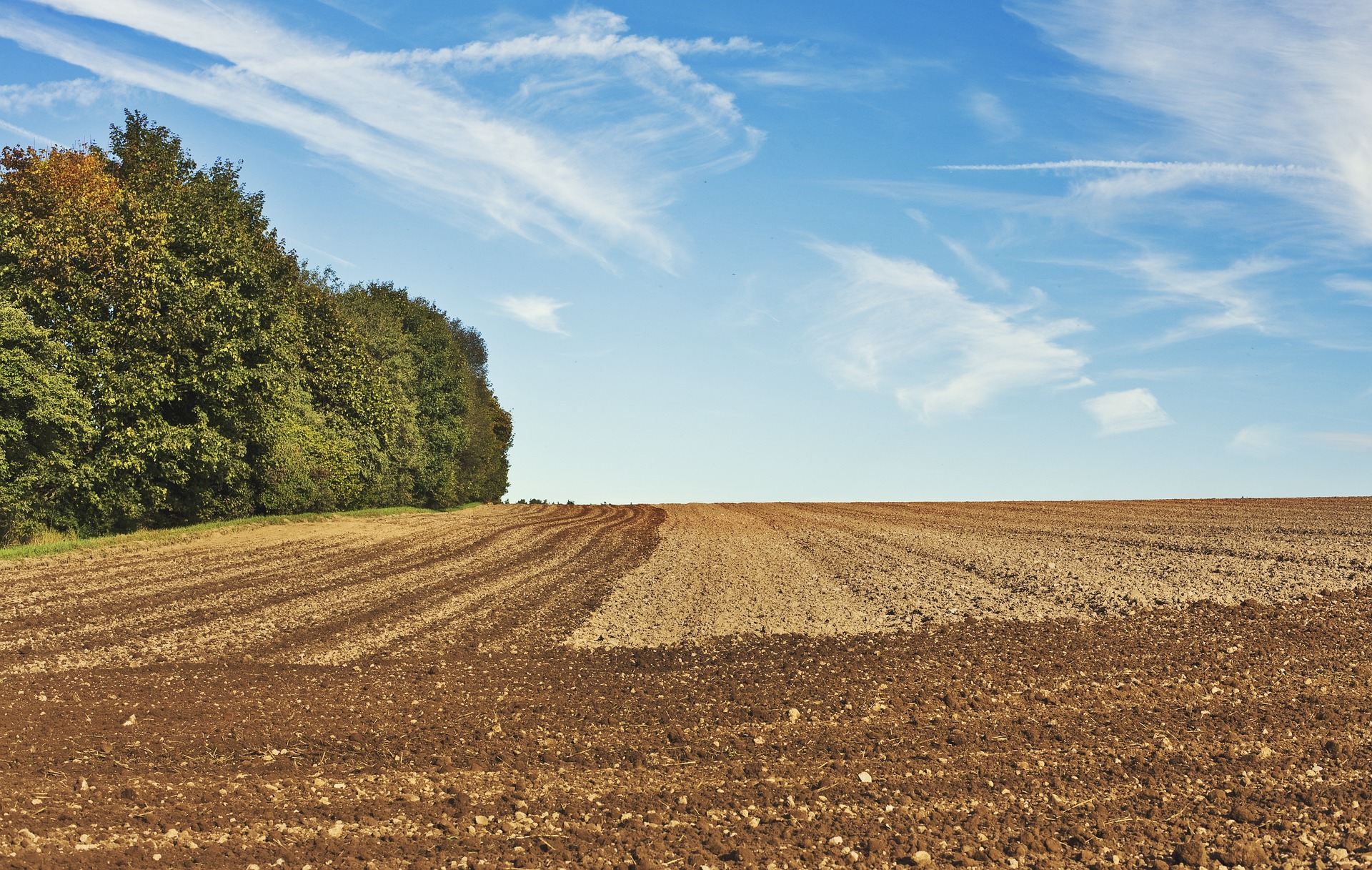 Hoeveel ruimte krijgen de boeren?
Politiek, waar gaat dat over?
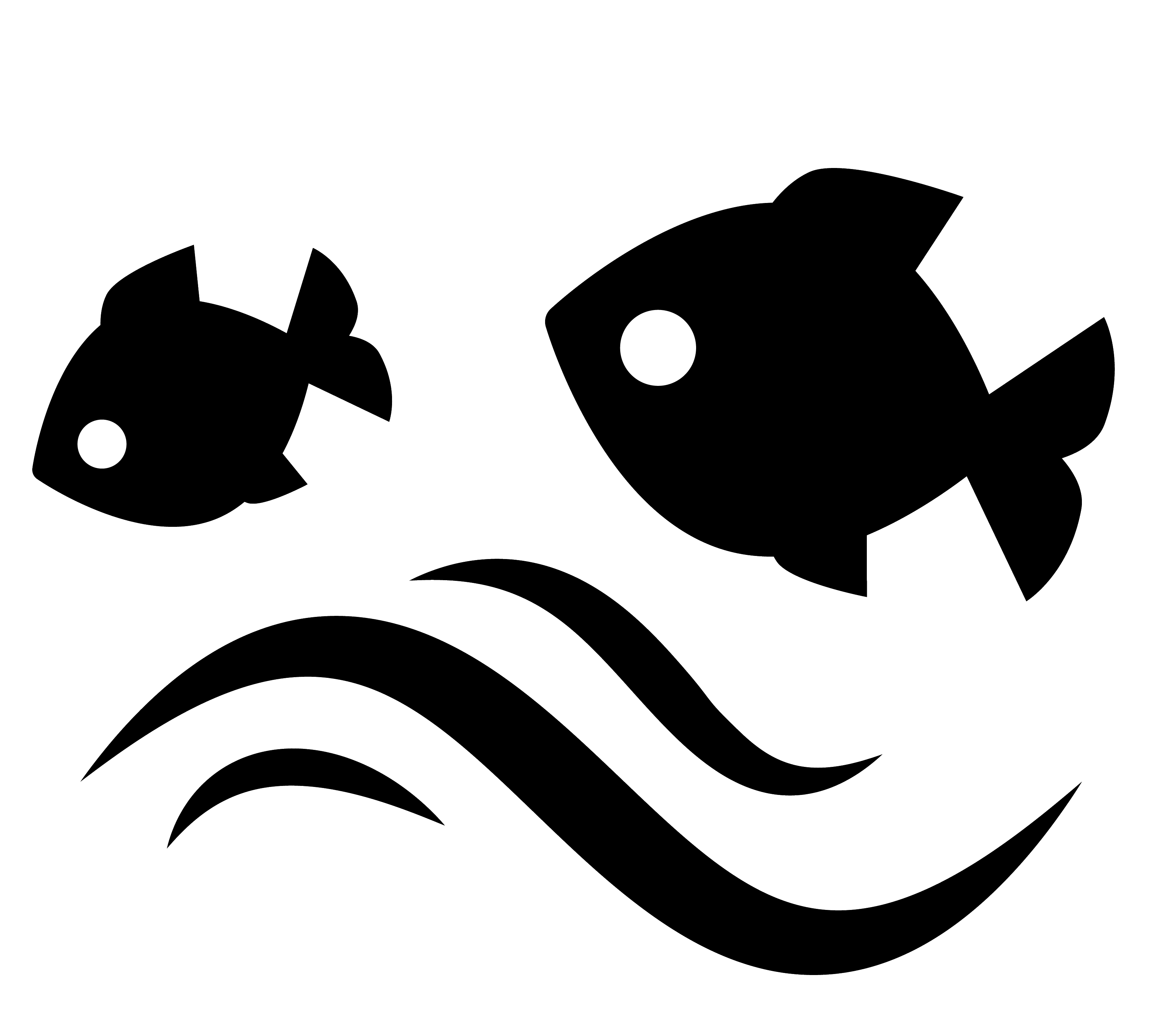 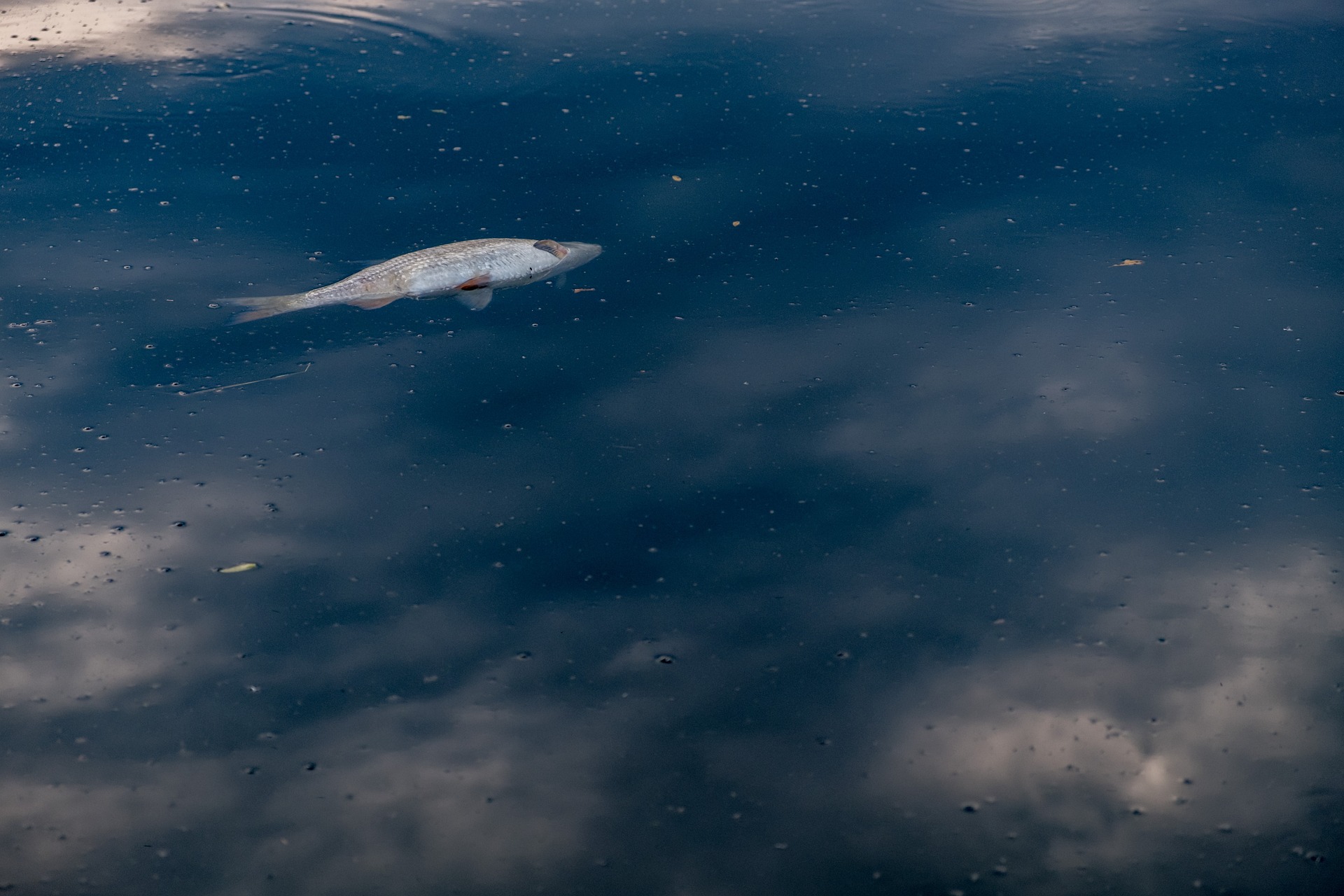 Hoe houden we het water schoon?
Politiek: waar gaat dat over?
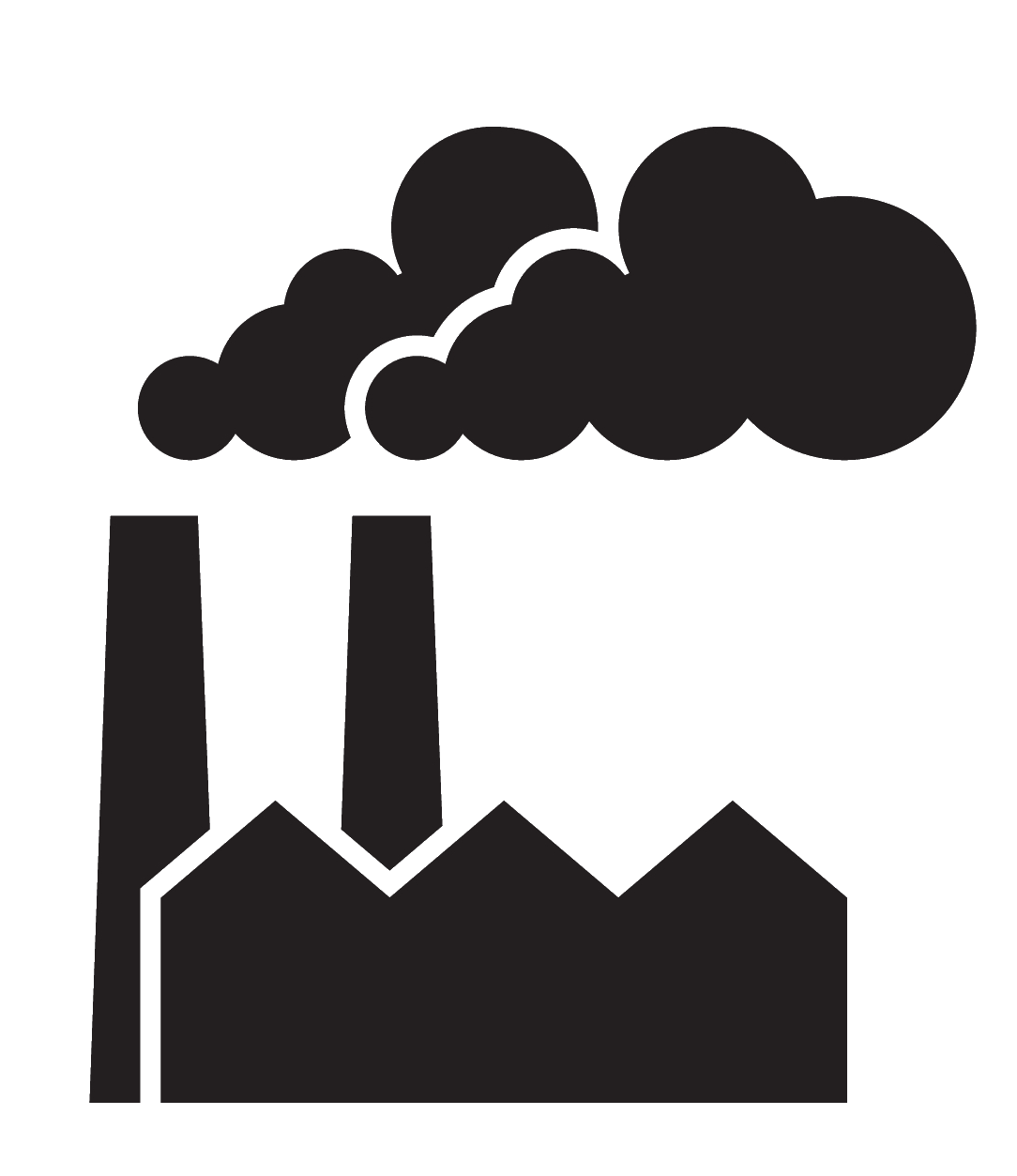 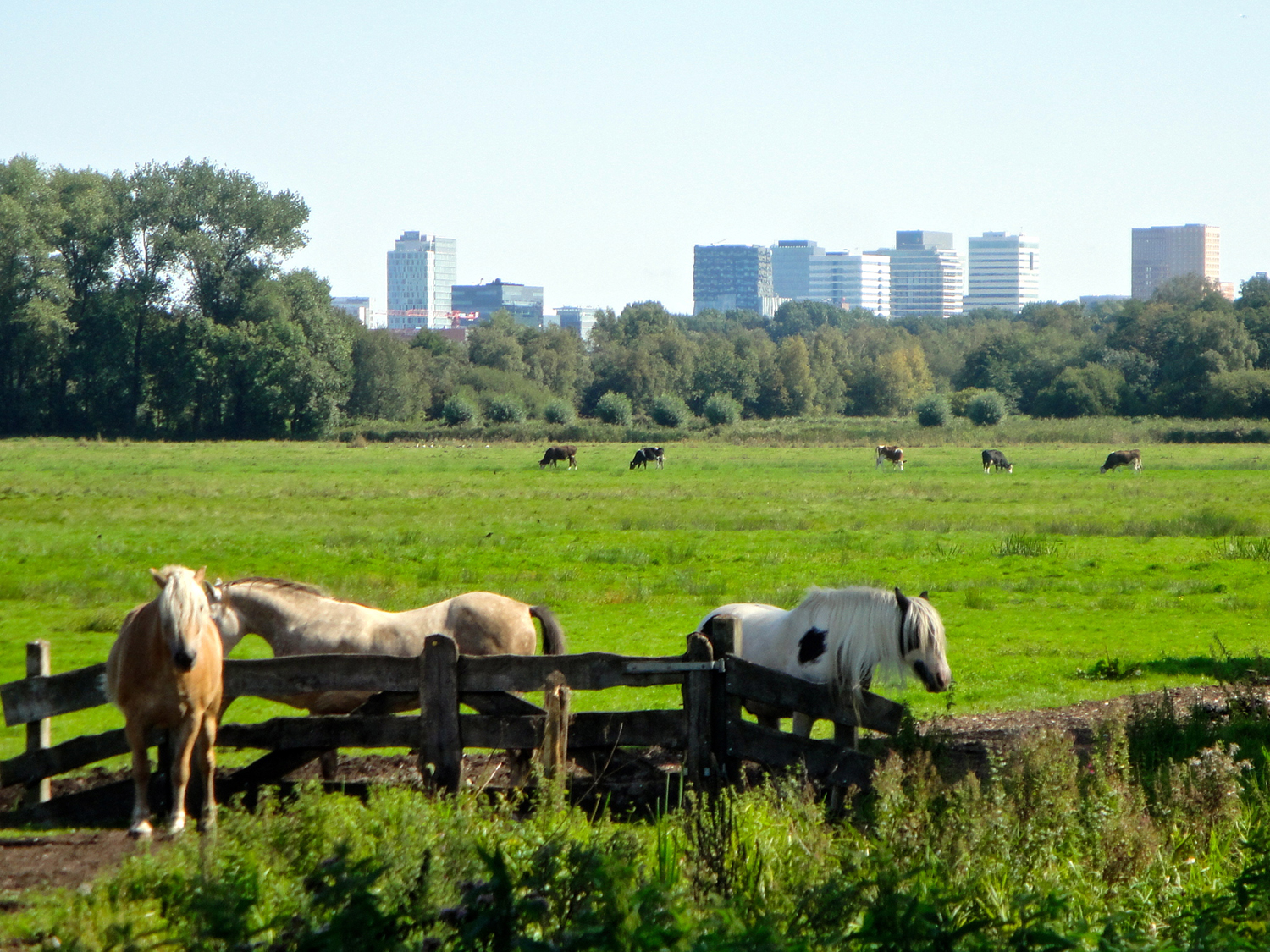 Mag hier een nieuwe fabriek gebouwd worden?
Politiek: waar gaat dat over?
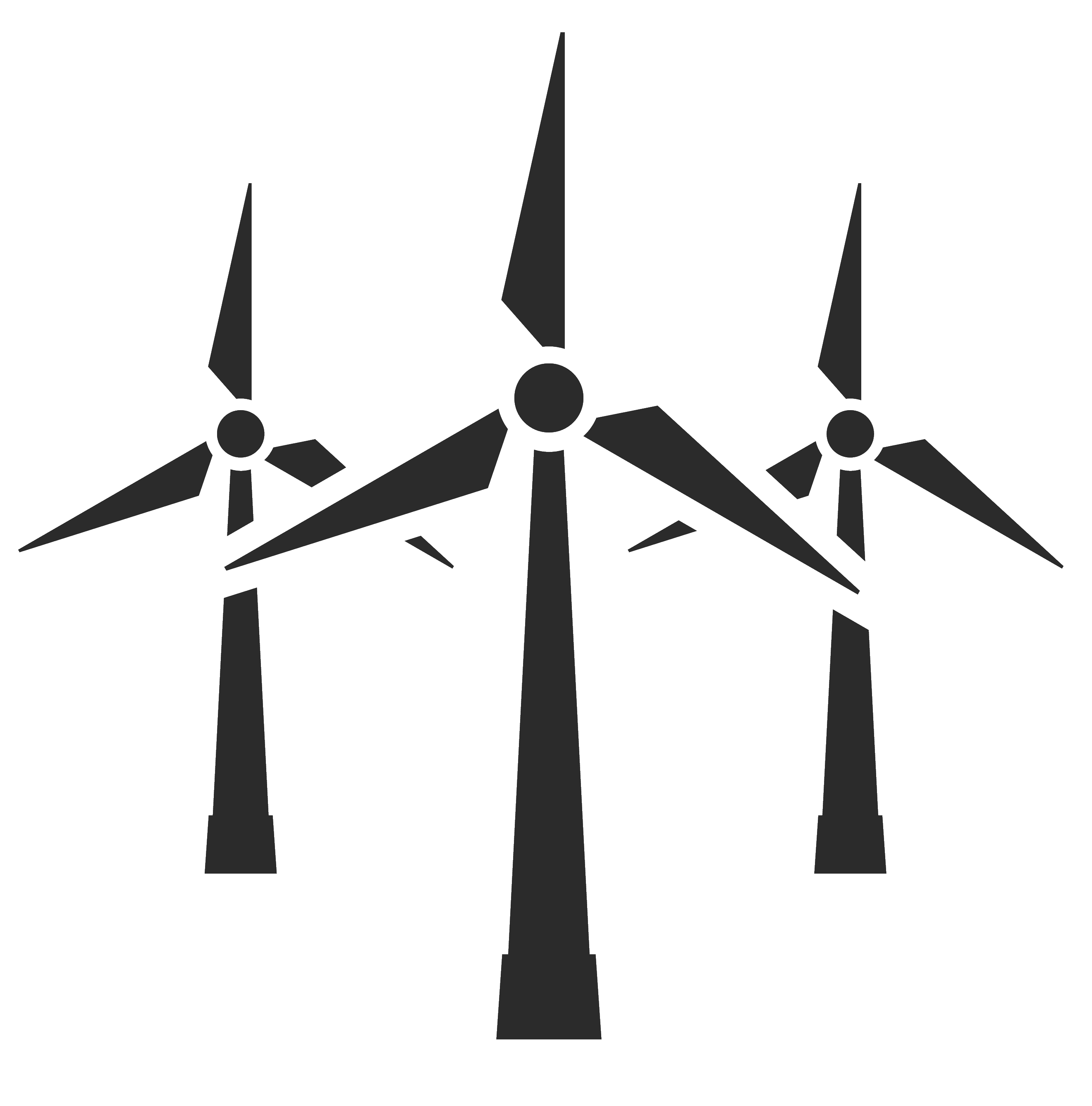 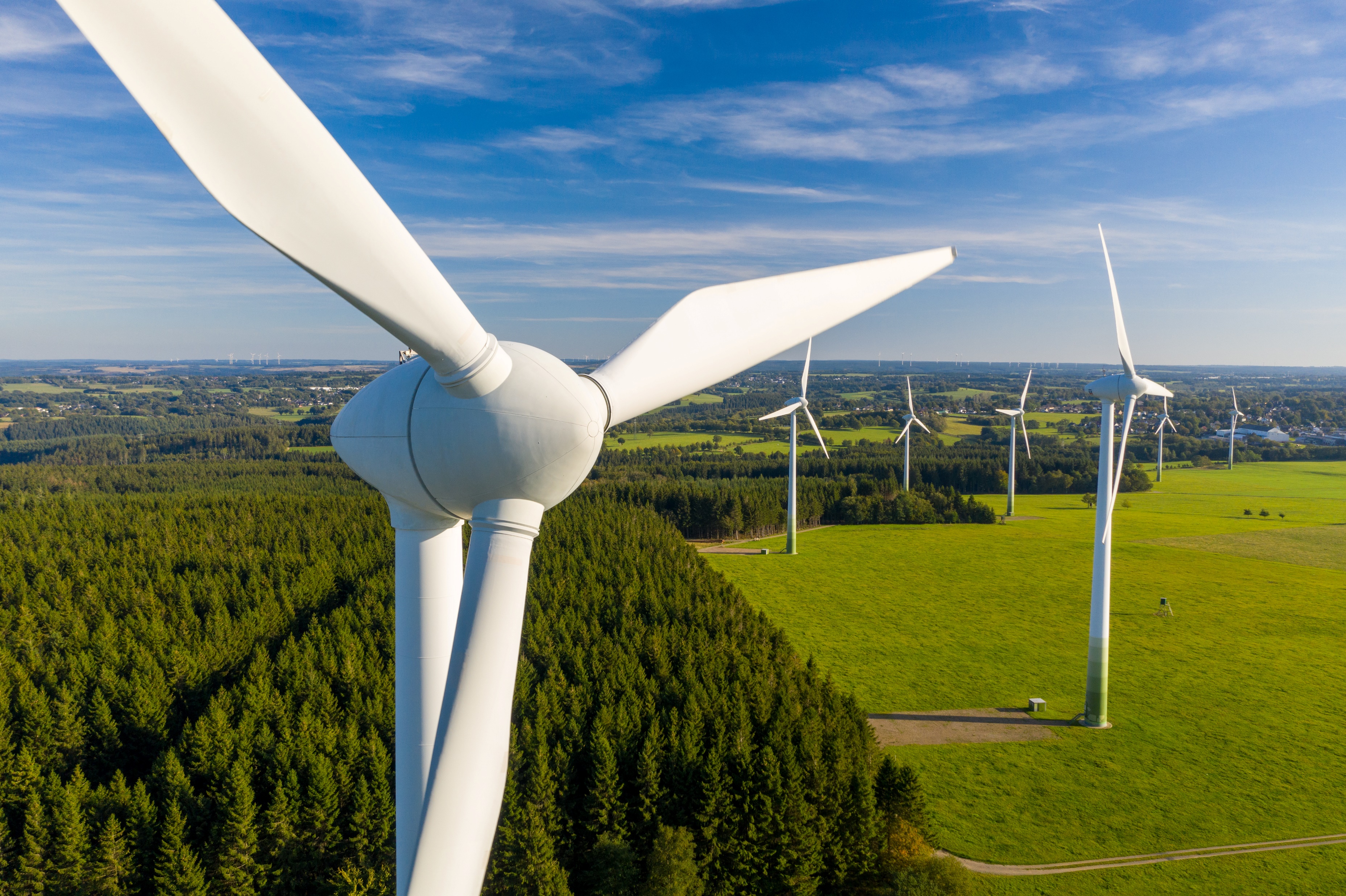 Zullen we meer windmolens neerzetten?
Politiek: waar gaat dat over?
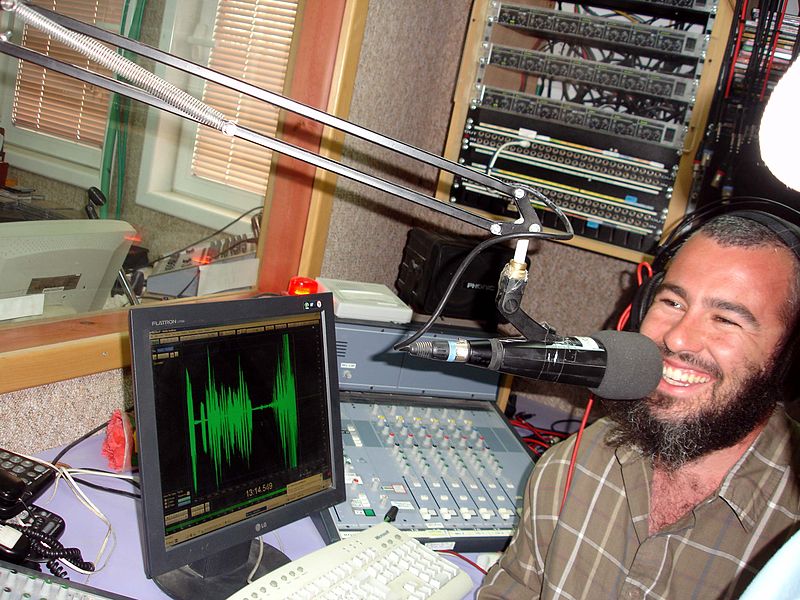 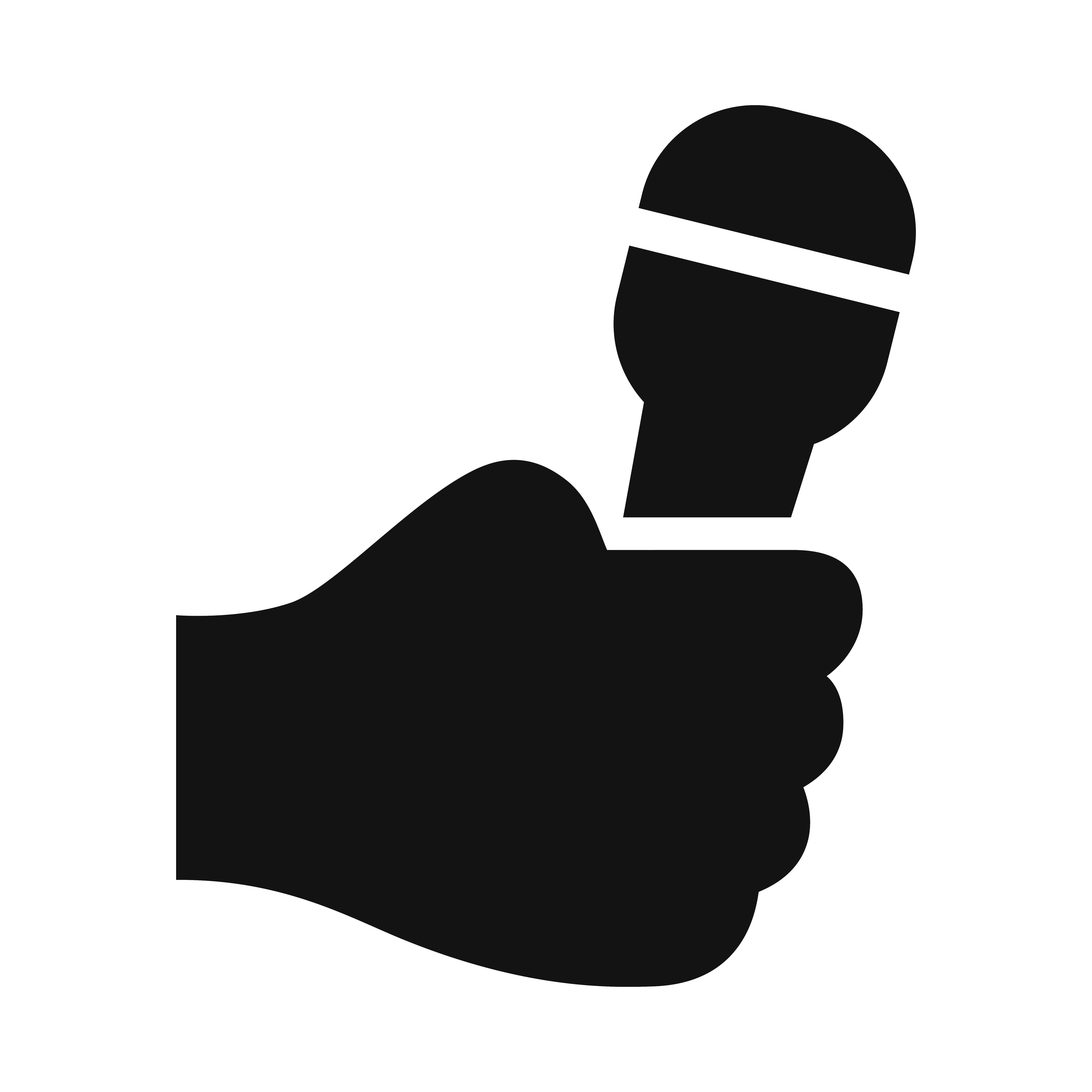 Moet er meer geld naar radio en tv?
Politiek: waar gaat dat over?
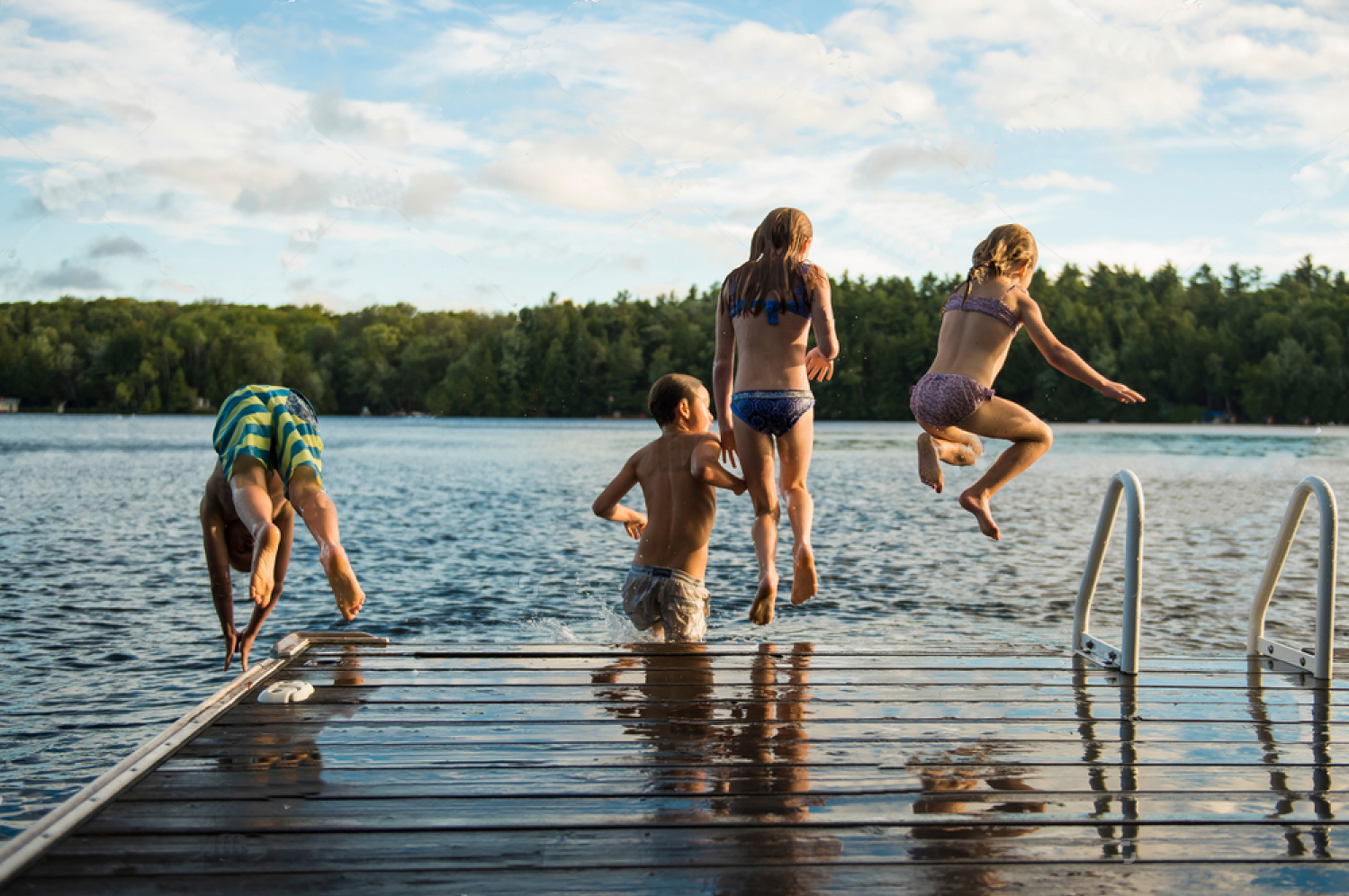 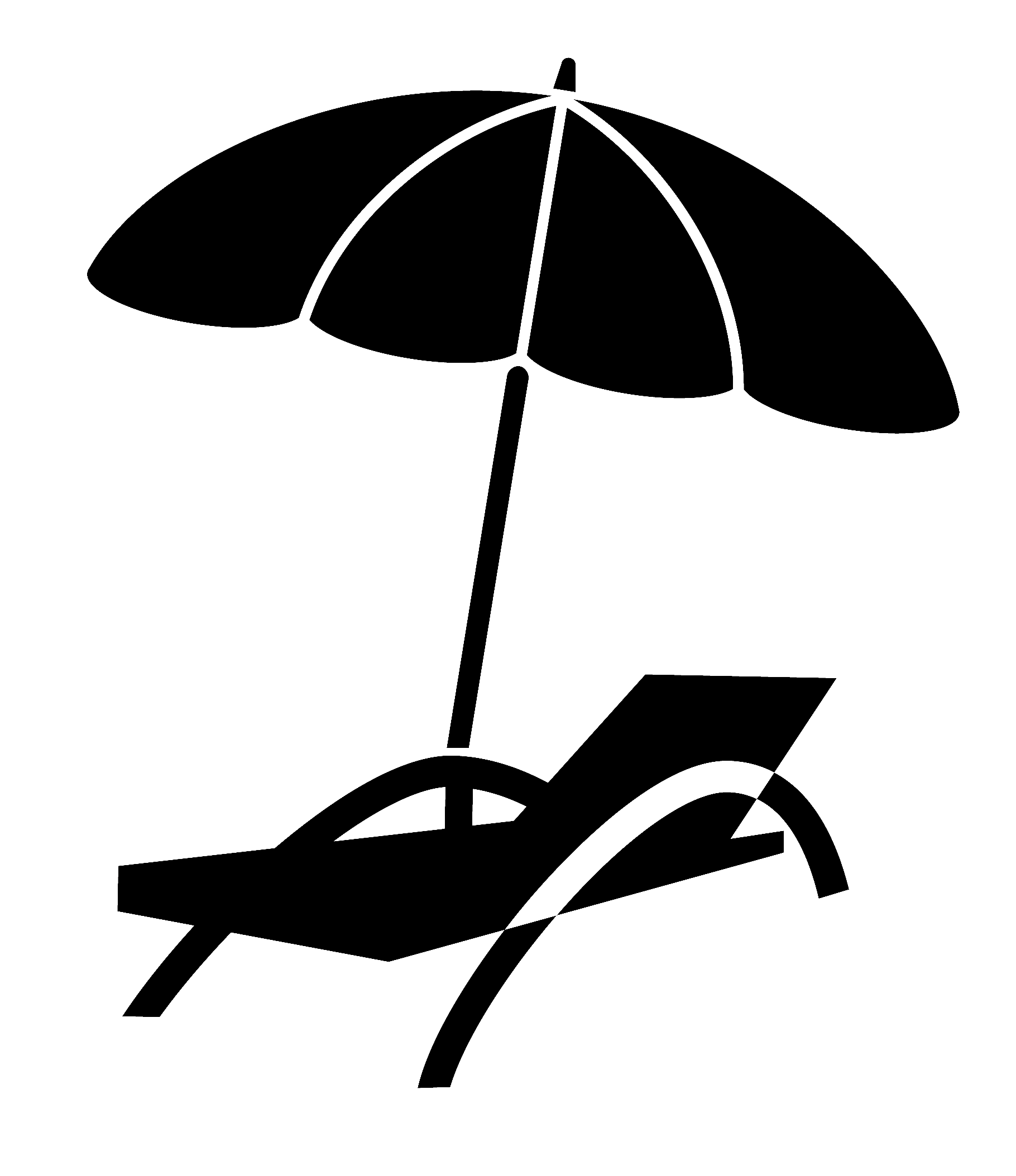 Zijn er genoeg plekken voor recreatie?
Politiek: waar gaat dat over?
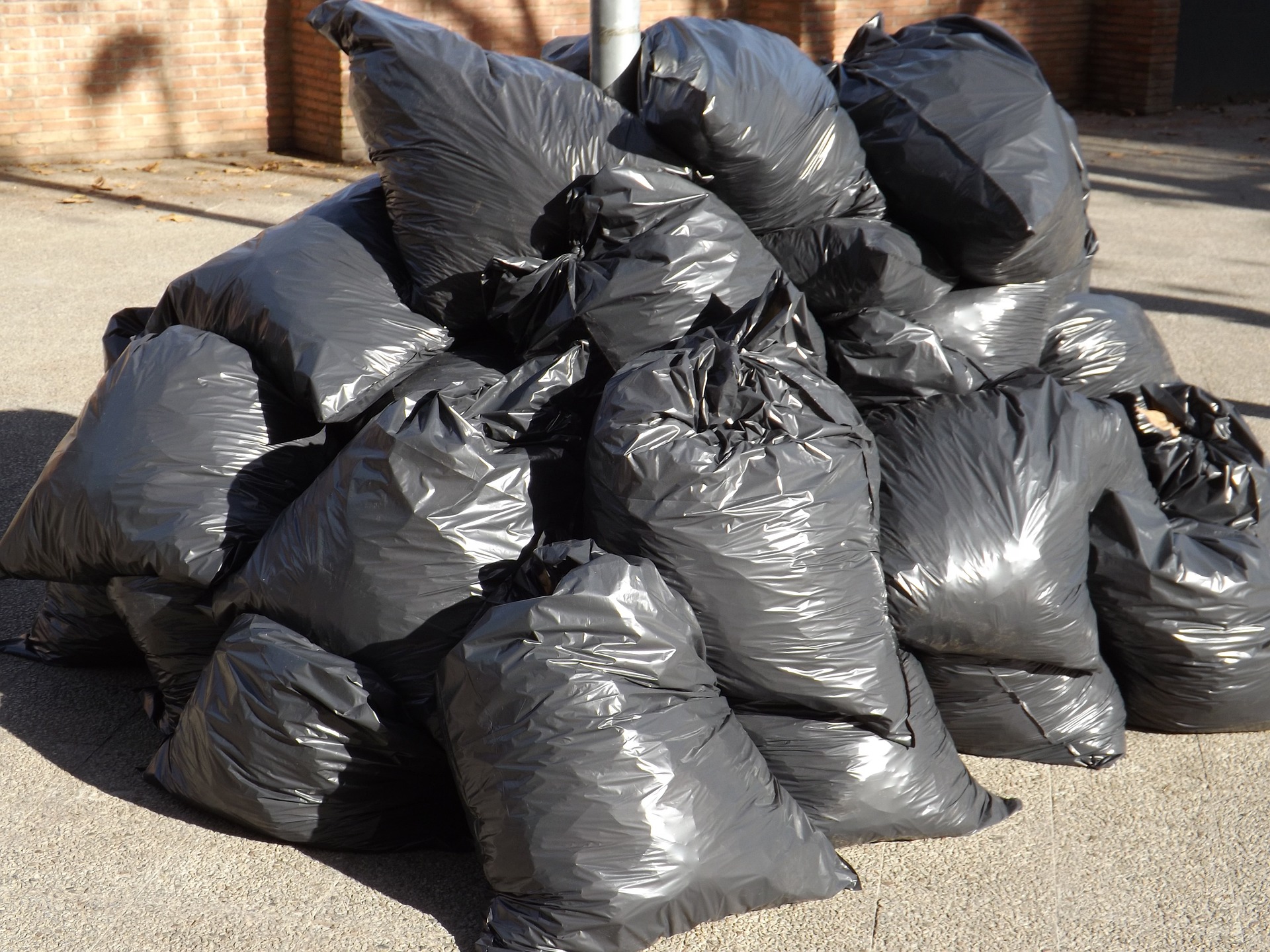 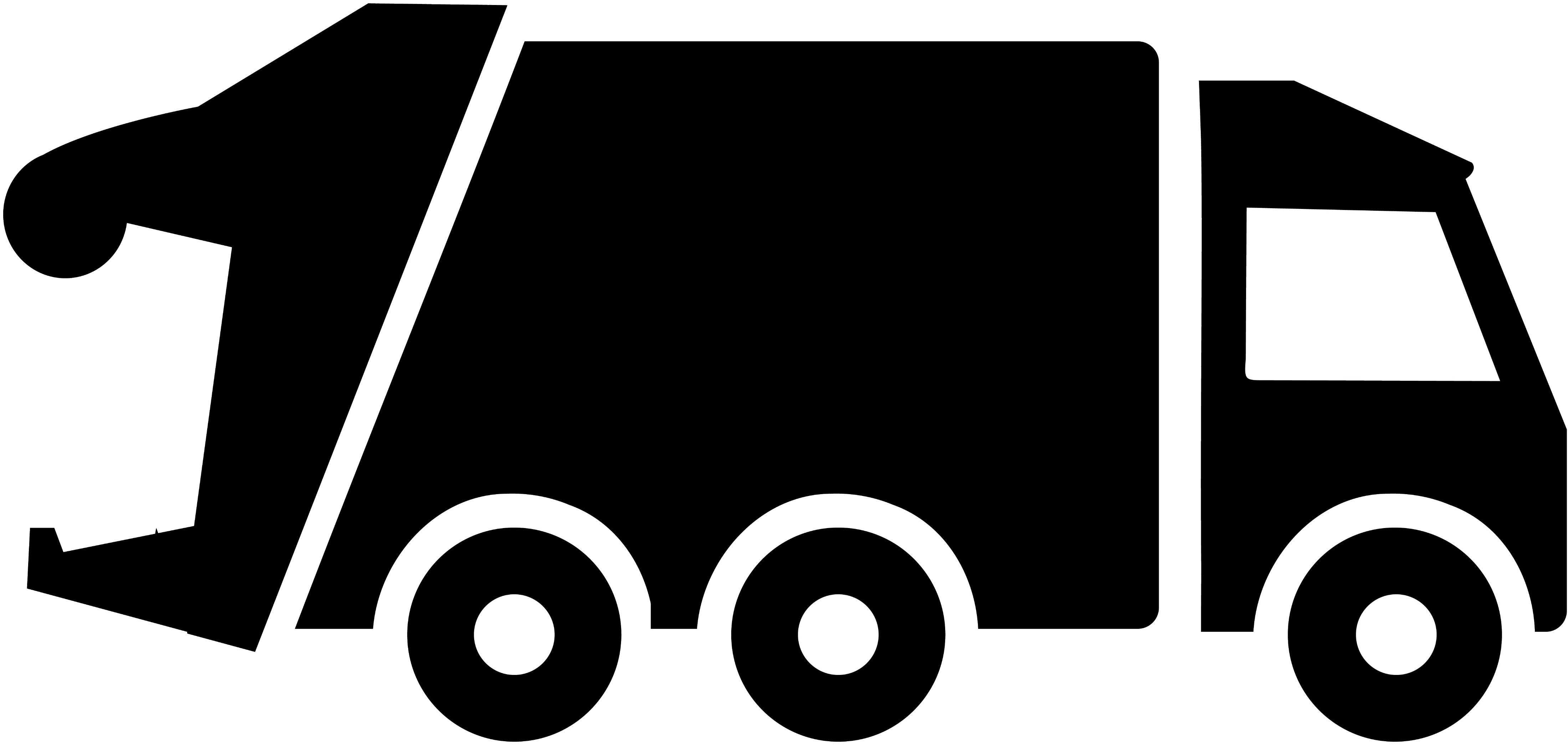 Waar laten we al dat afval?
Politiek: waar gaat dat over?
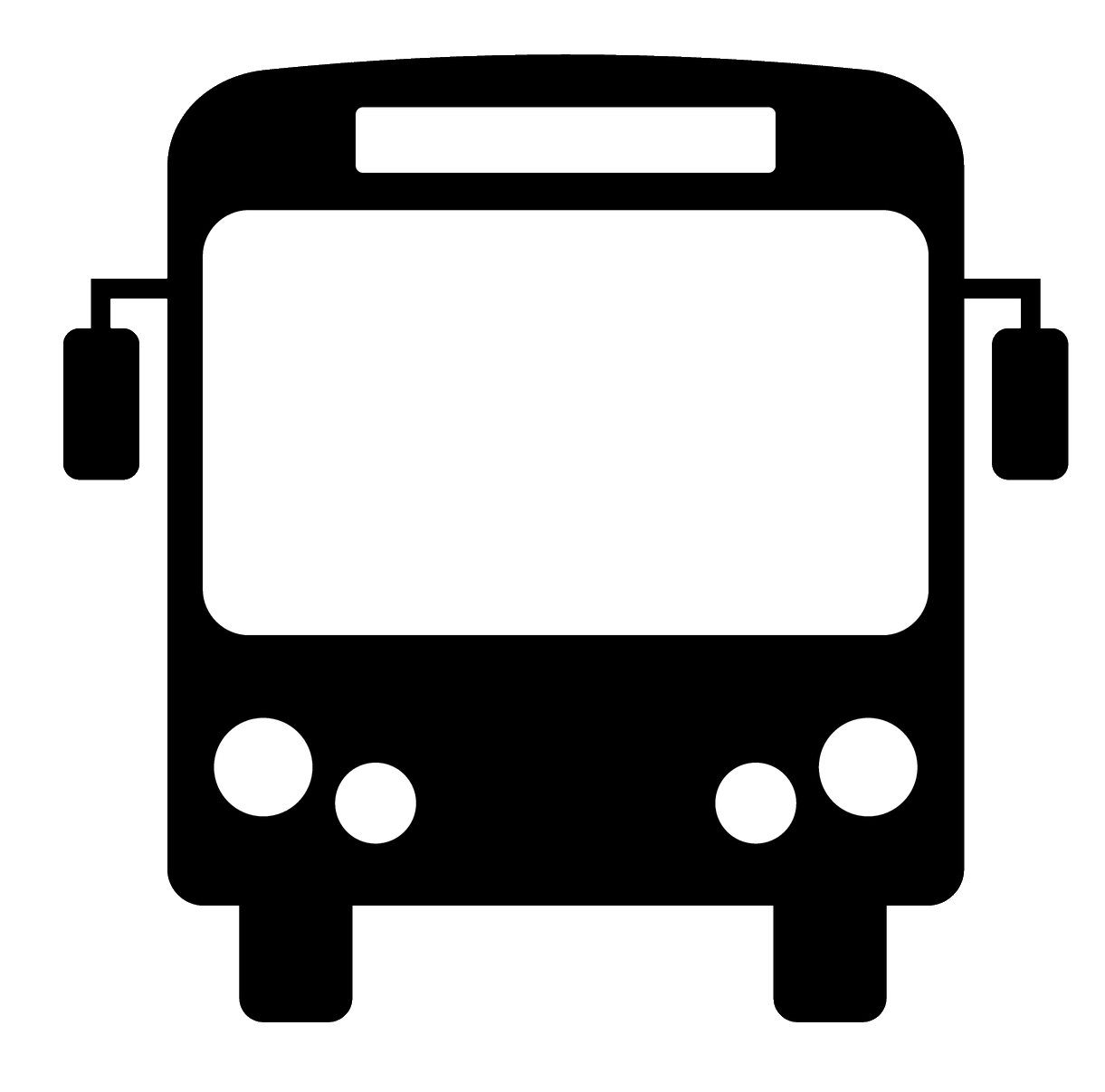 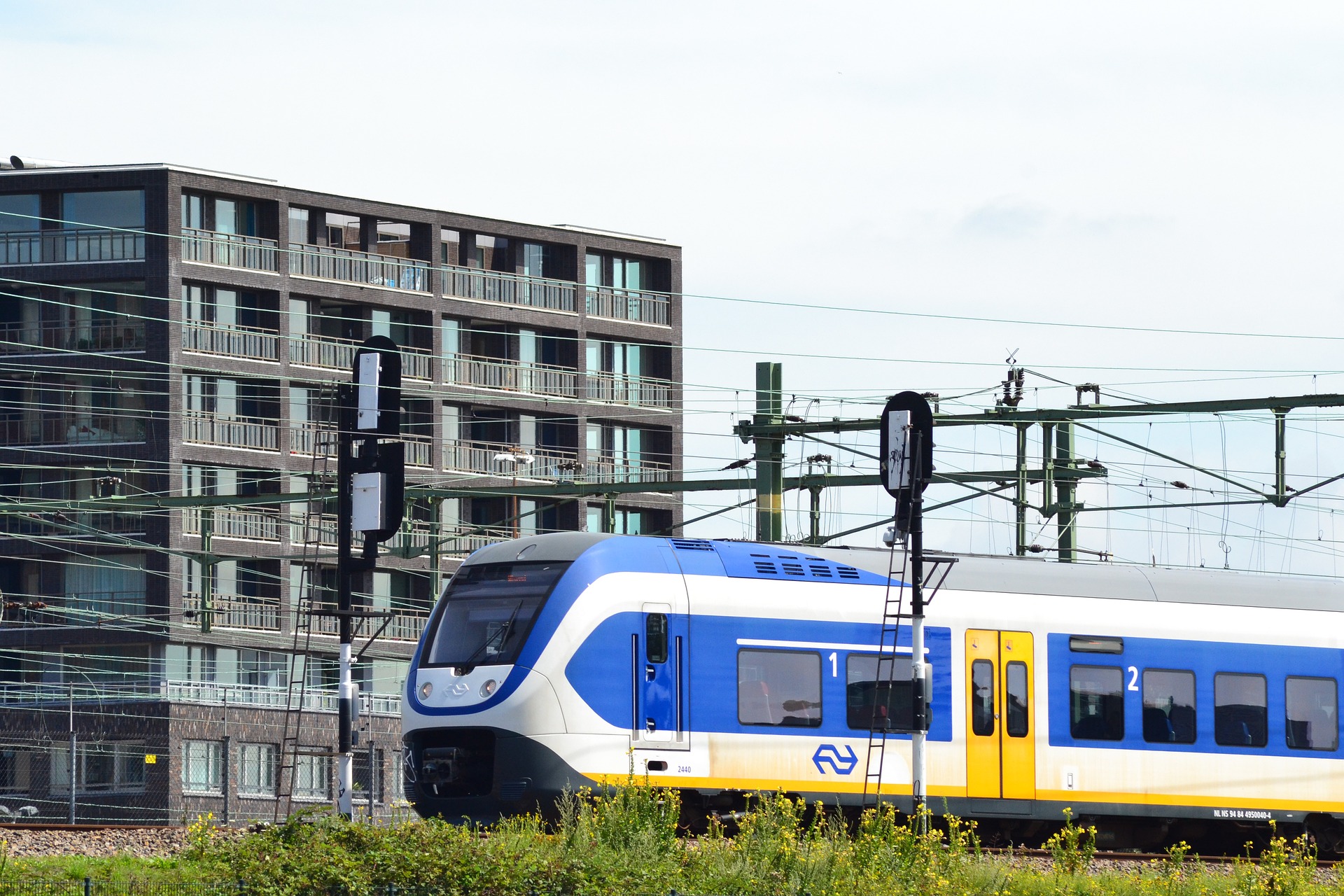 Meer of minder openbaar vervoer?
Politiek, waar gaat dat over?
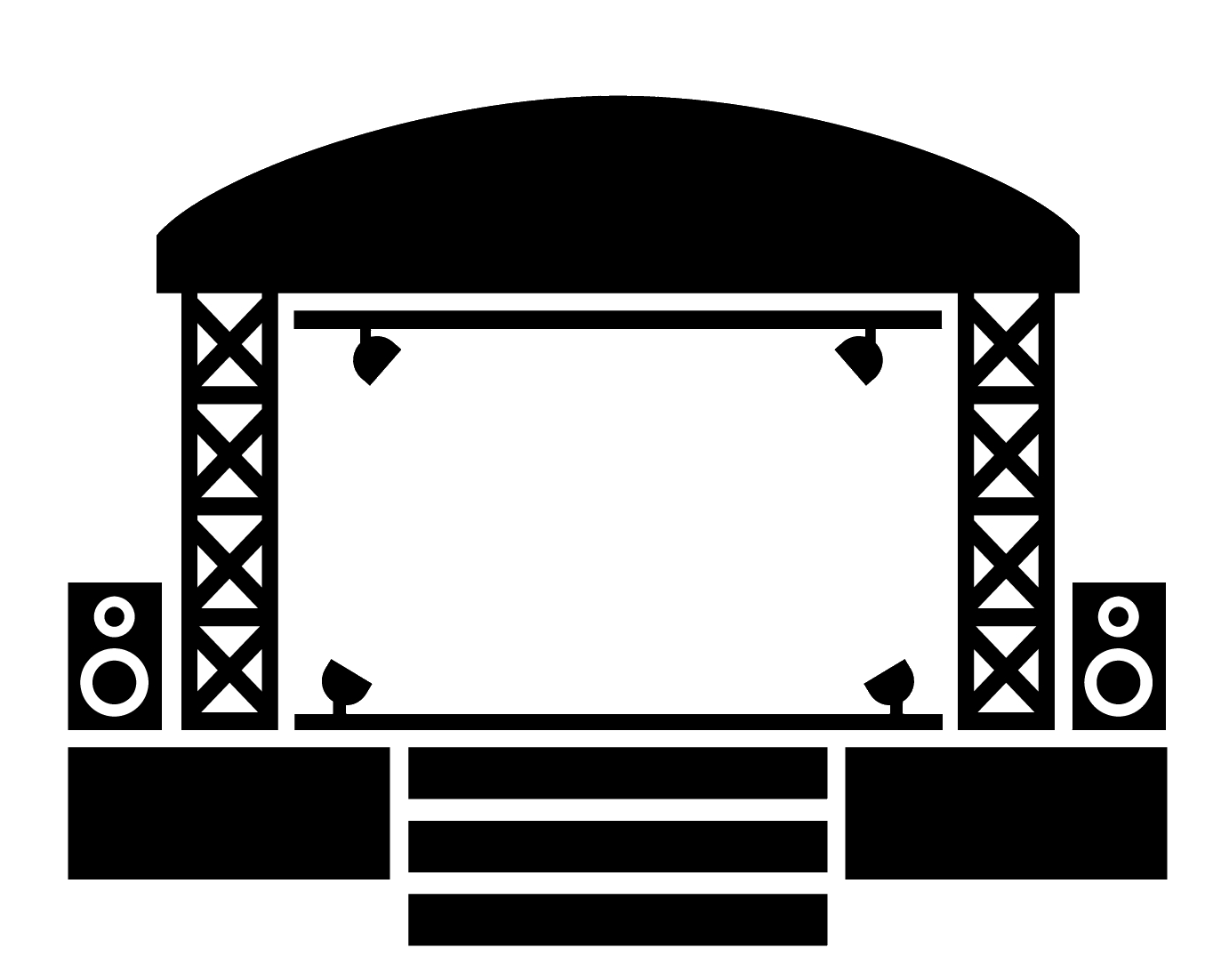 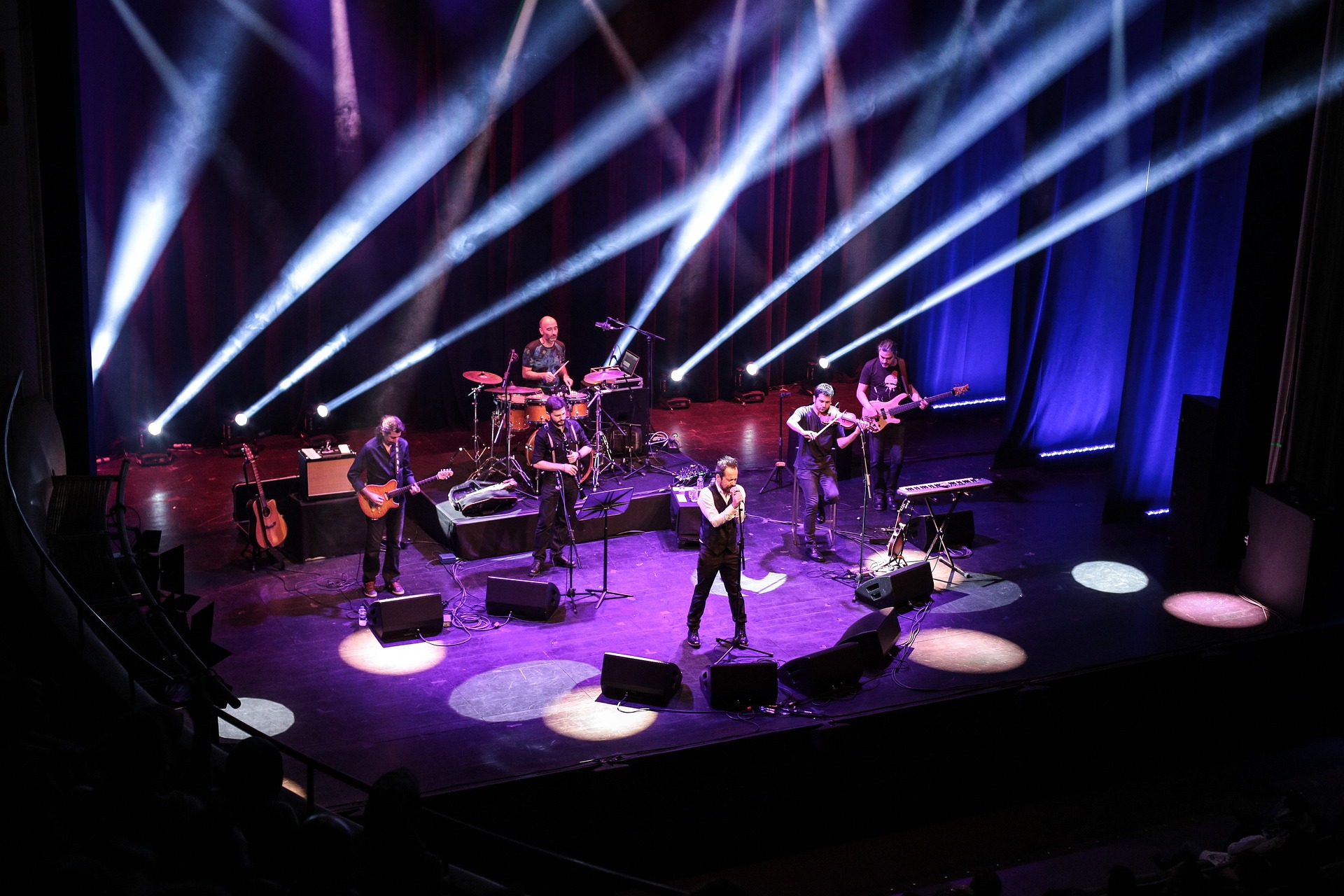 Moeten er vaker concerten georganiseerd worden?
Politiek, waar gaat dat over?
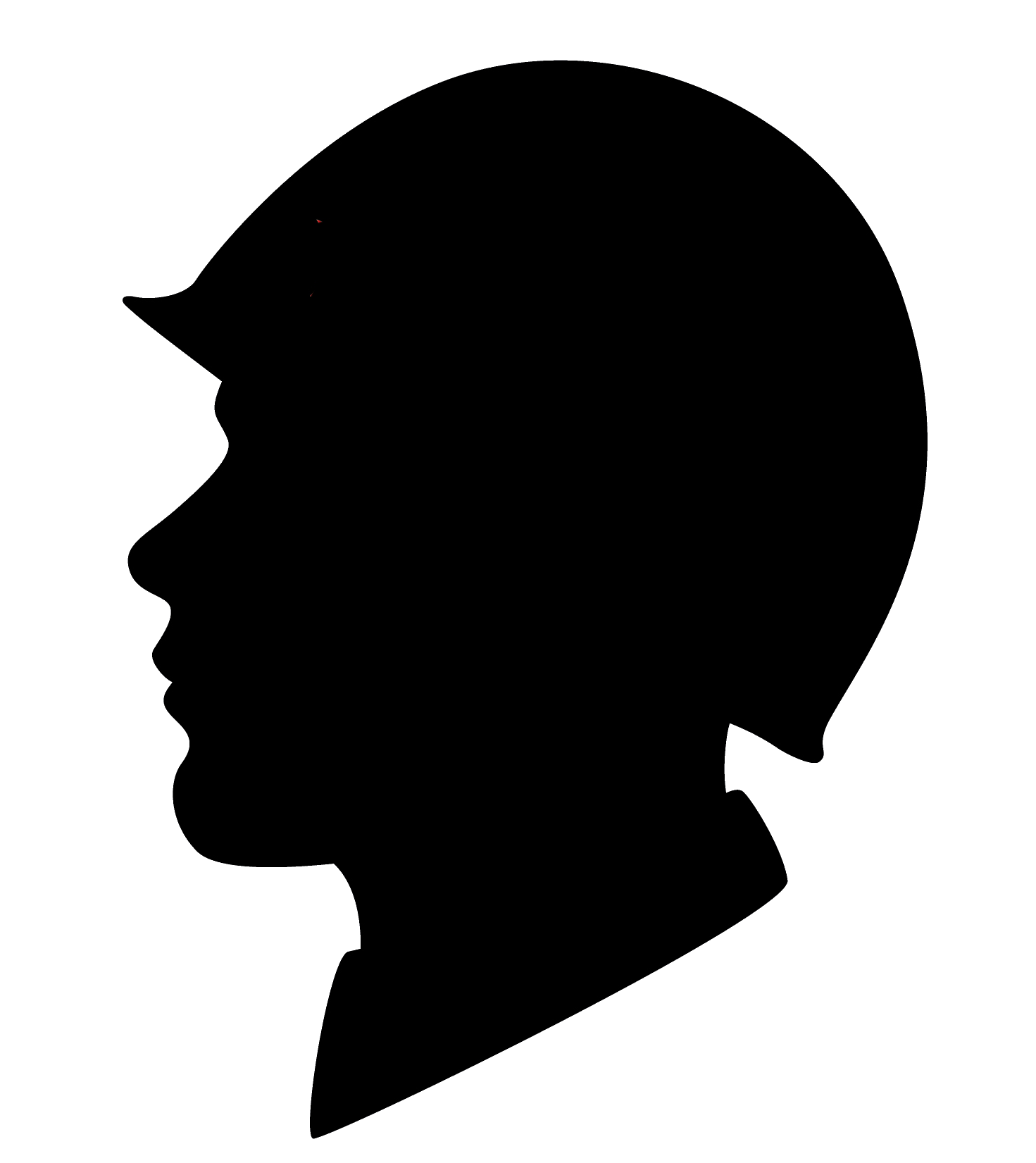 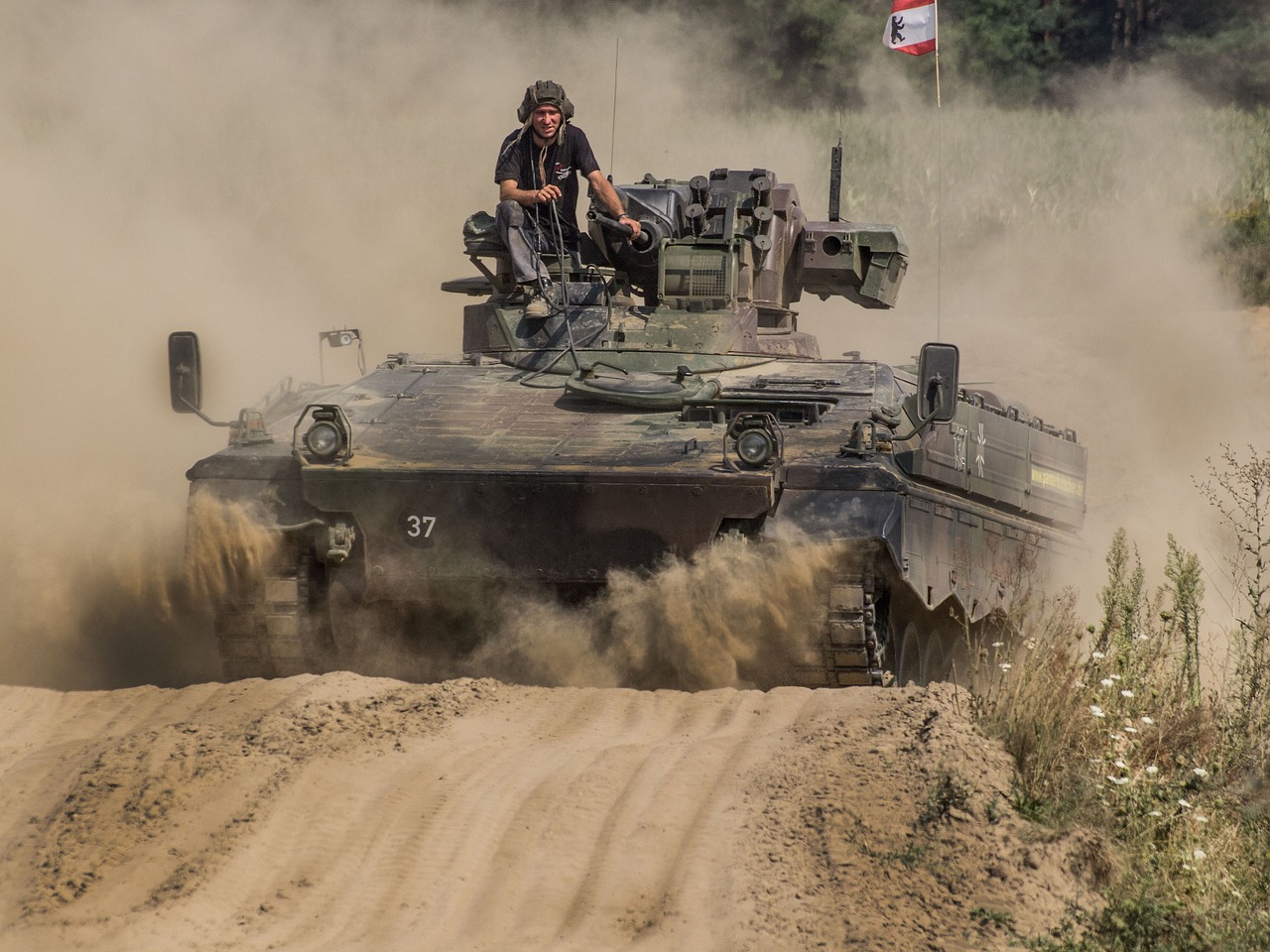 Is ons leger wel sterk genoeg?
Politiek, waar gaat dat over?
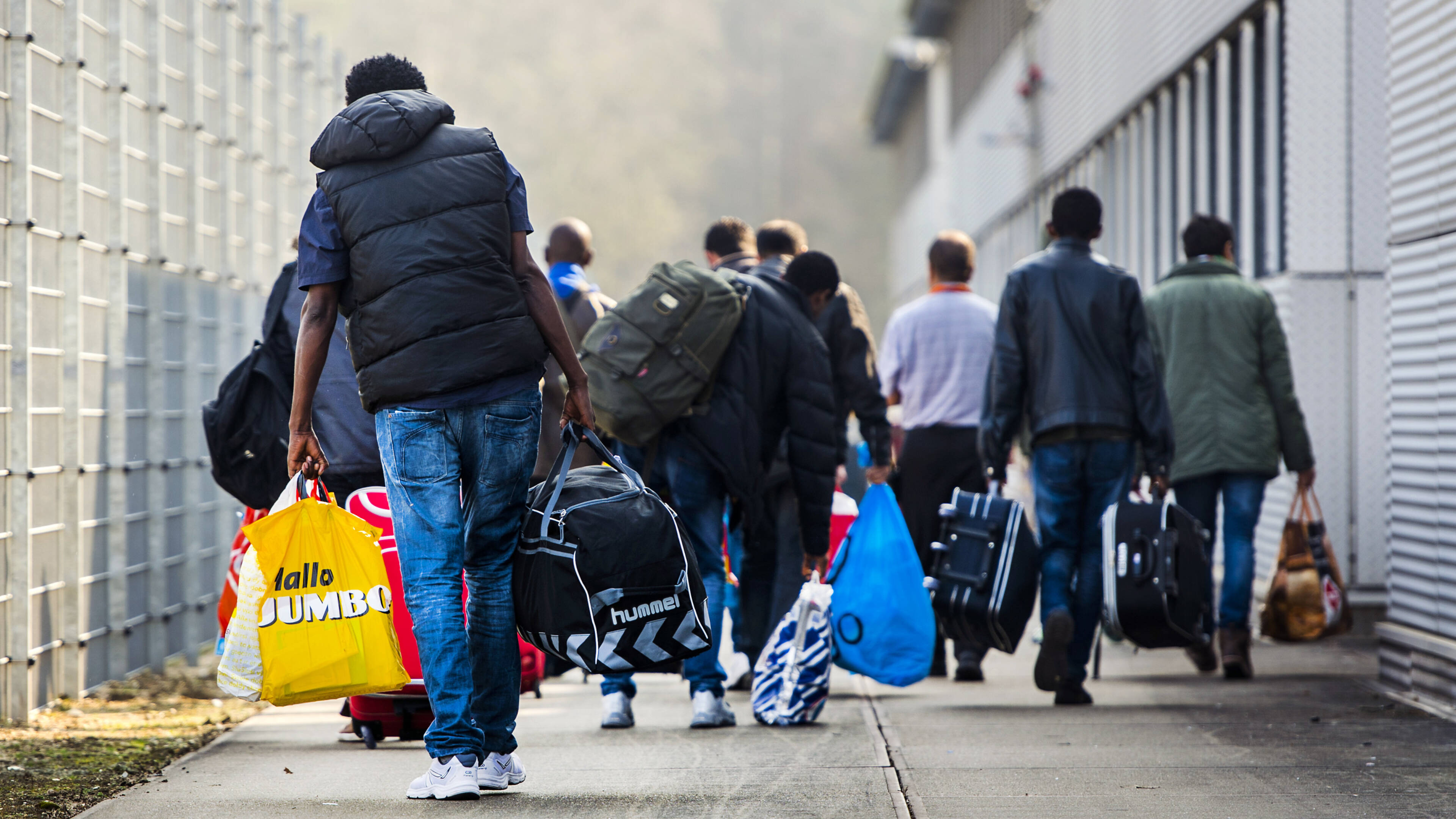 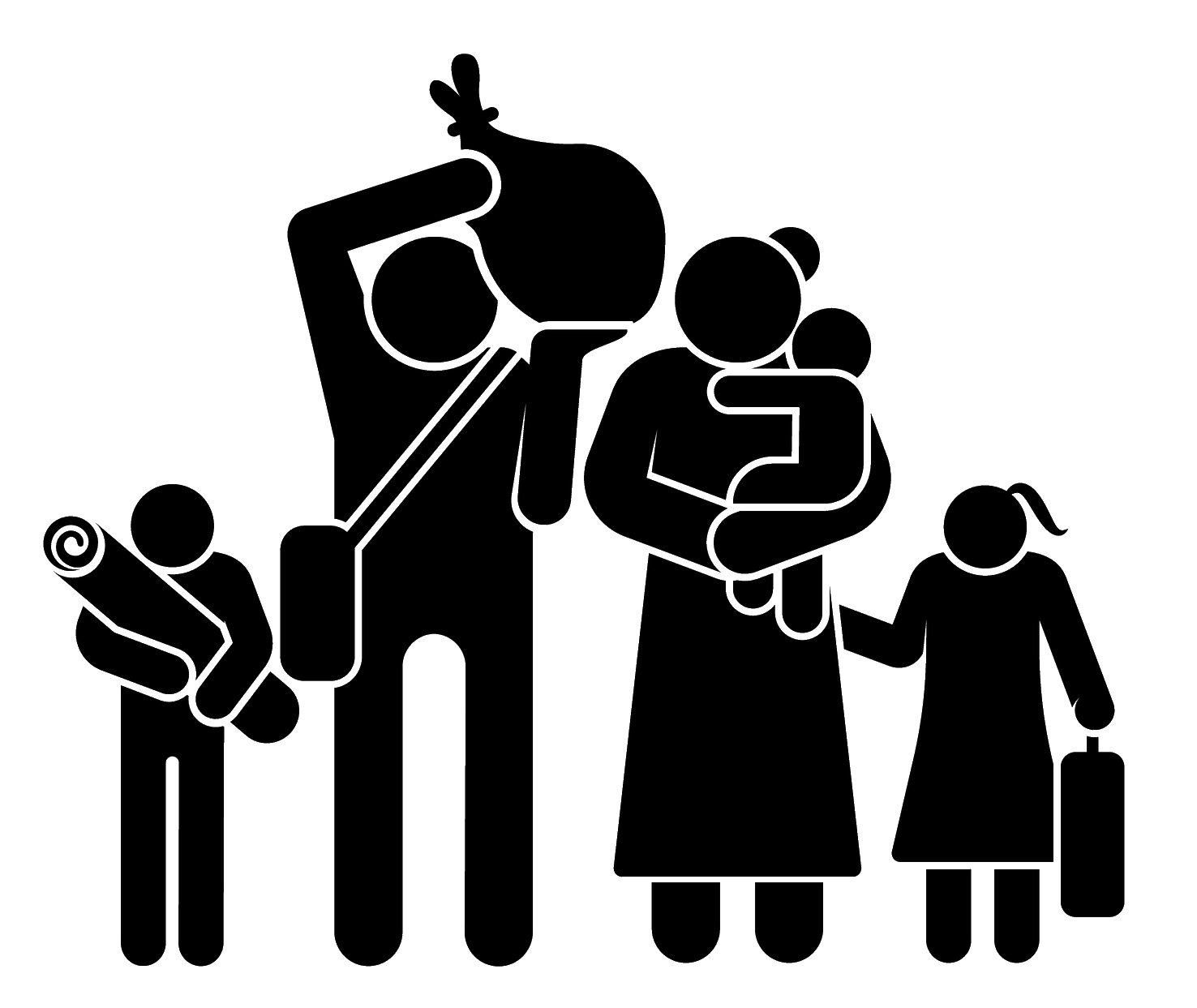 Zijn vluchtelingen hier welkom?
Politiek, waar gaat dat over?
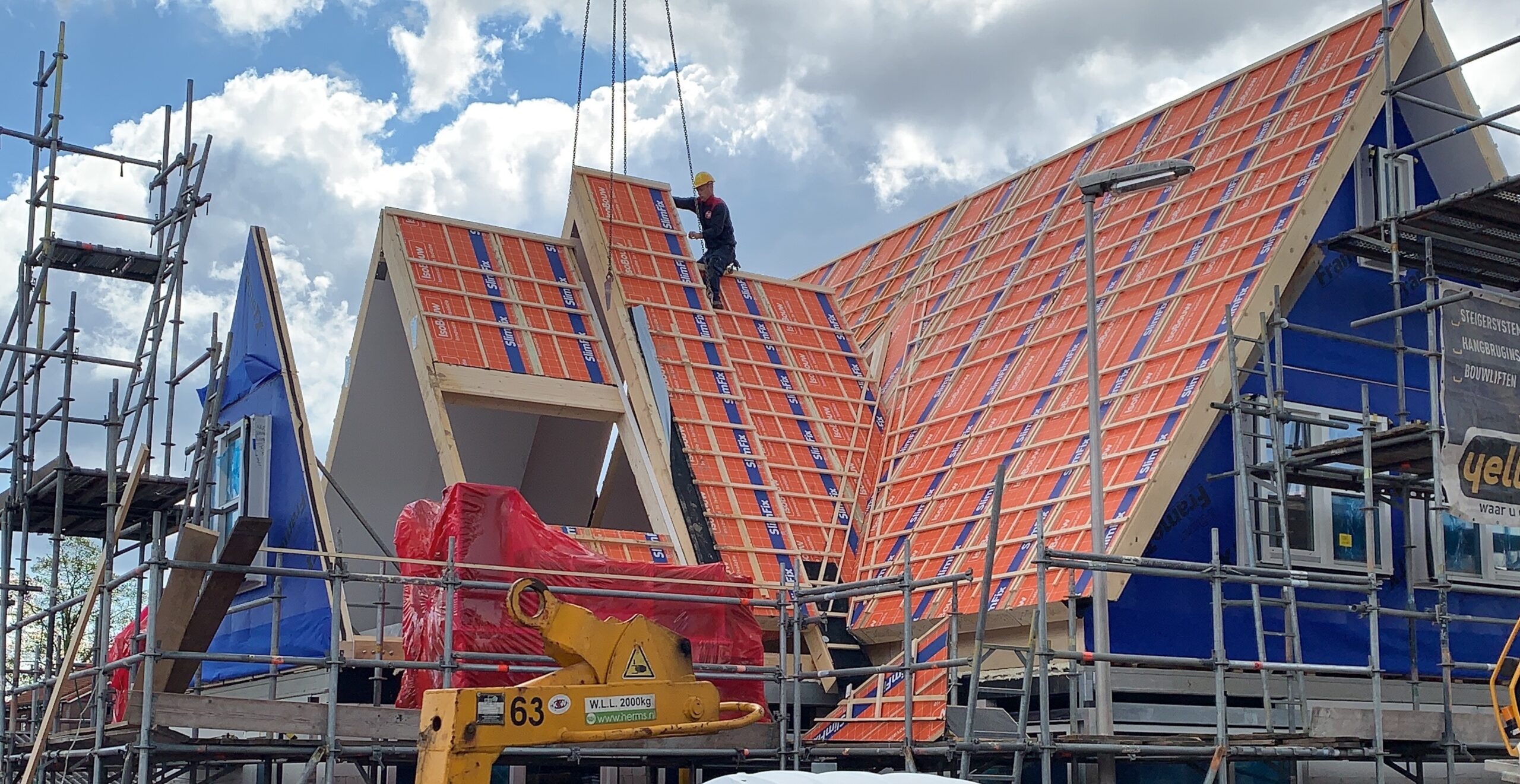 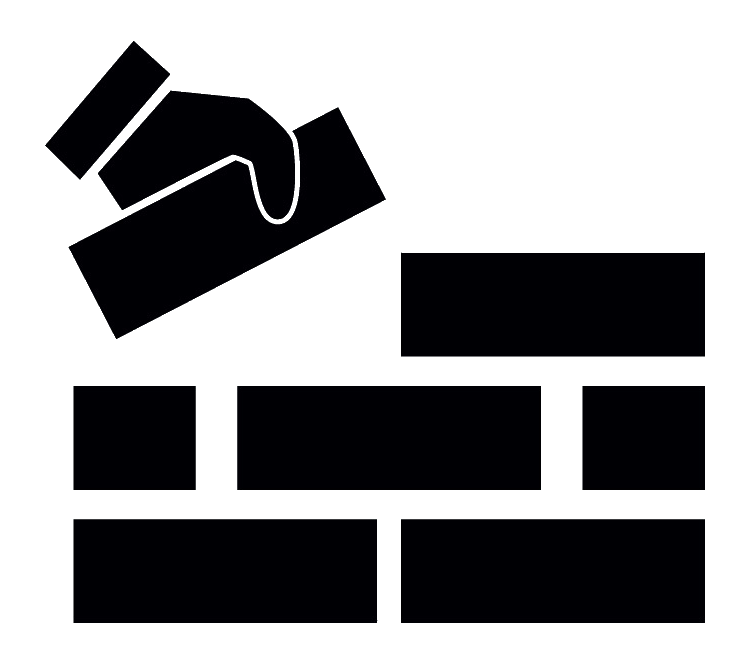 Waar bouwen we huizen?
Politiek, waar gaat dat over?
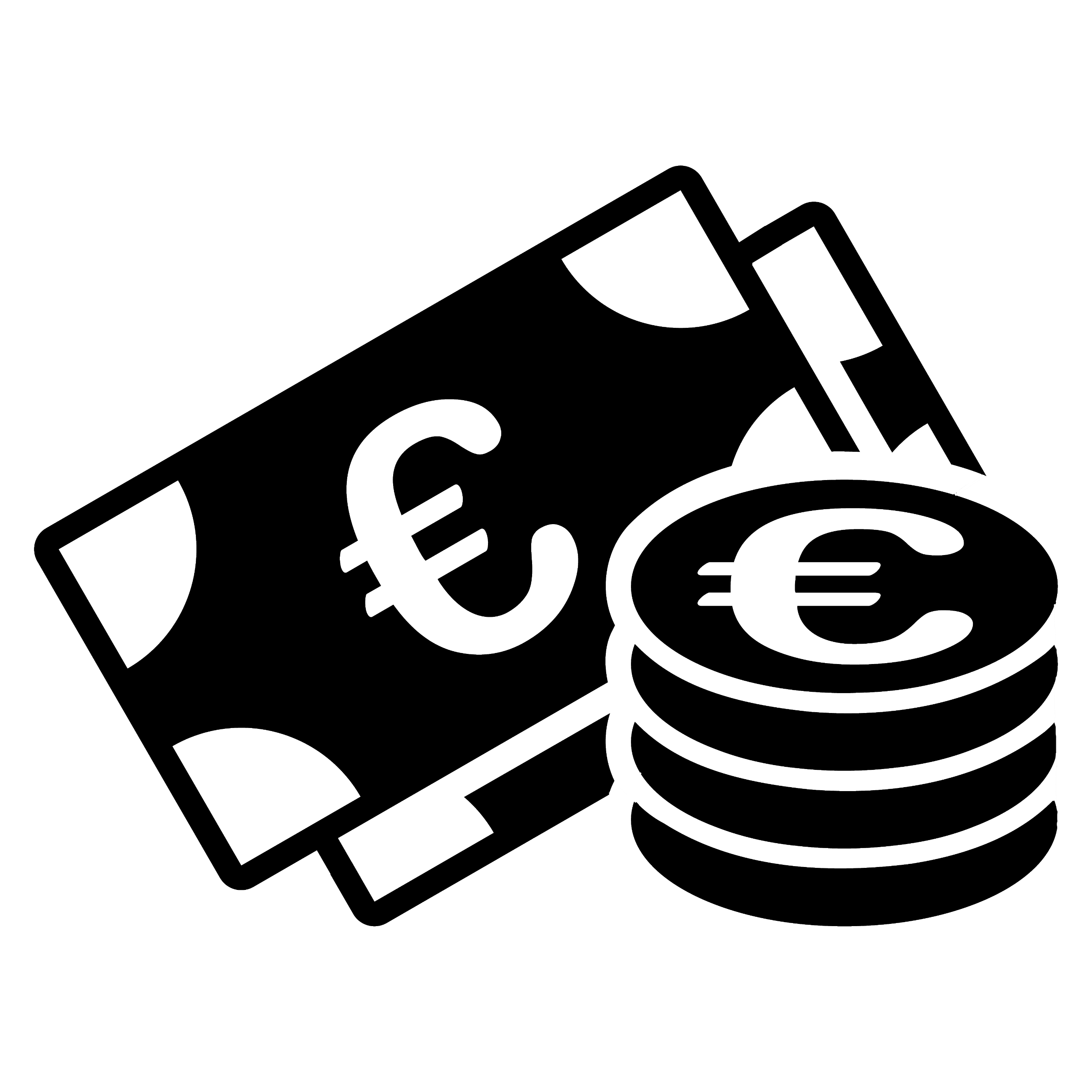 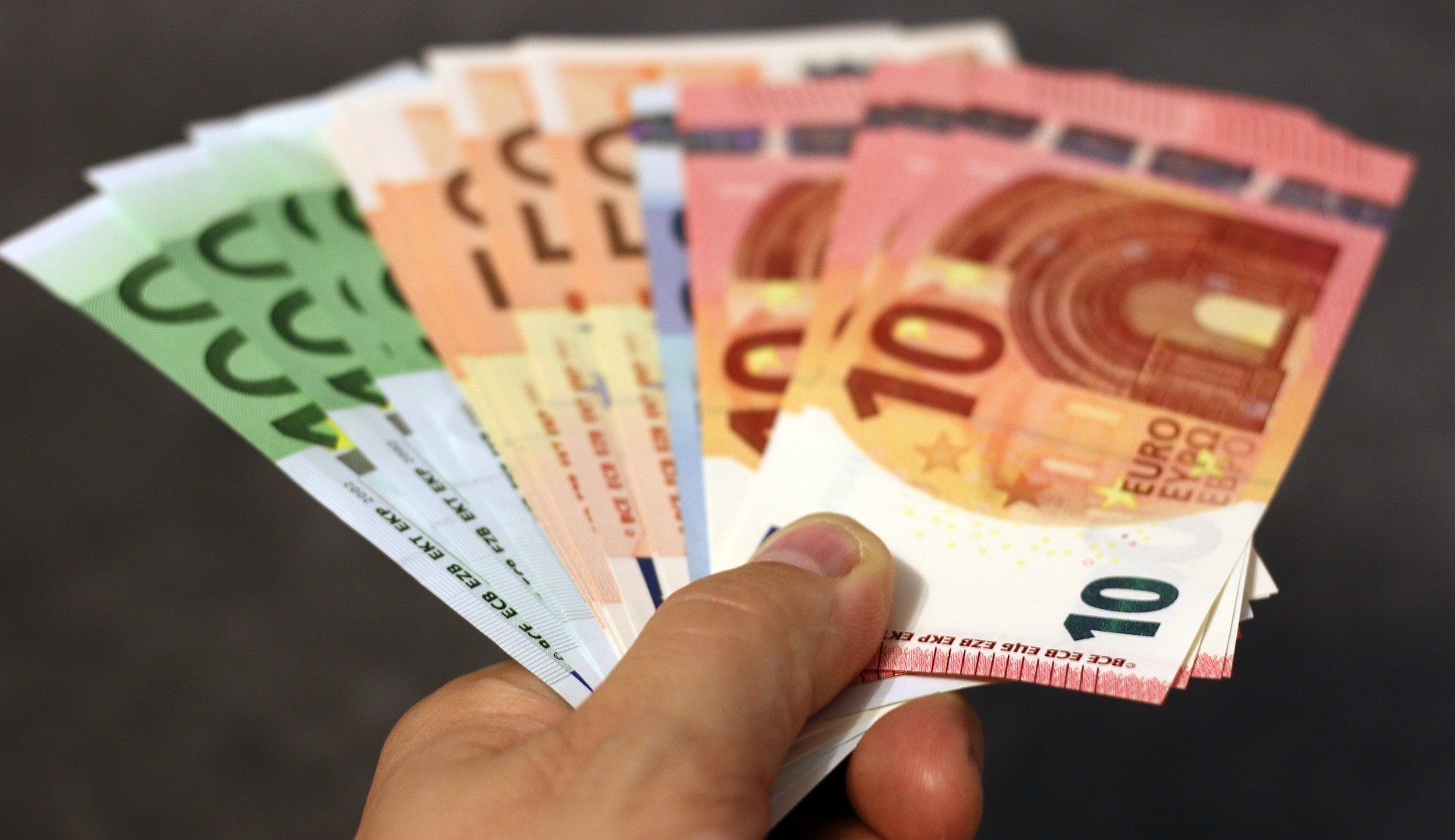 Hoeveel belasting moet iedereen betalen?
Politiek, waar gaat dat over?
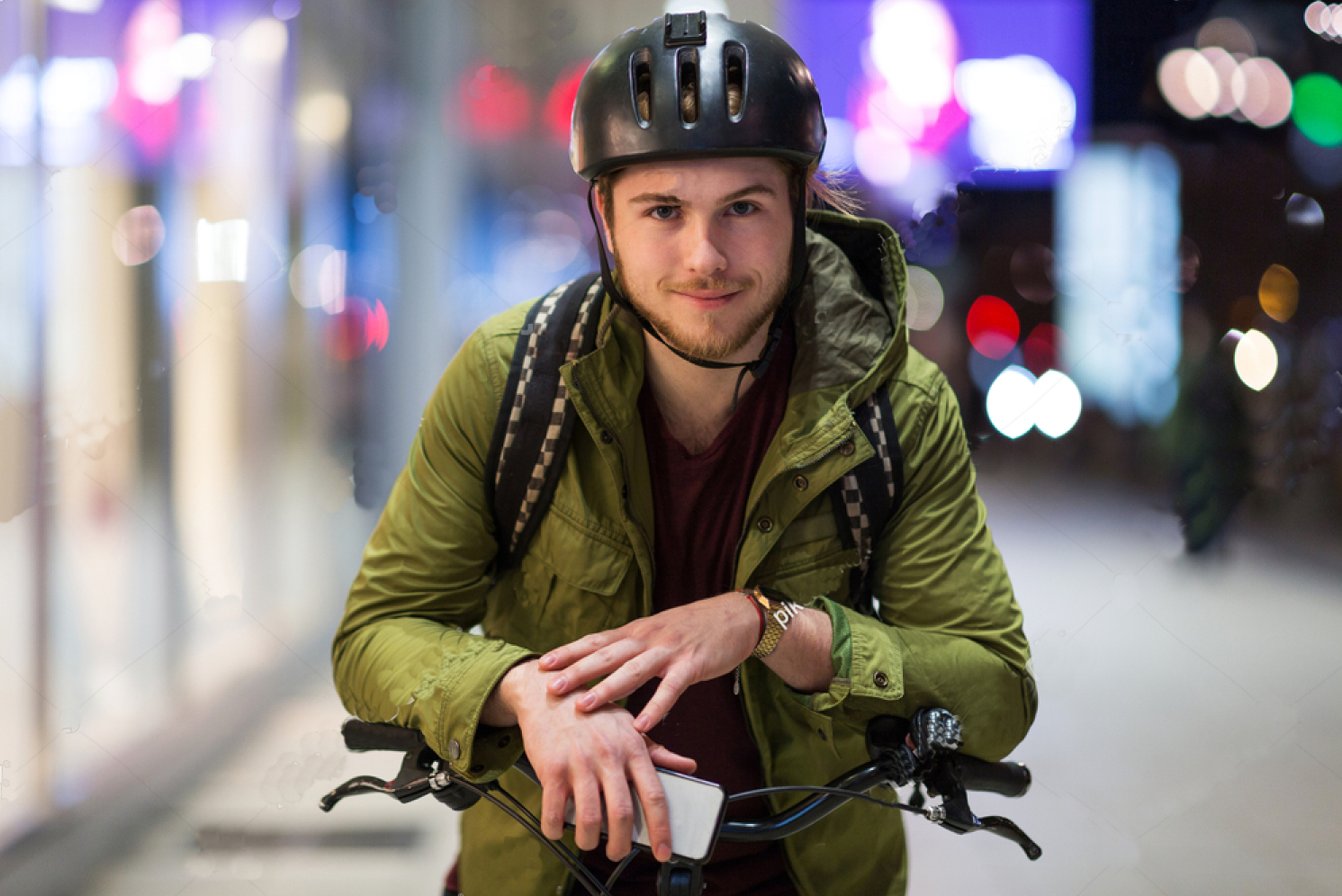 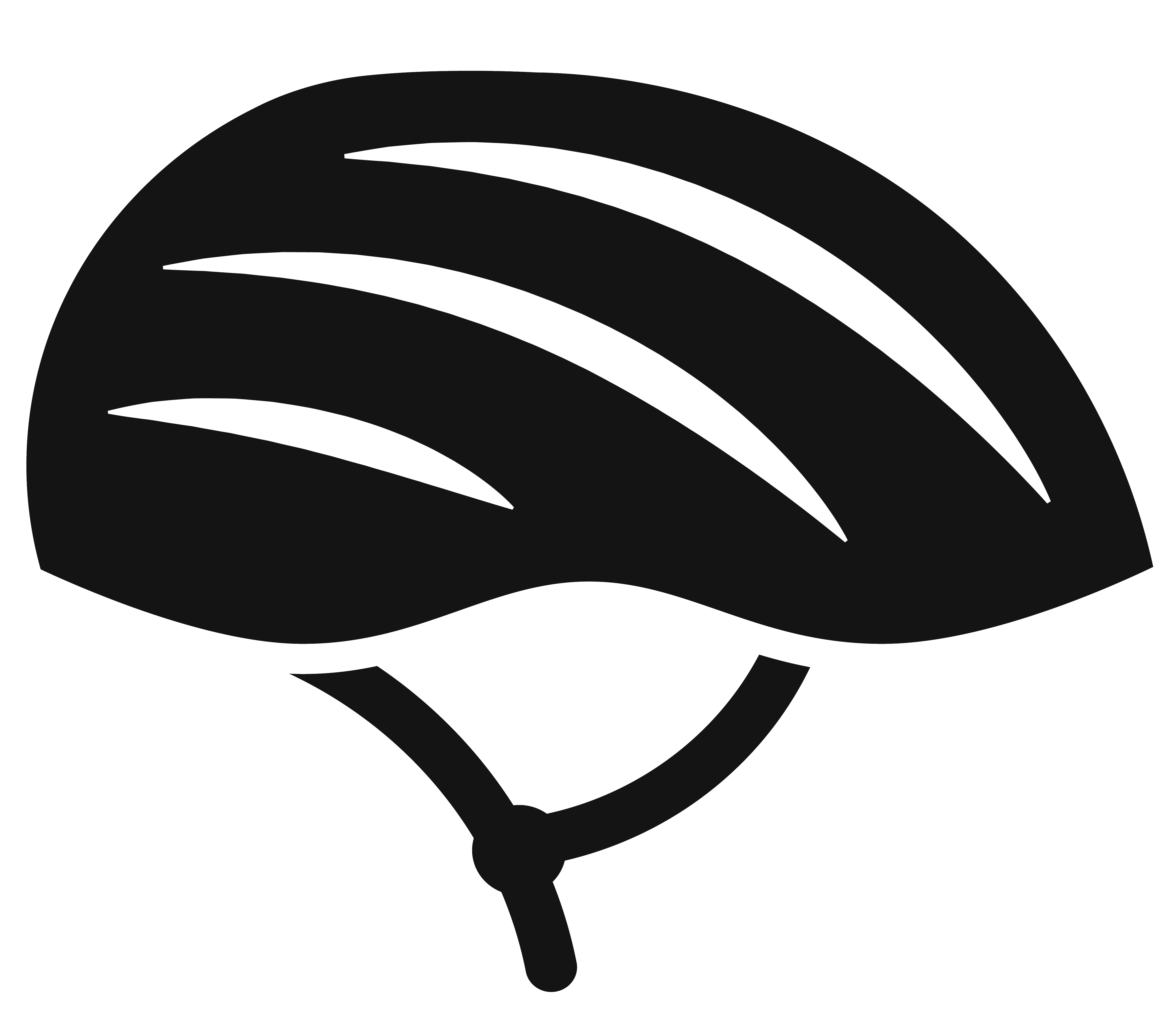 Moet de fietshelm verplicht worden?
Politiek, waar gaat dat over?
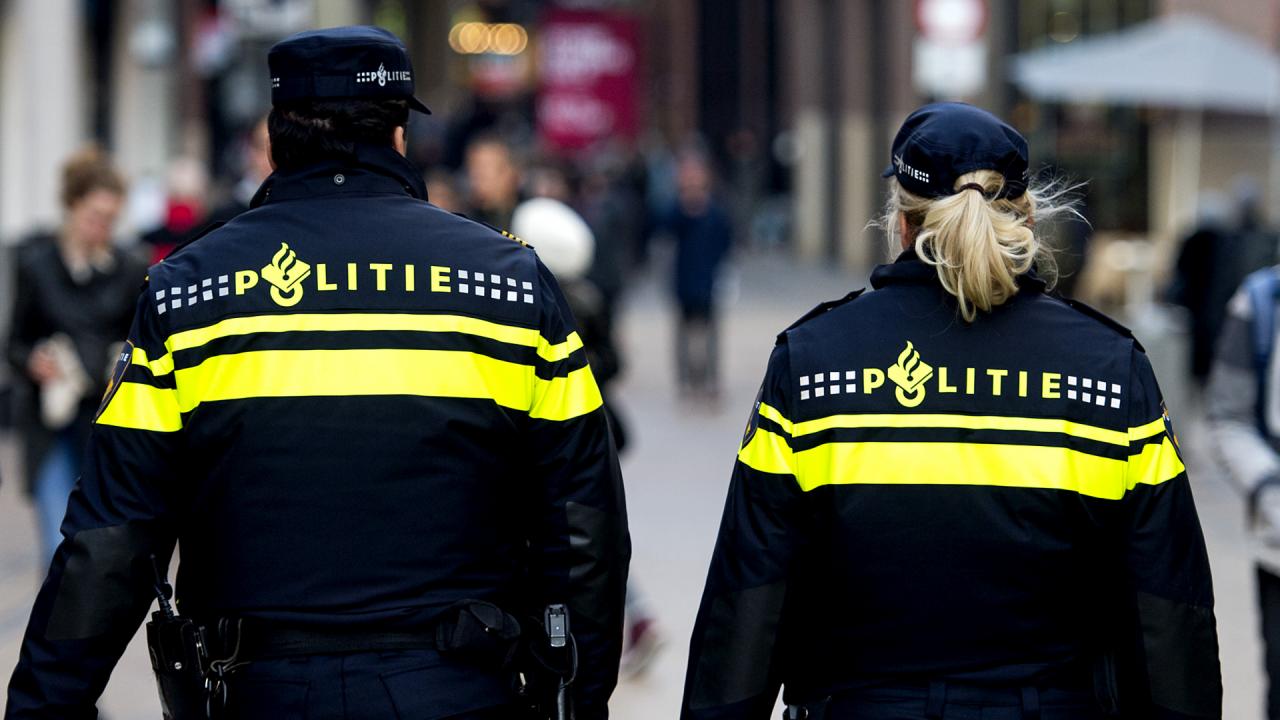 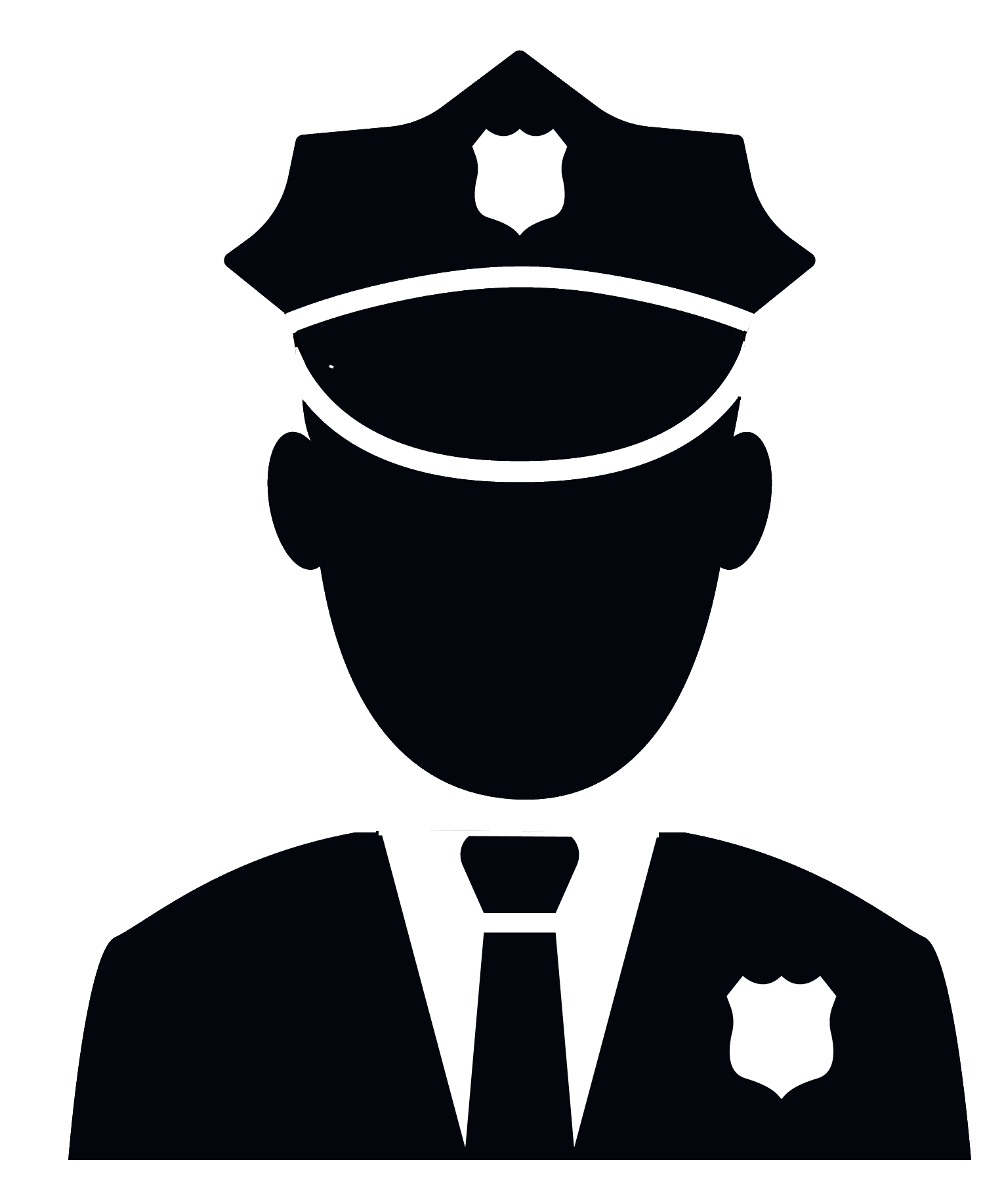 Moeten er meer agenten komen?
Politiek, waar gaat dat over?
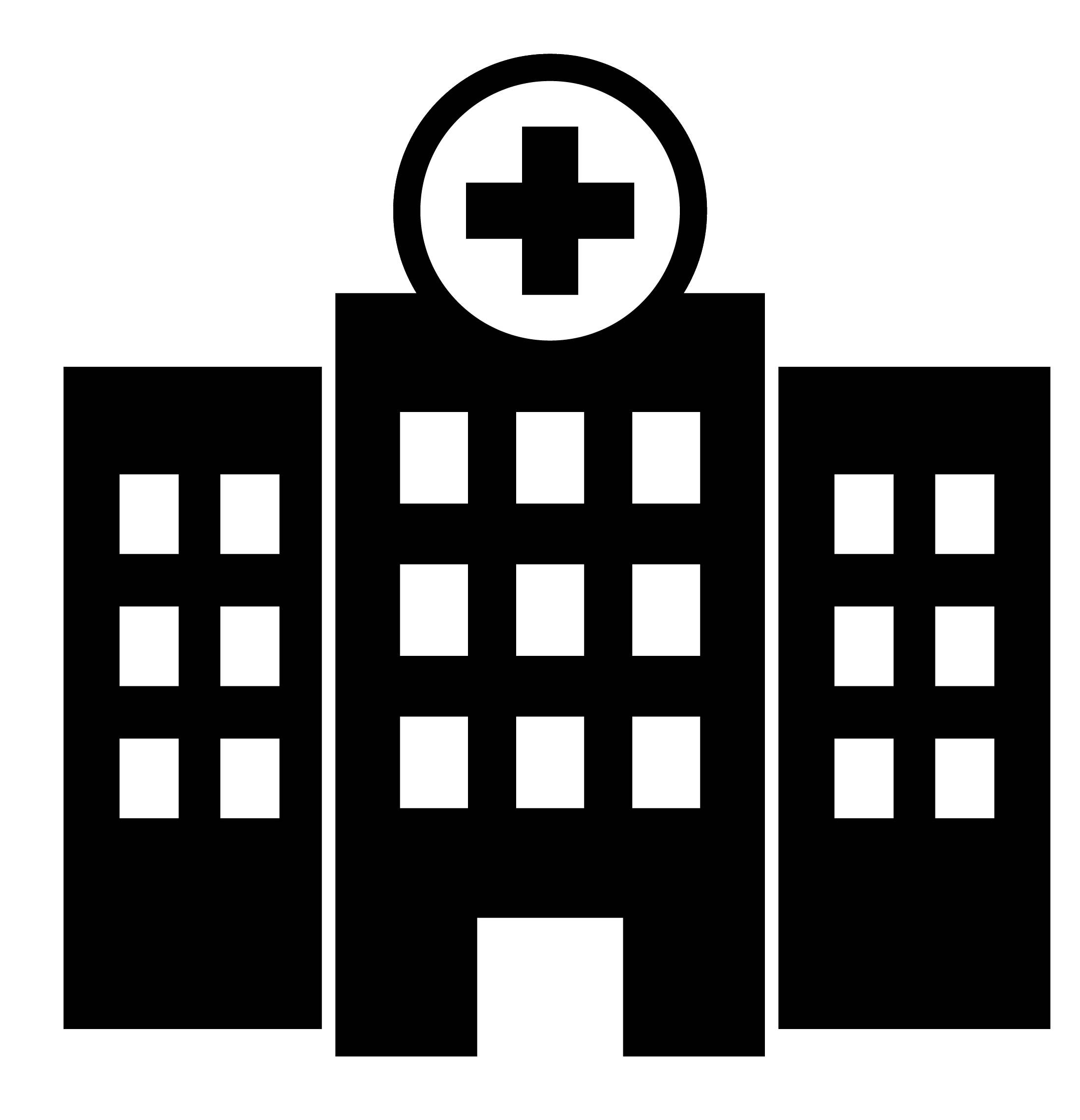 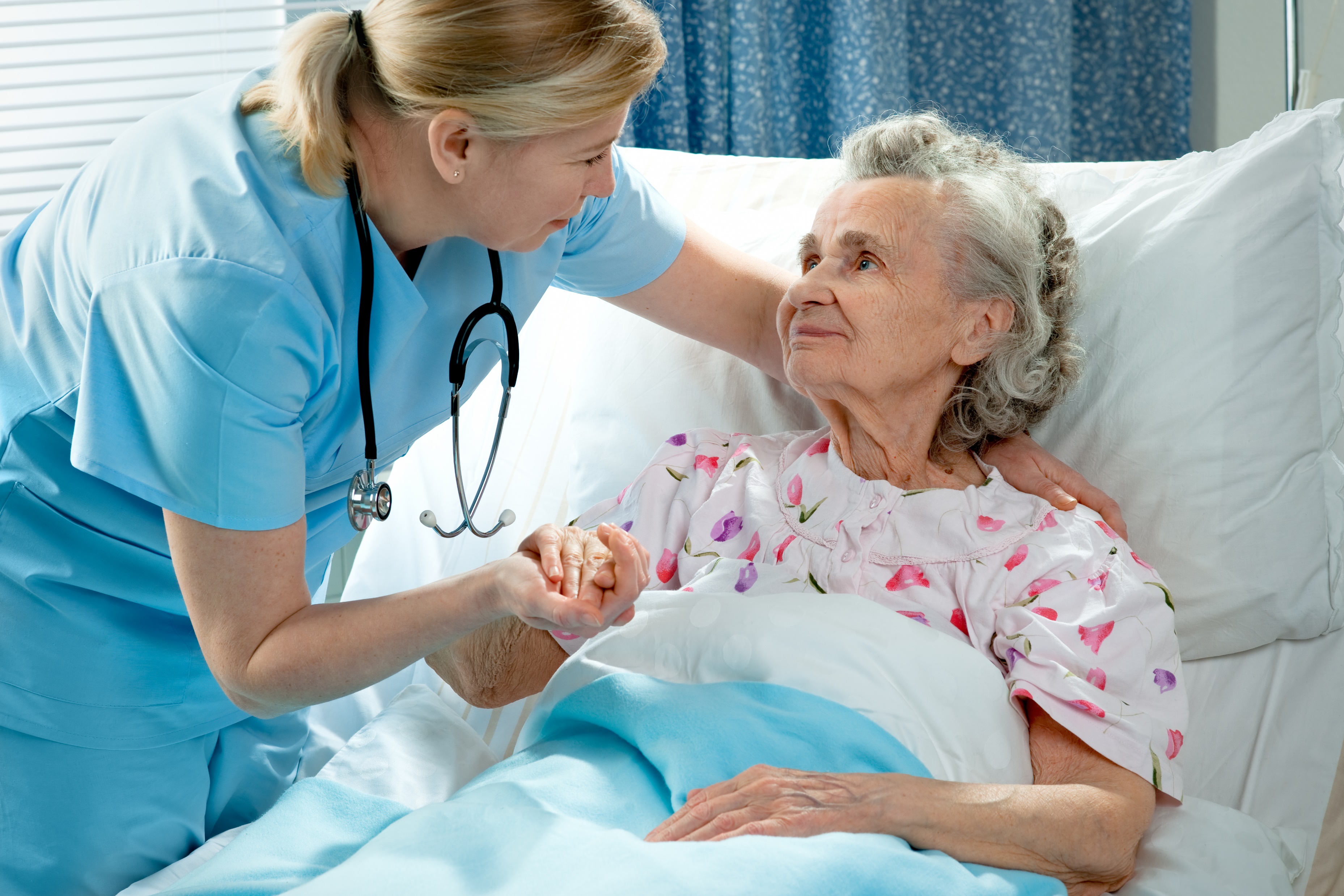 Moet er meer geld naar de ziekenhuizen?
Politiek, waar gaat dat over?
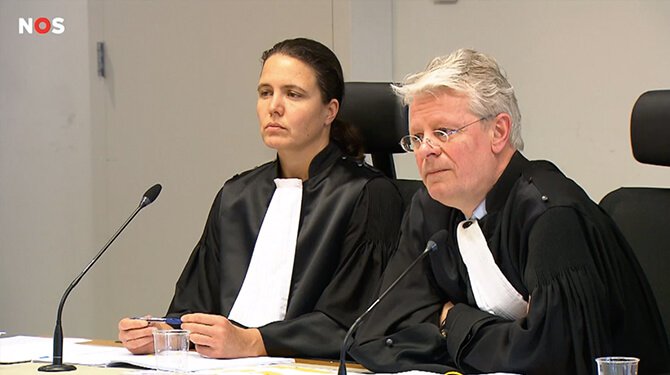 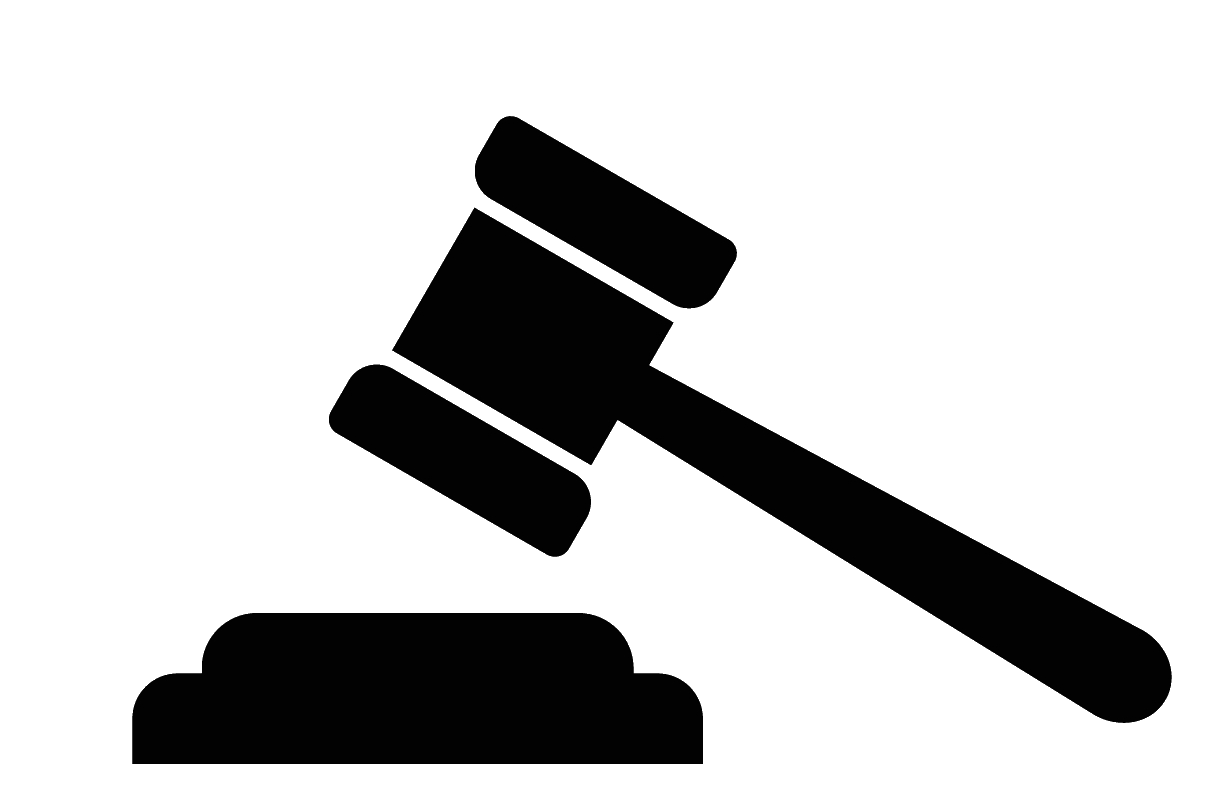 Moeten rechters strenger straffen?
Politiek, waar gaat dat over?
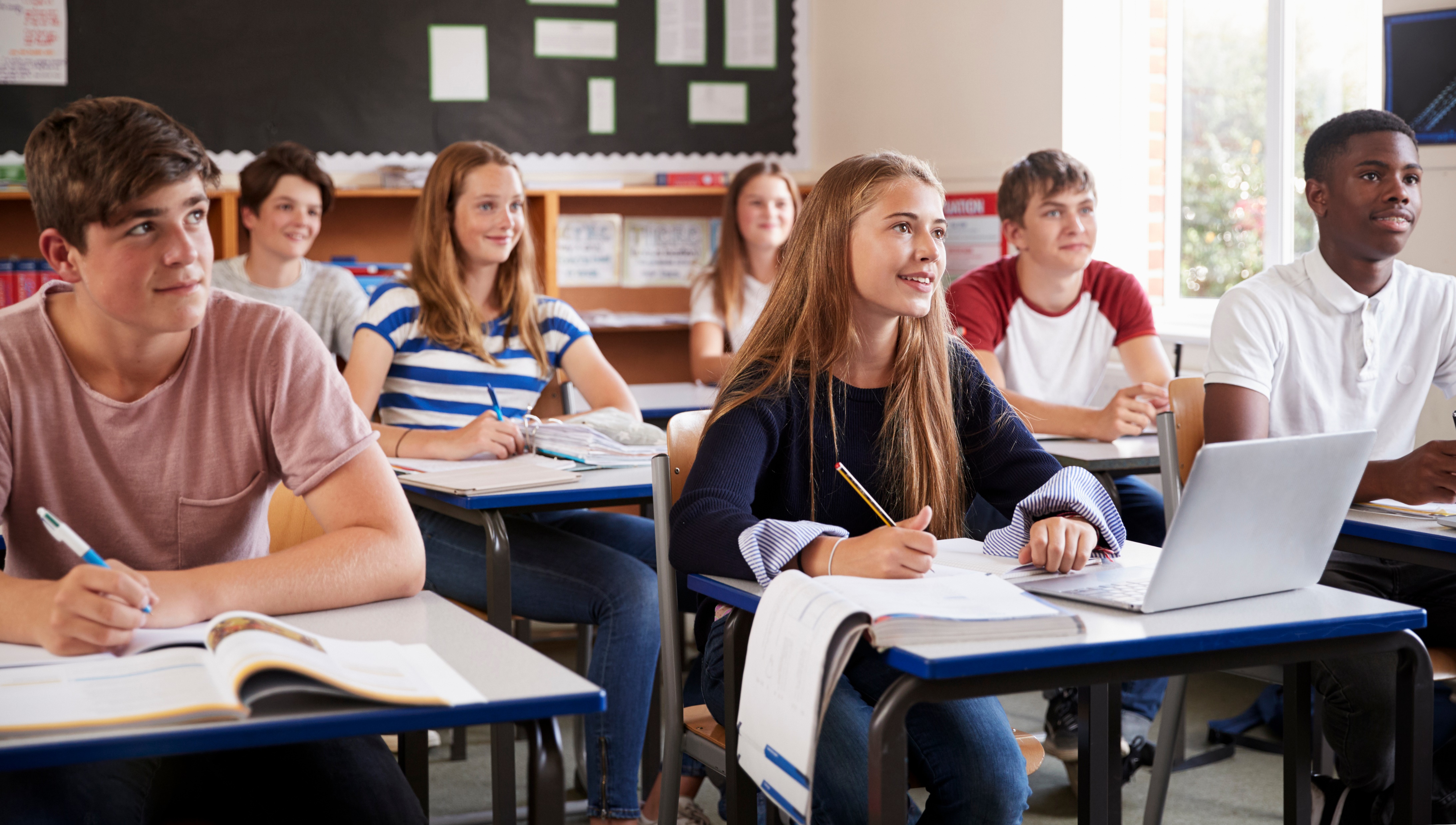 14
16
15
Tot welke leeftijd is school verplicht?
Politiek, waar gaat dat over?
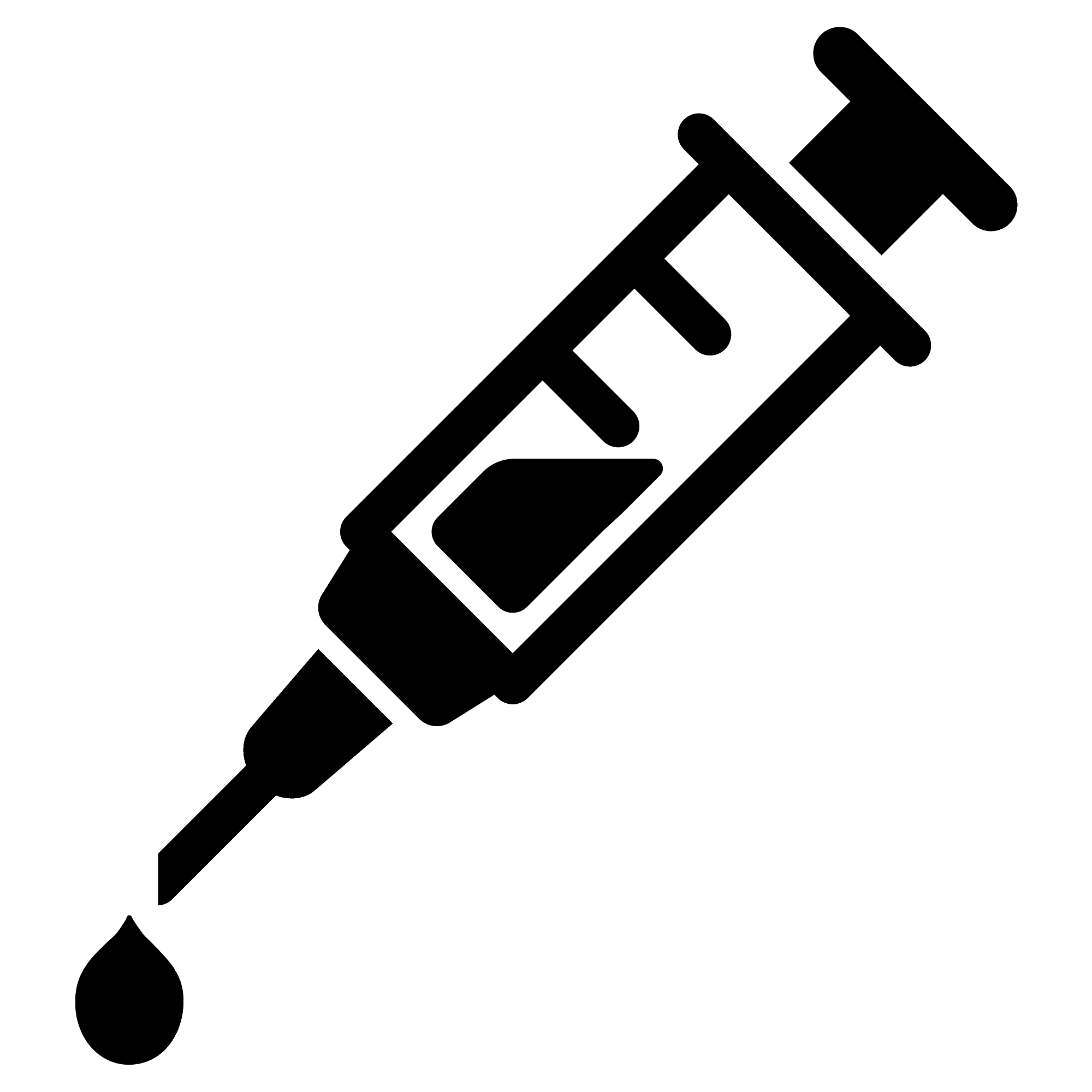 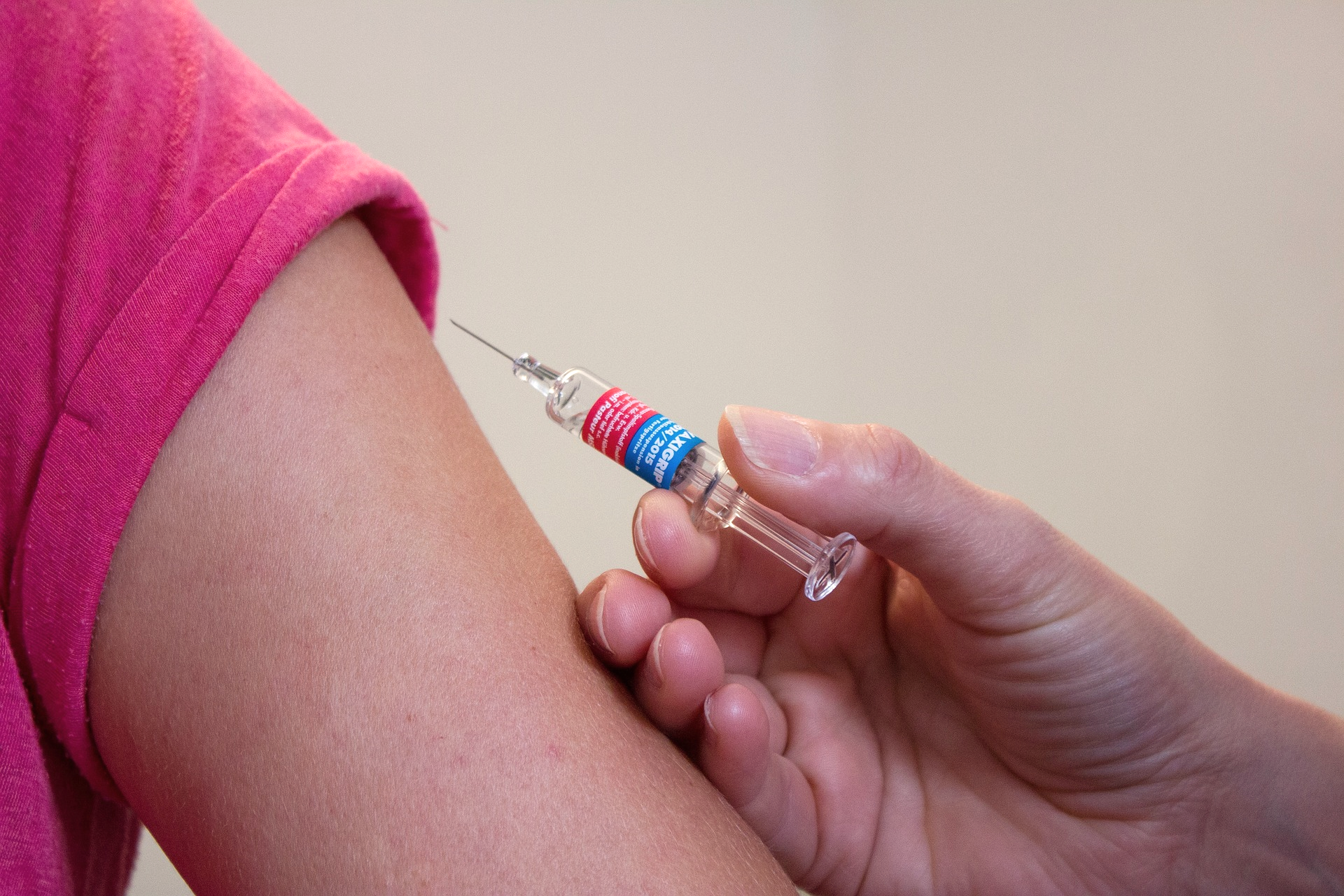 Moet inenten verplicht worden?
Politiek, waar gaat dat over?
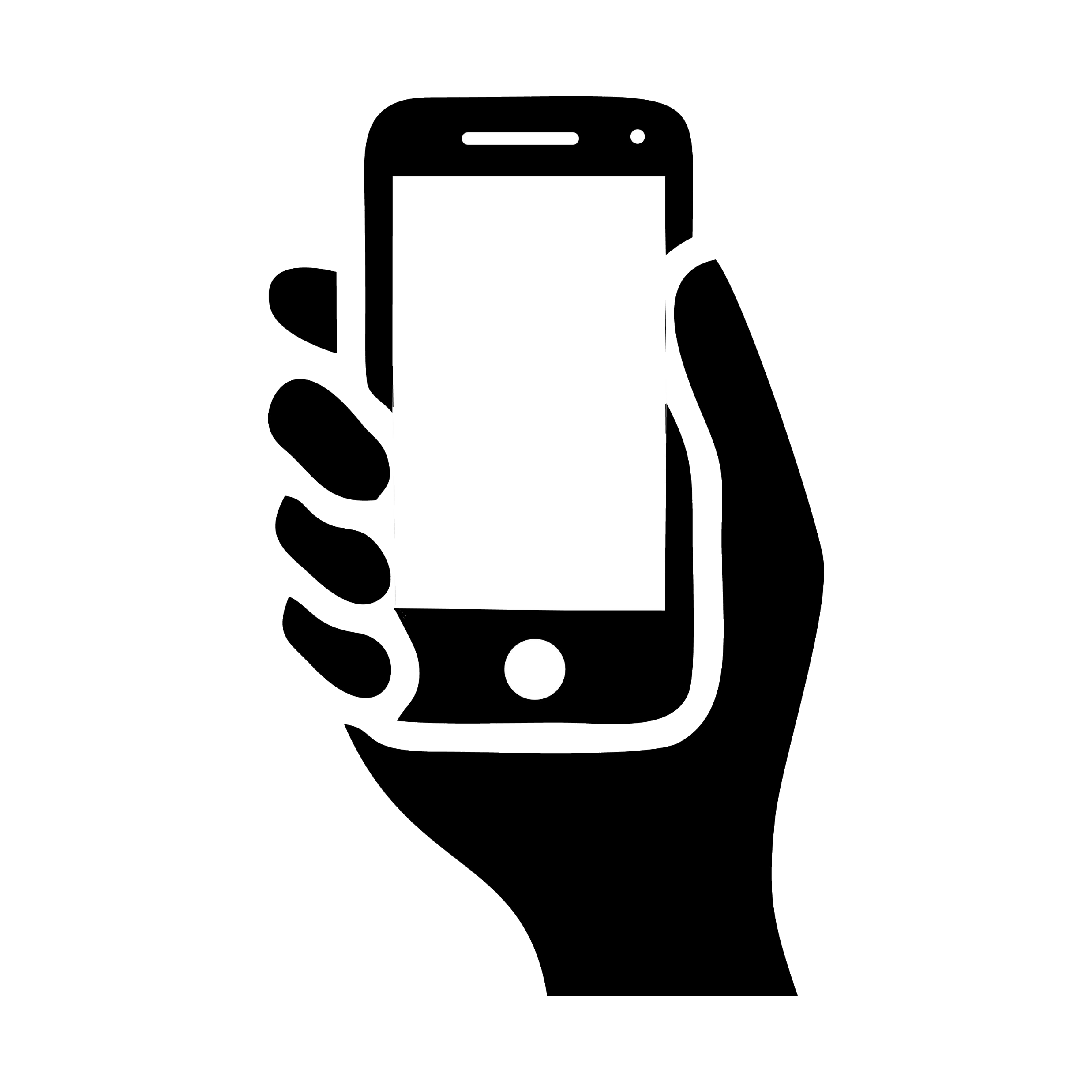 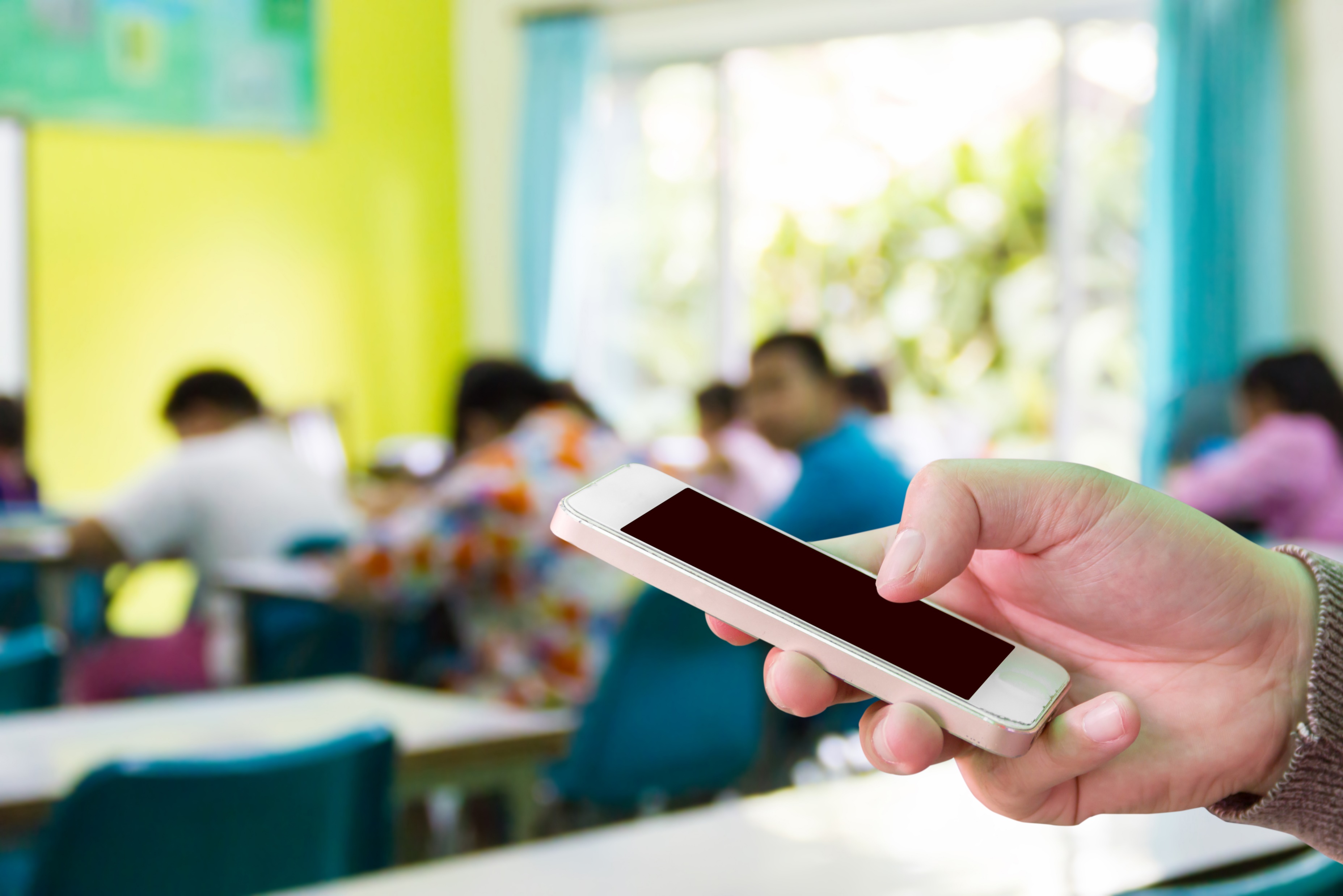 Moeten mobieltjes op school verboden worden?
3.3 Je hoeft niet alles zelf te doen
Je hoeft niet alles zelf te weten of te kunnen
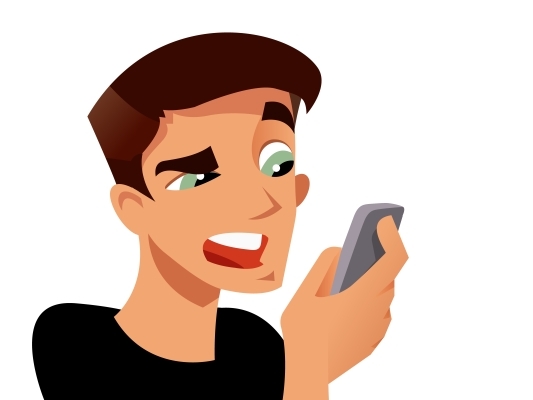 ?
?
?
?
?
Iedereen is weer ergens anders goed in.
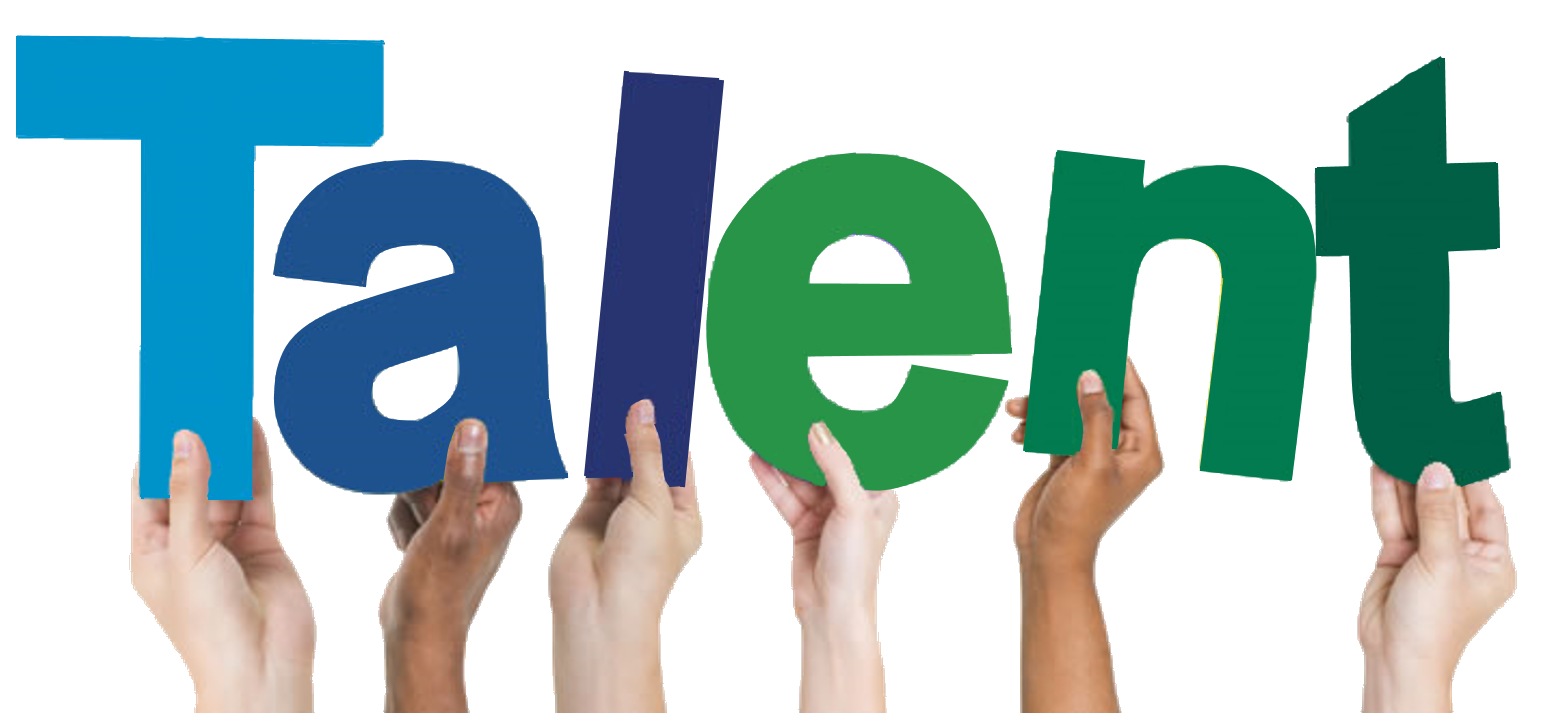 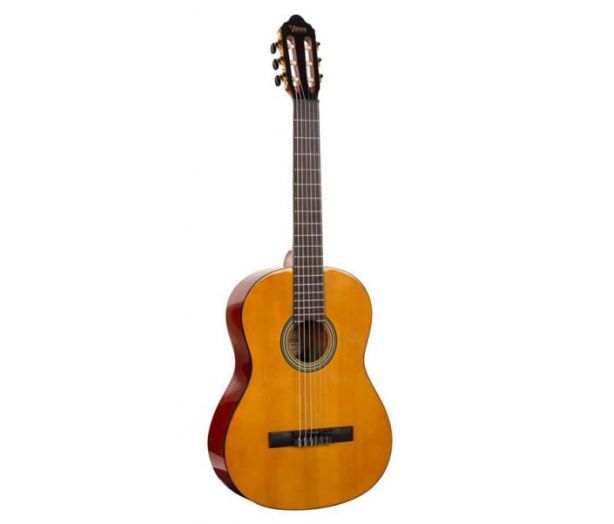 Iedereen is weer ergens anders goed in.
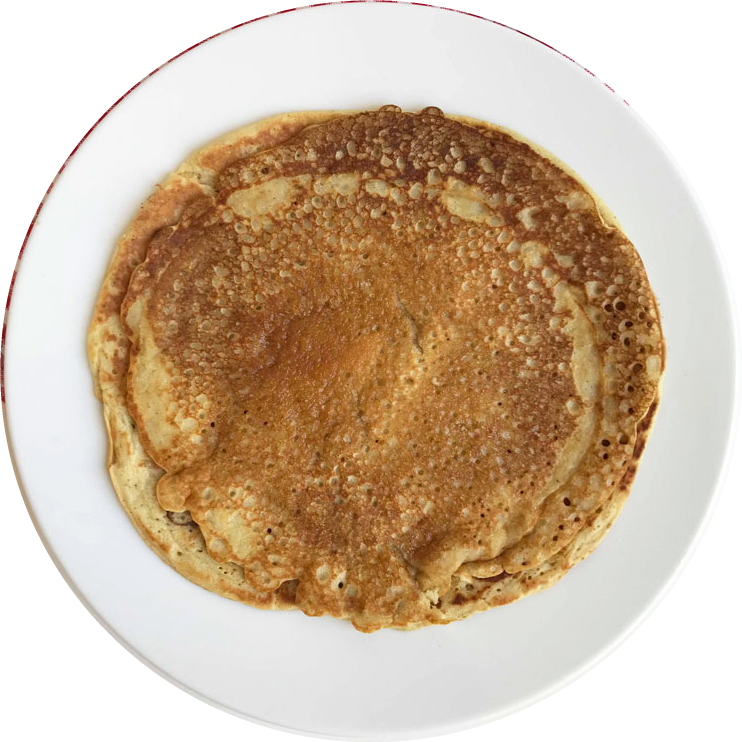 sporten
koken
en bakken
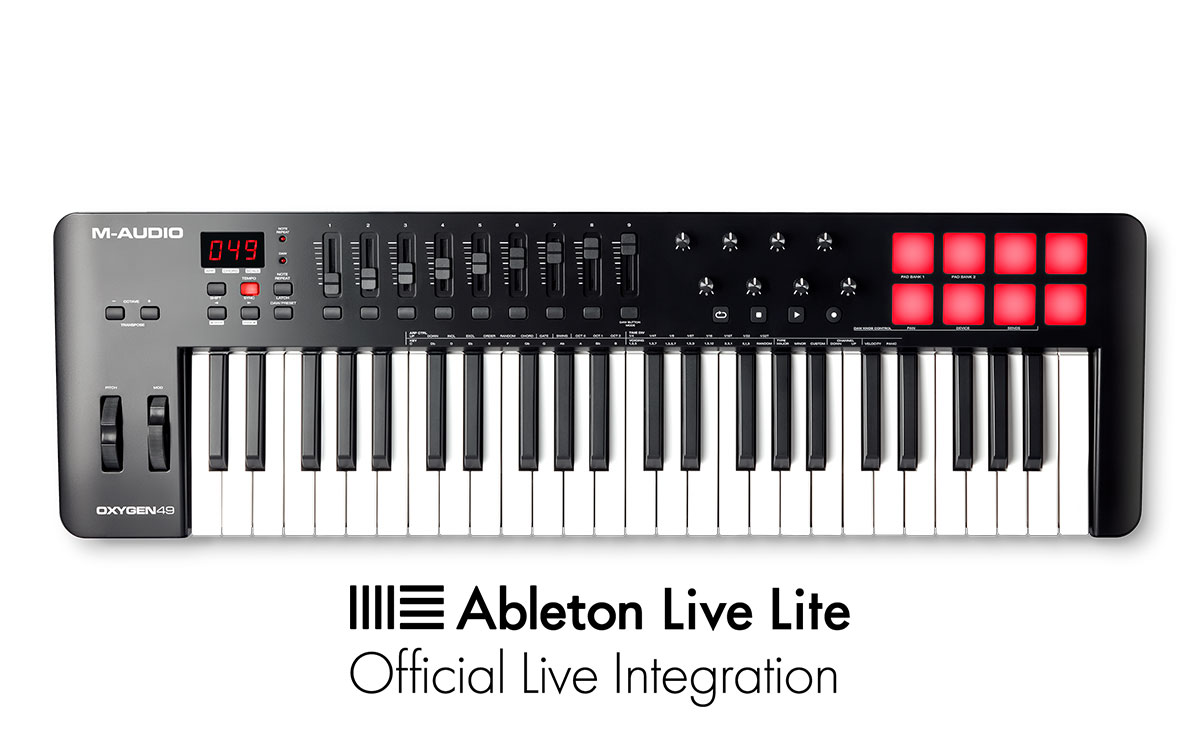 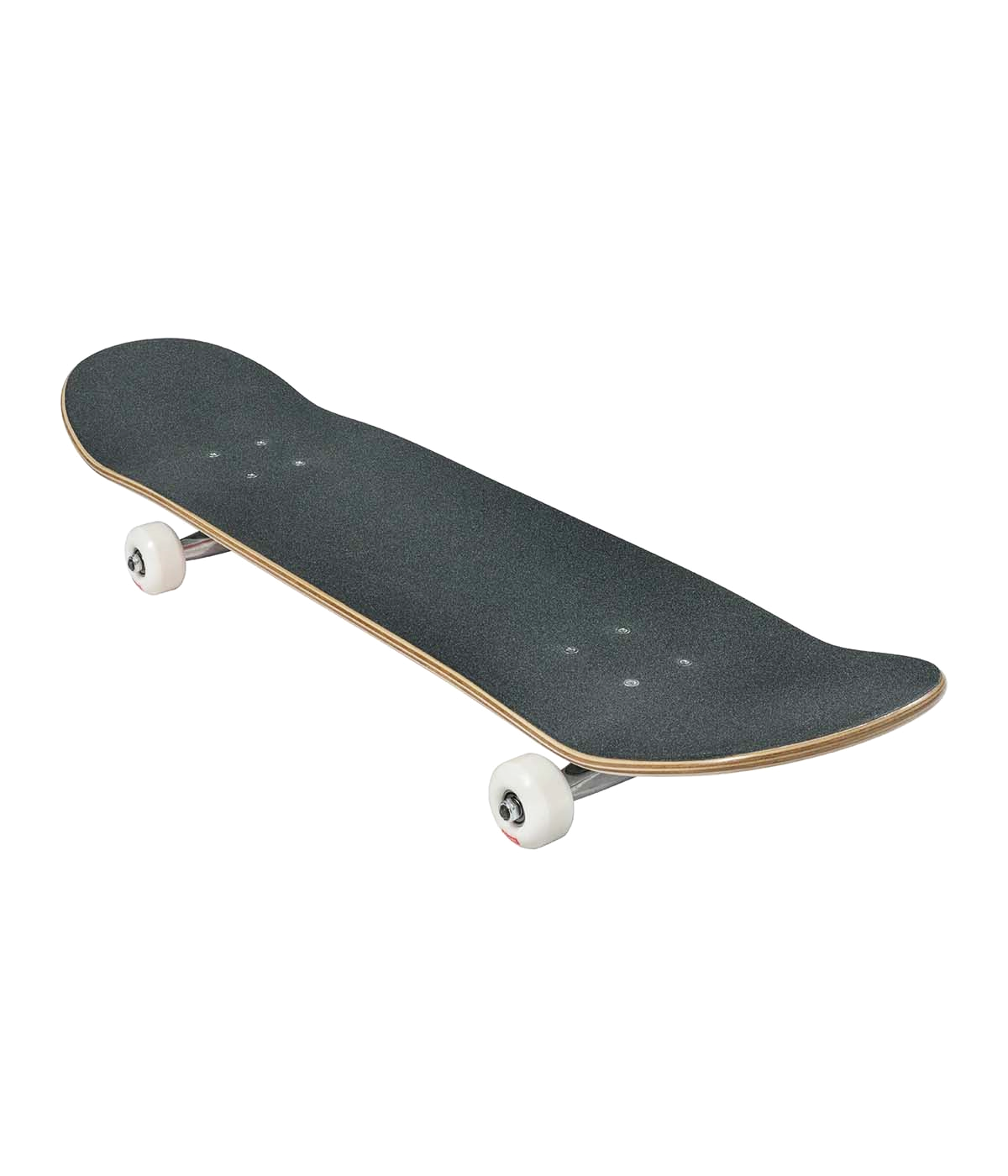 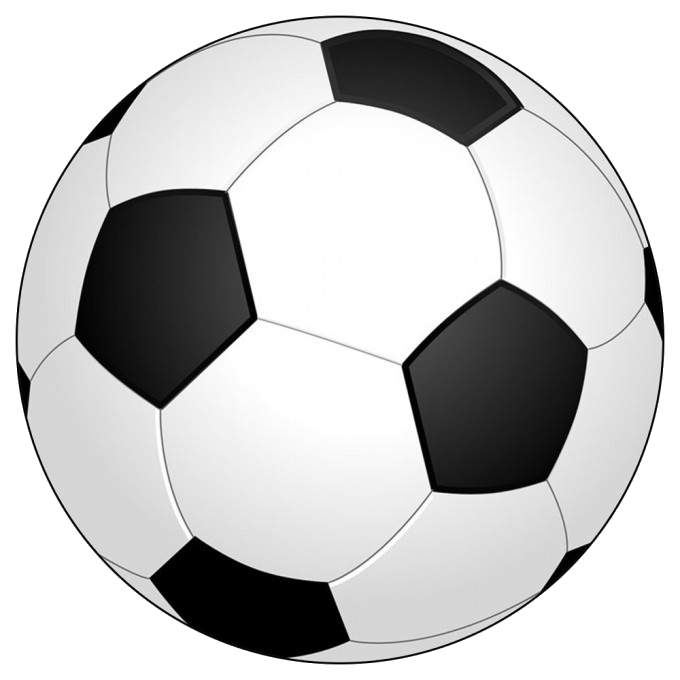 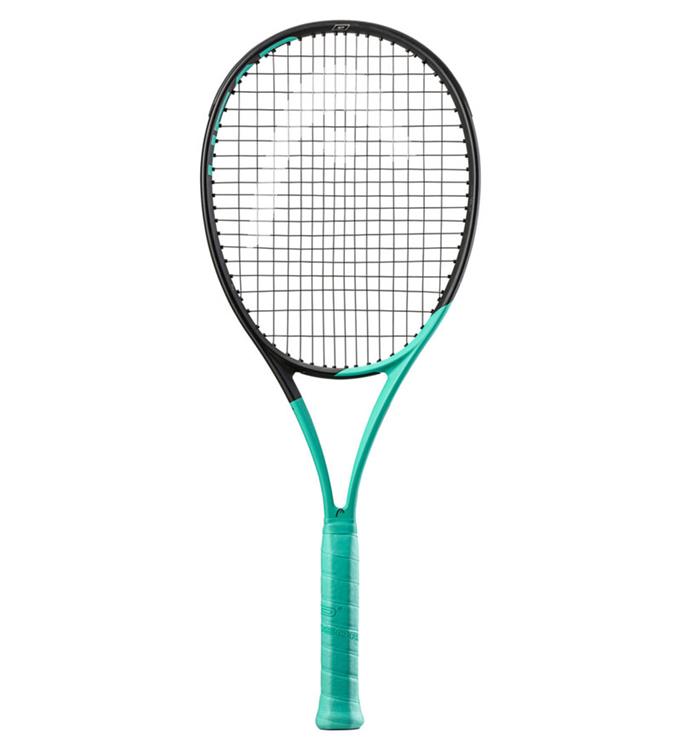 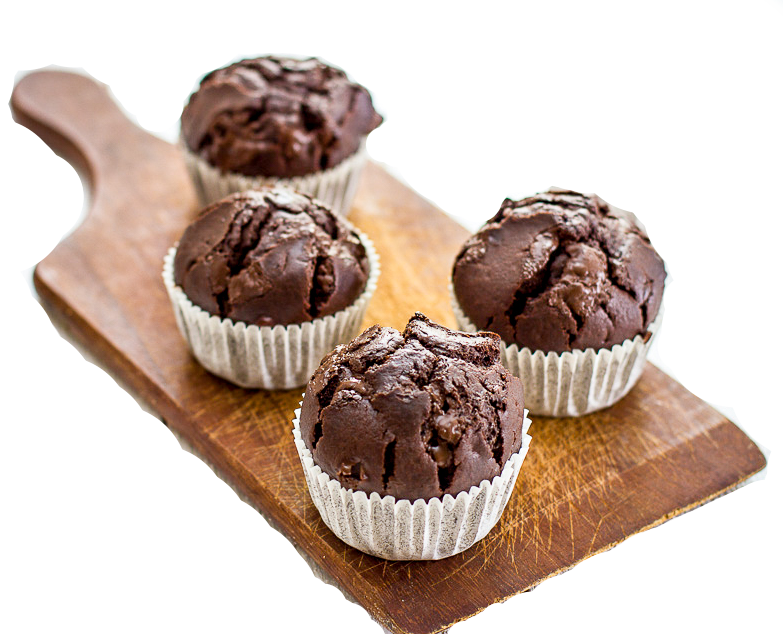 muziek maken
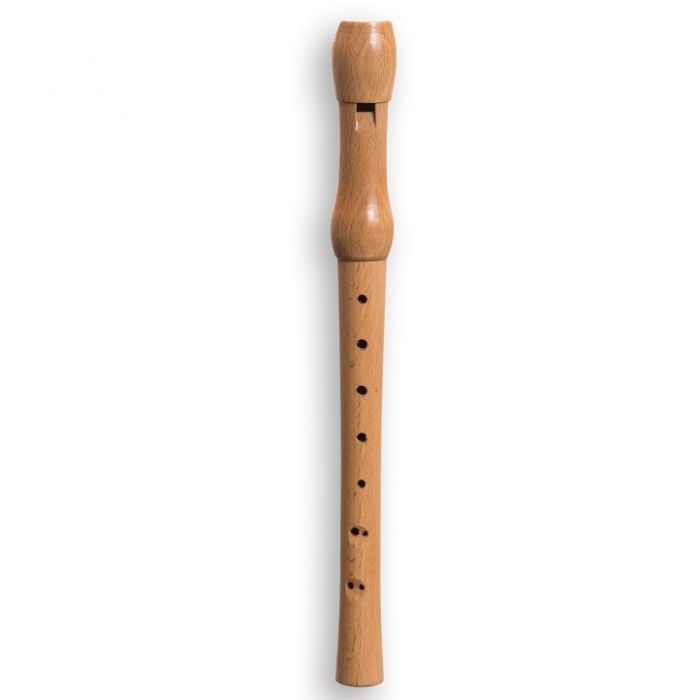 tekenen
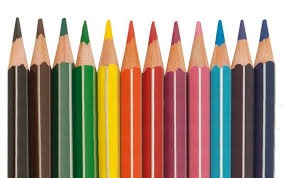 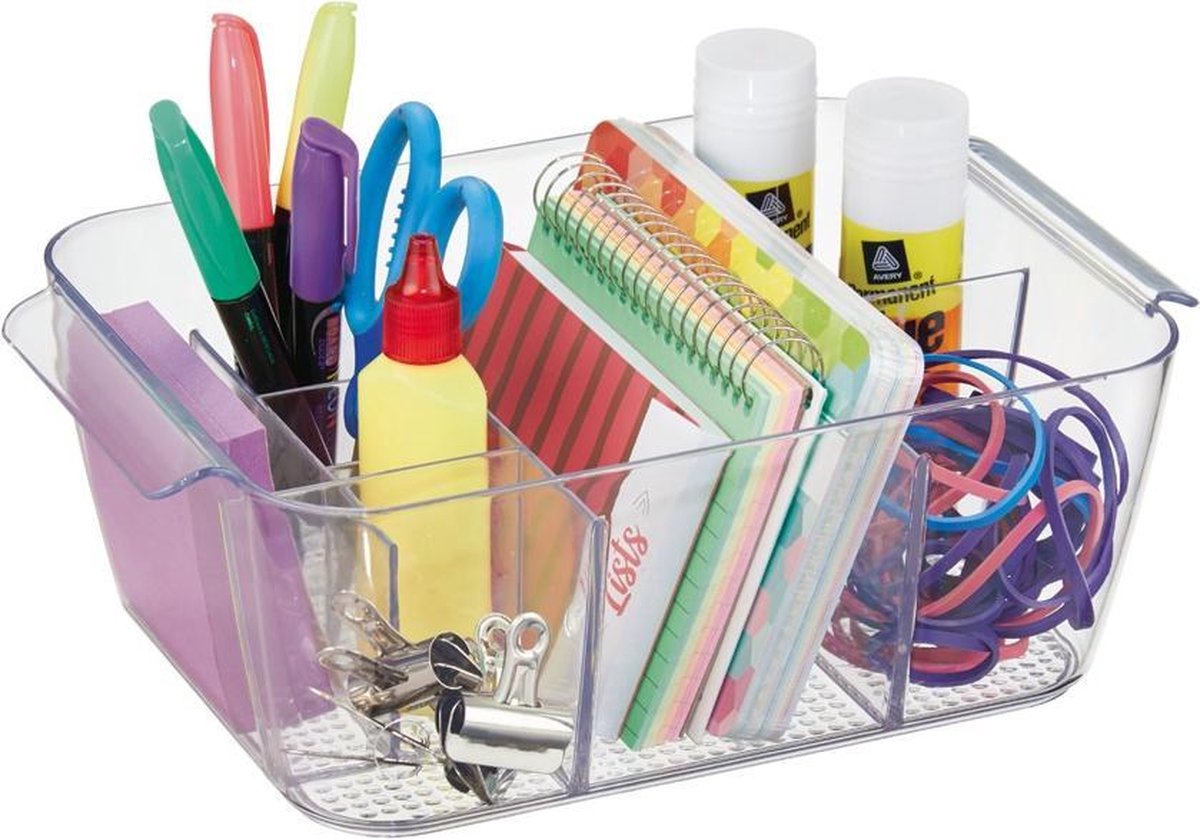 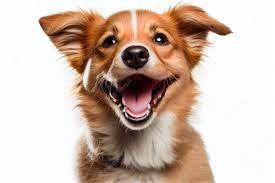 gamen
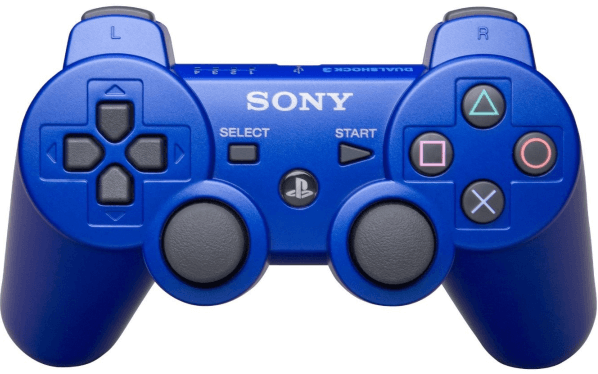 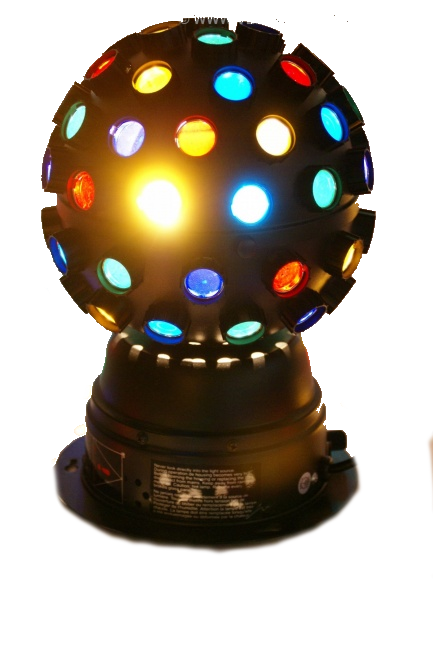 dansen
knutselen
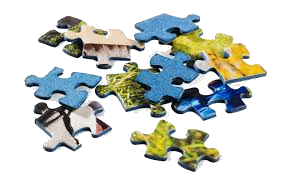 voor dieren zorgen
in de tuin werken
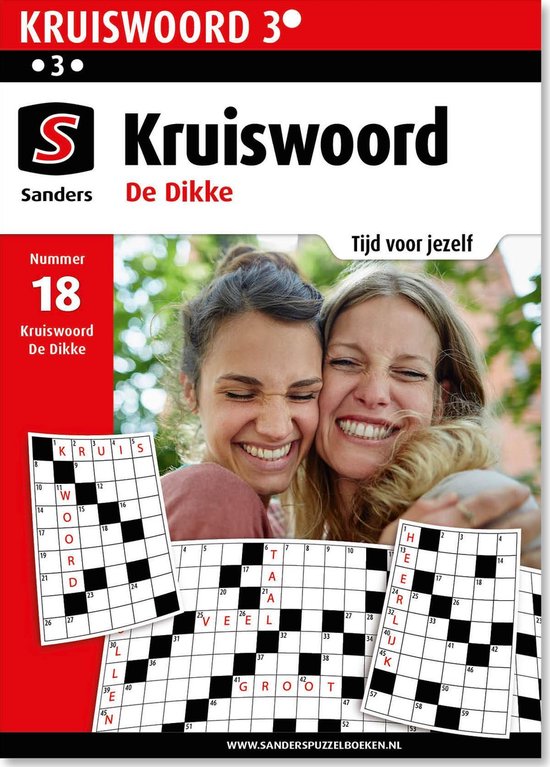 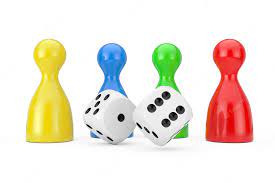 zingen
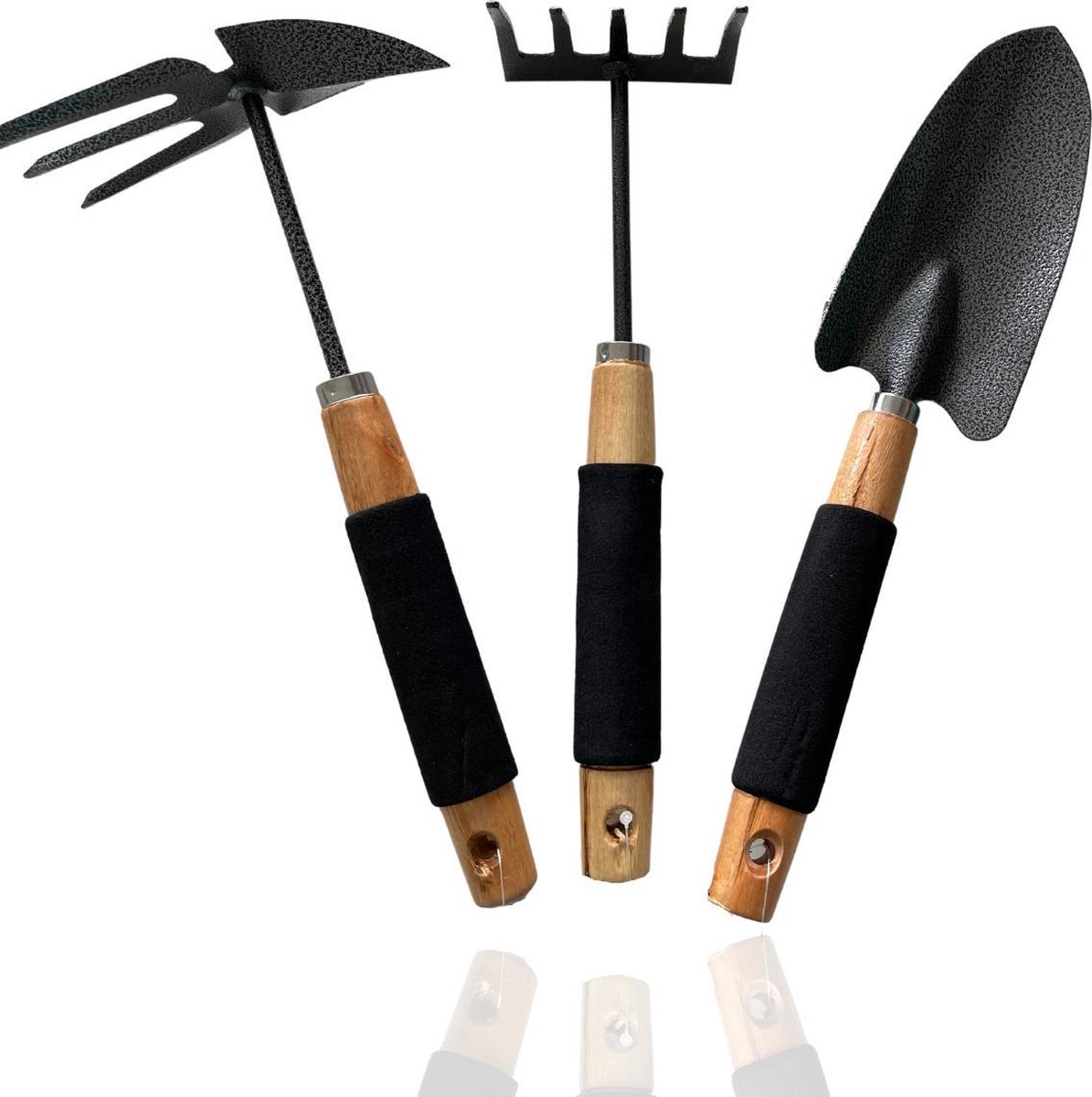 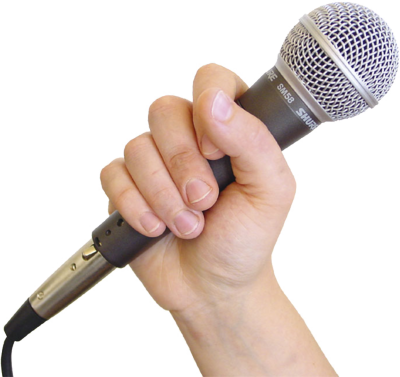 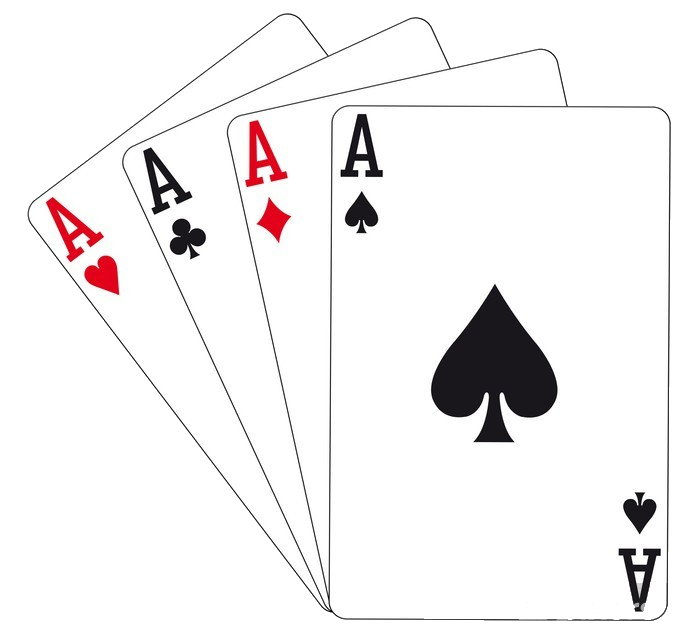 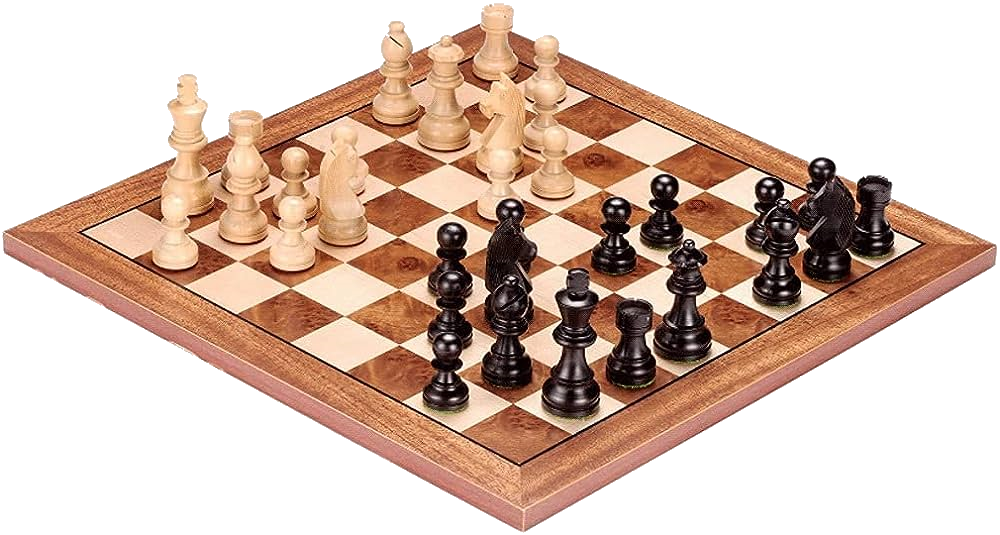 puzzelen
spelletjes
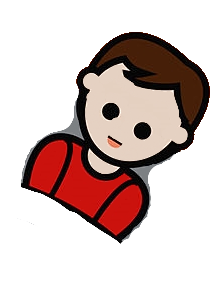 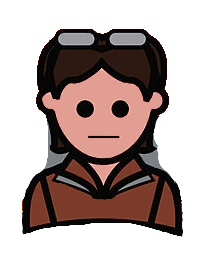 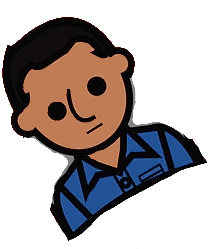 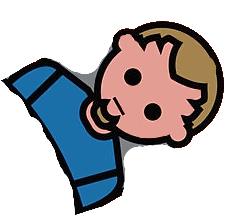 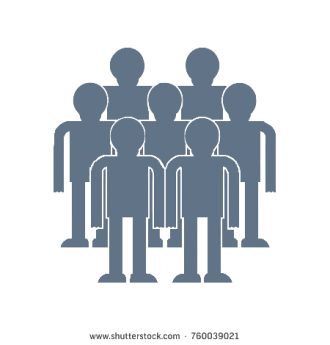 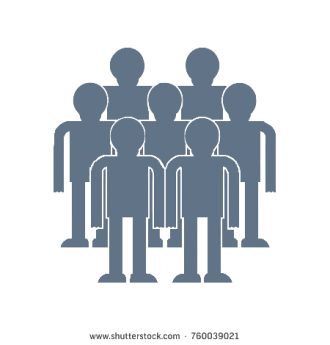 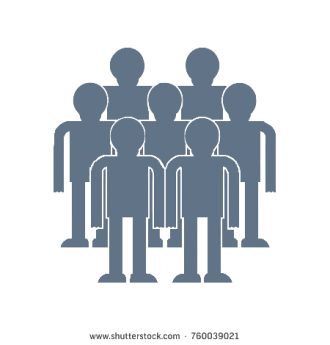 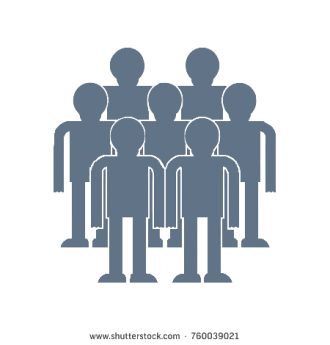 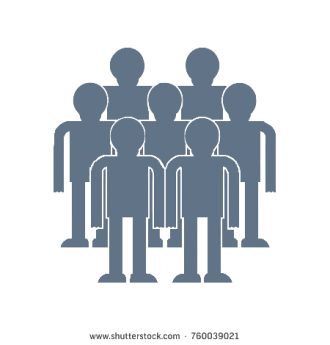 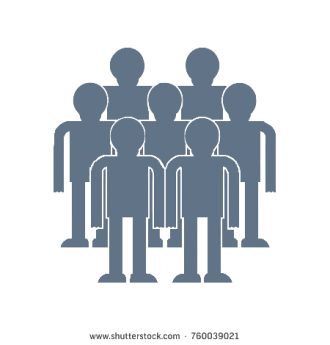 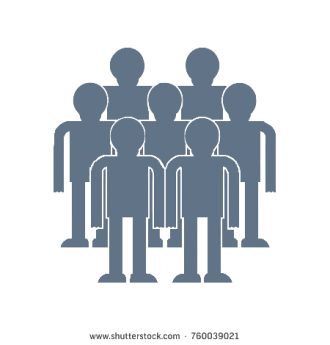 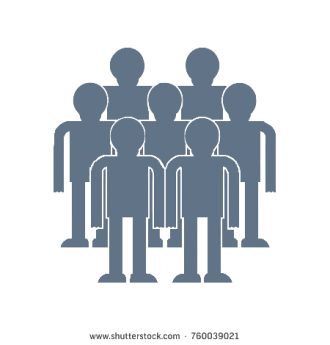 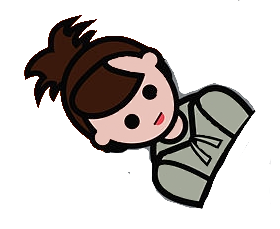 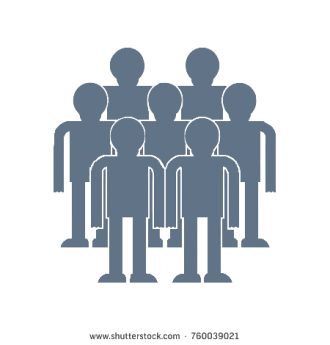 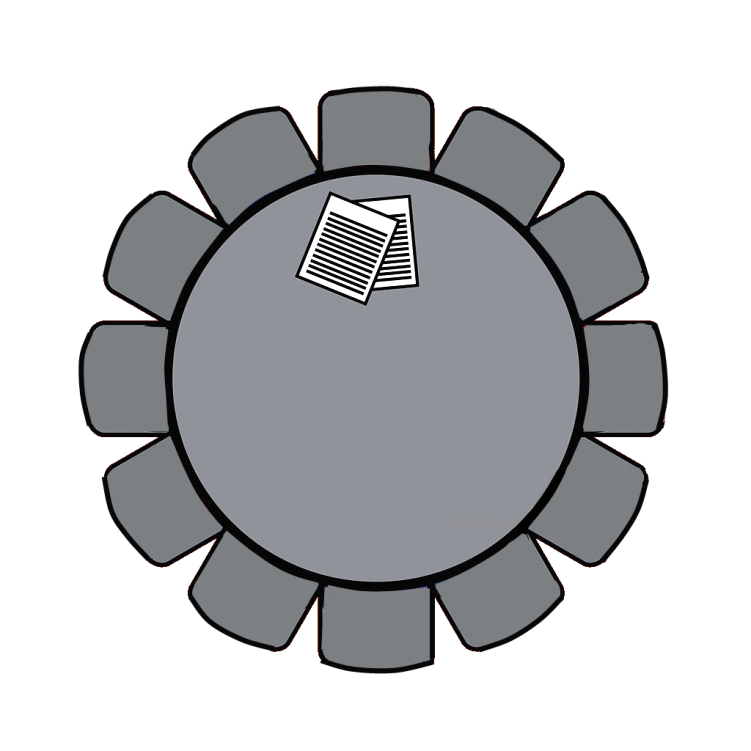 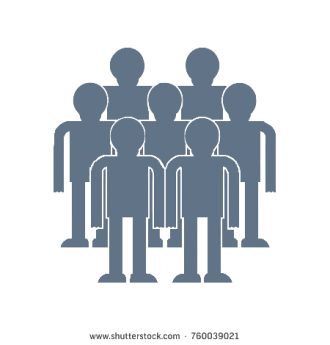 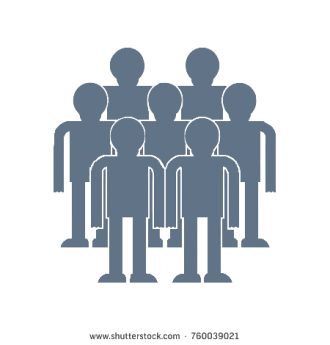 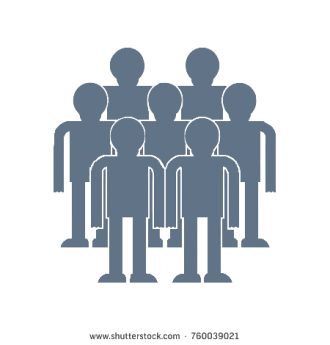 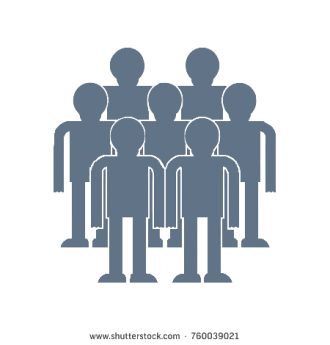 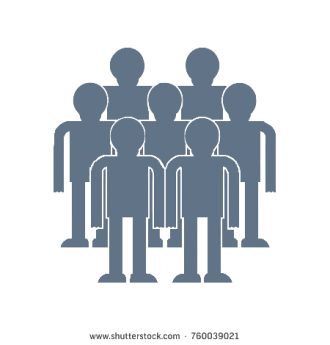 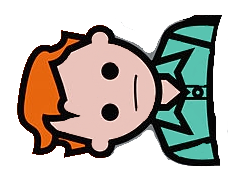 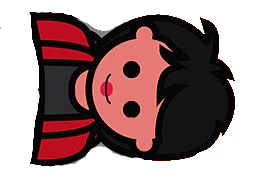 vergadertafel
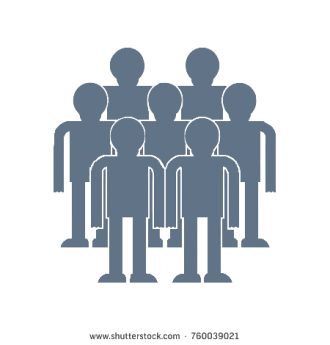 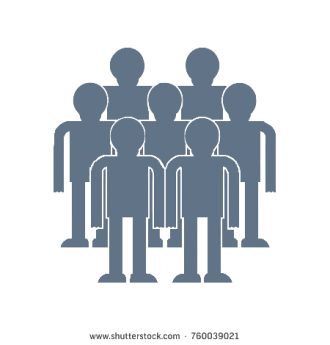 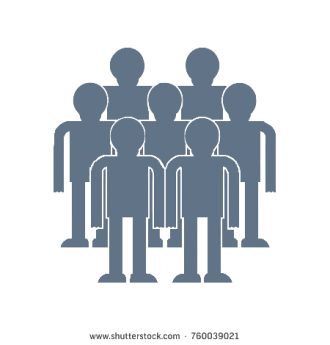 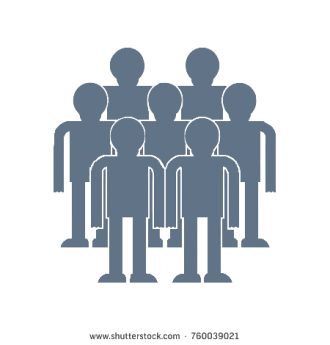 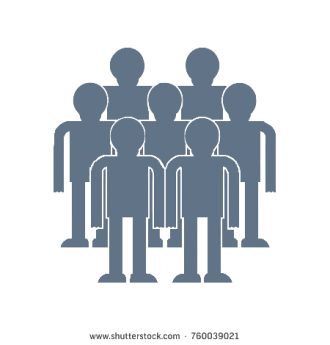 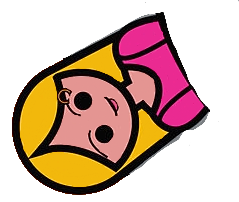 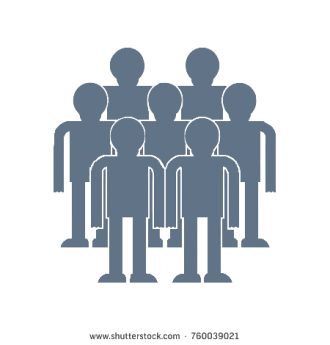 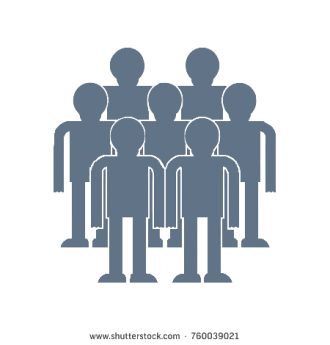 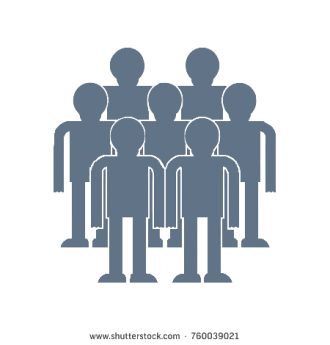 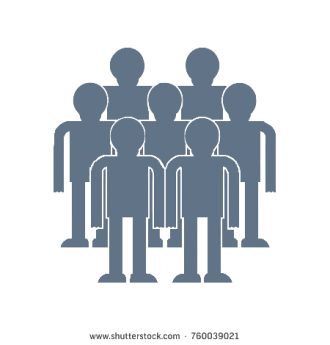 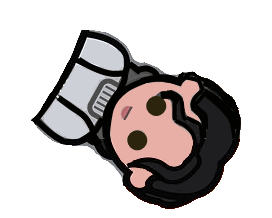 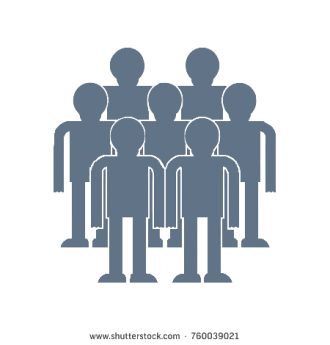 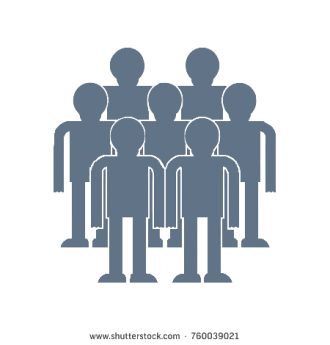 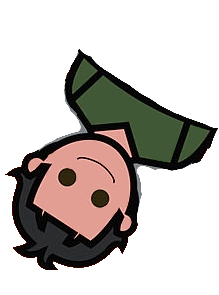 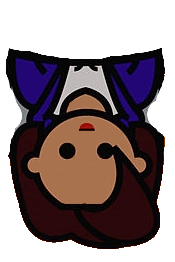 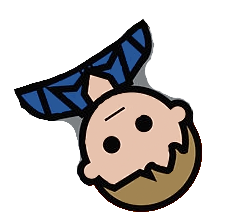 Politieke partijen
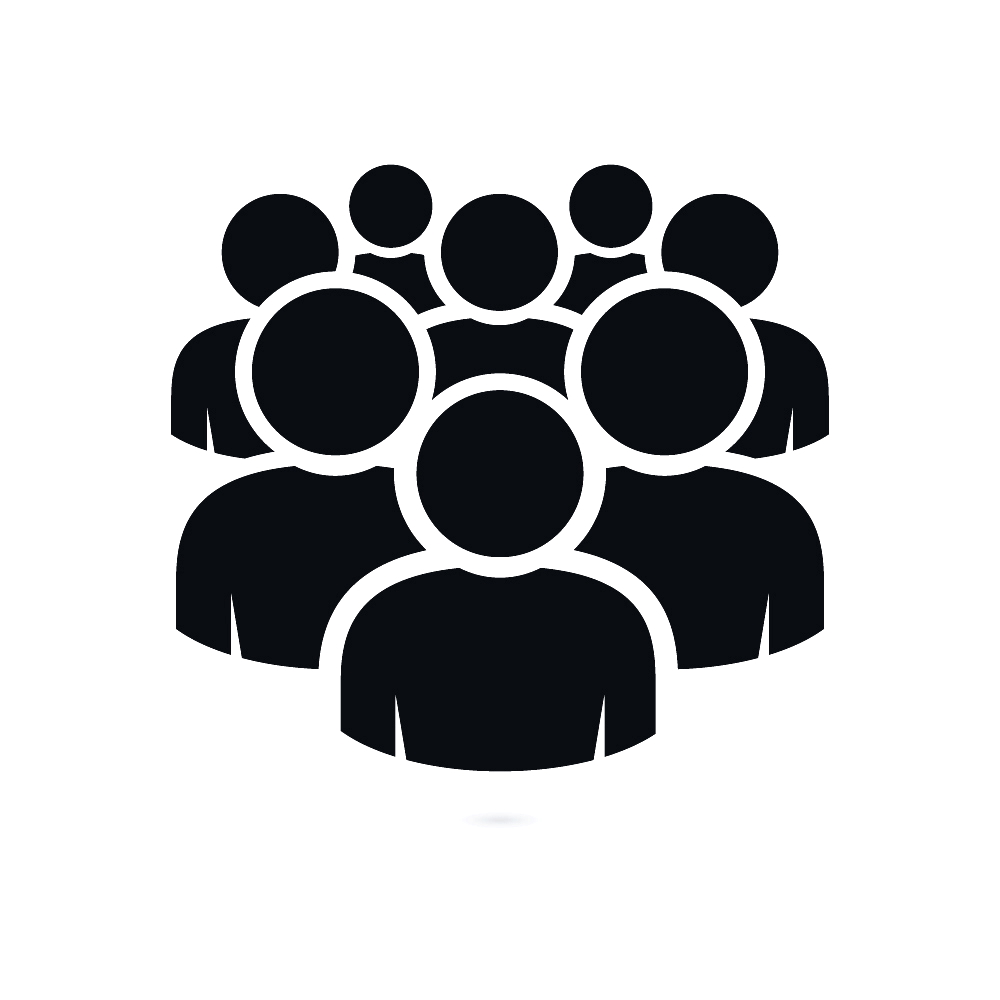 een groep mensen
die allemaal dezelfde dingen belangrijk vinden
Politieke partijen
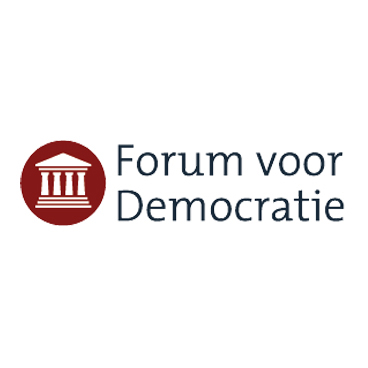 FVD
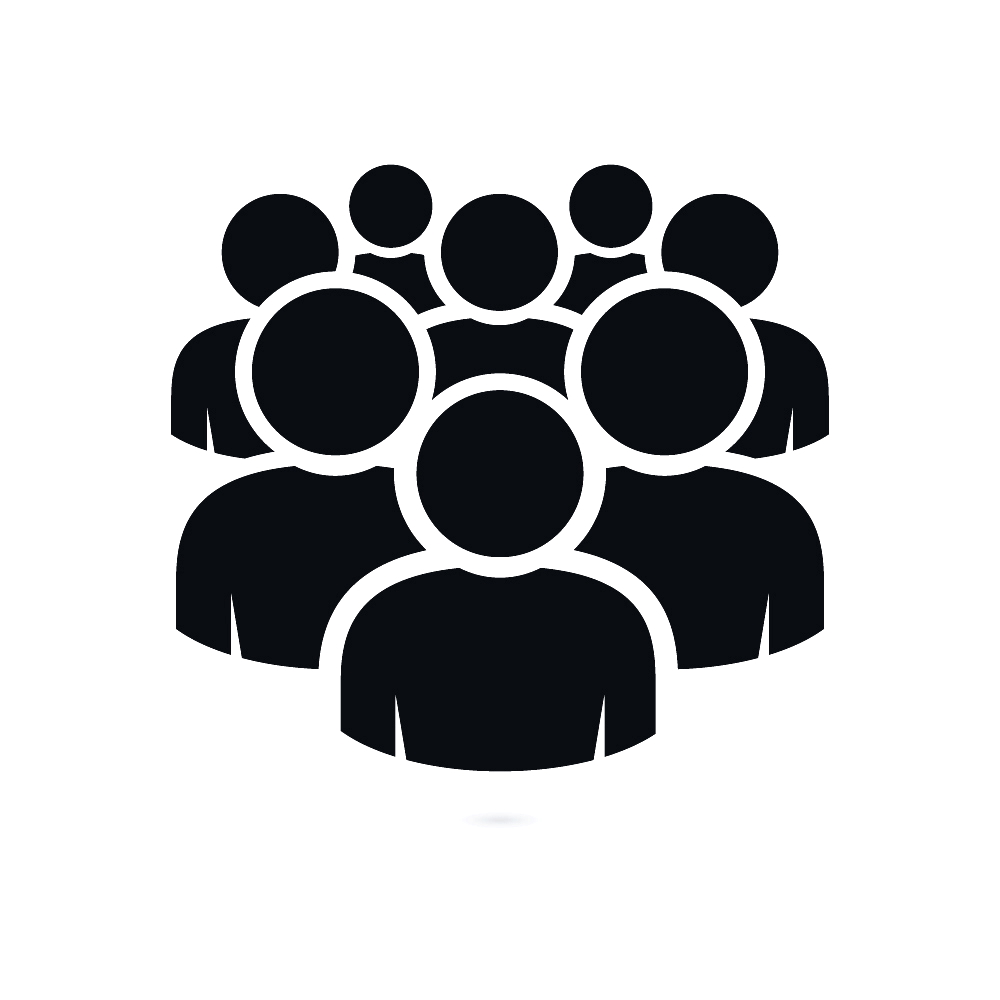 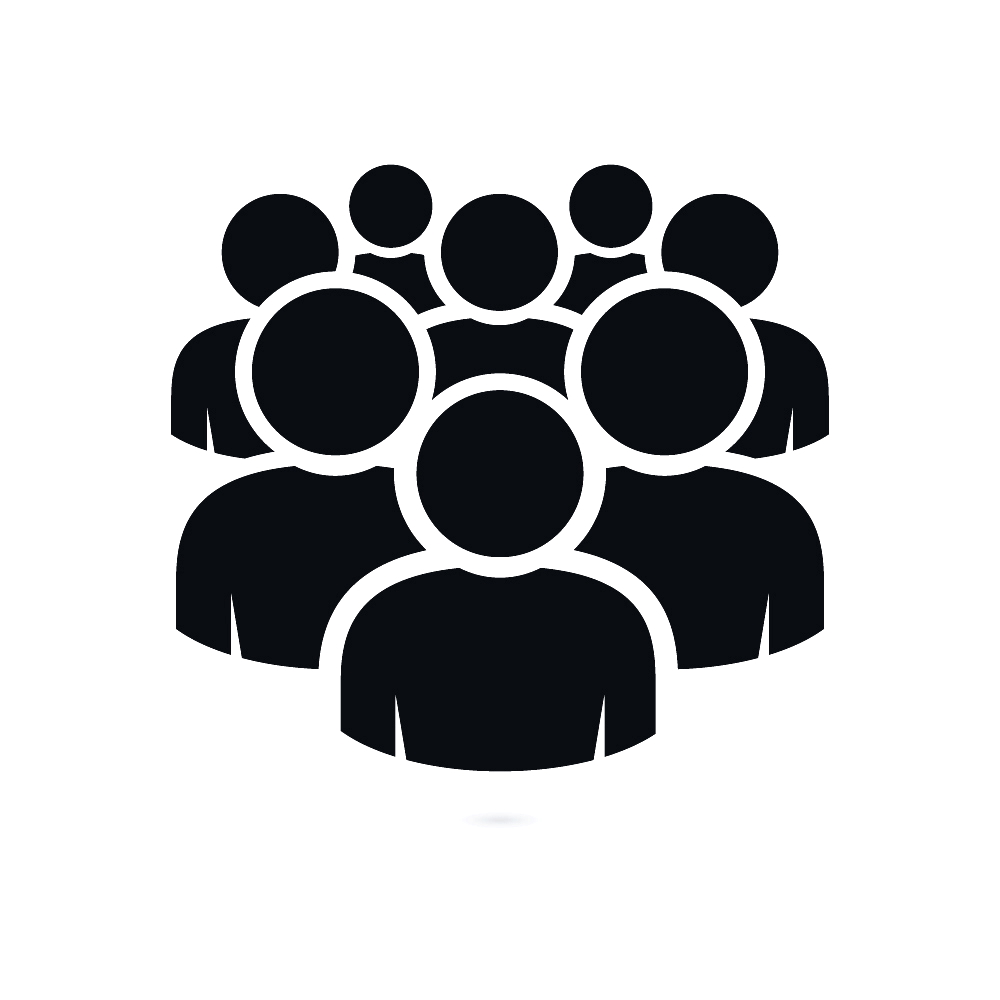 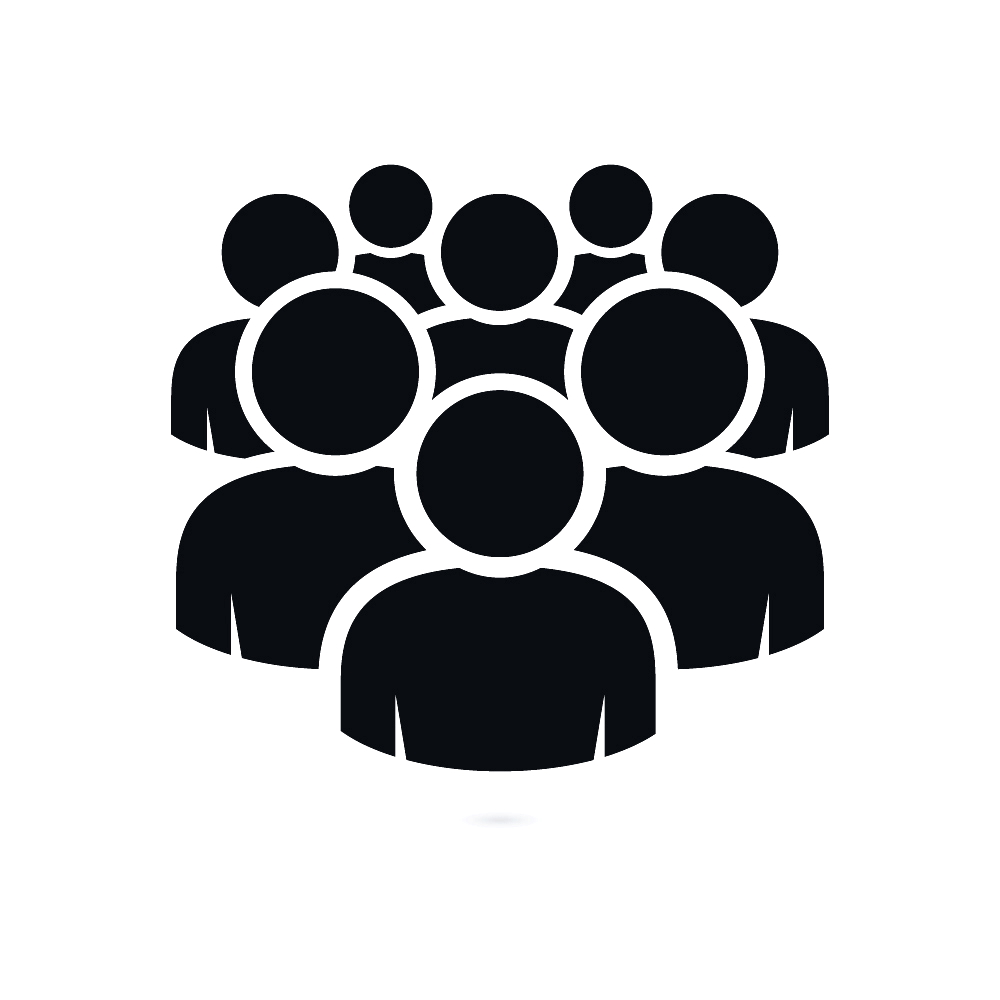 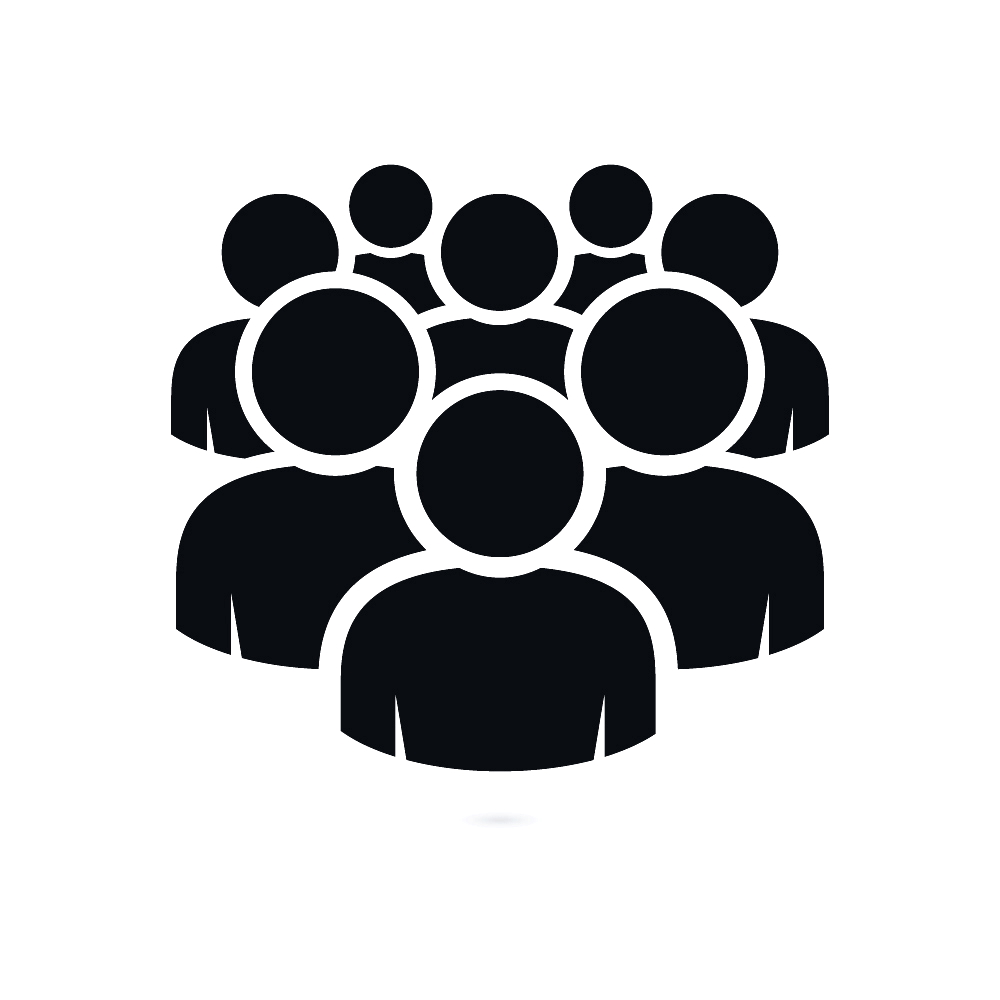 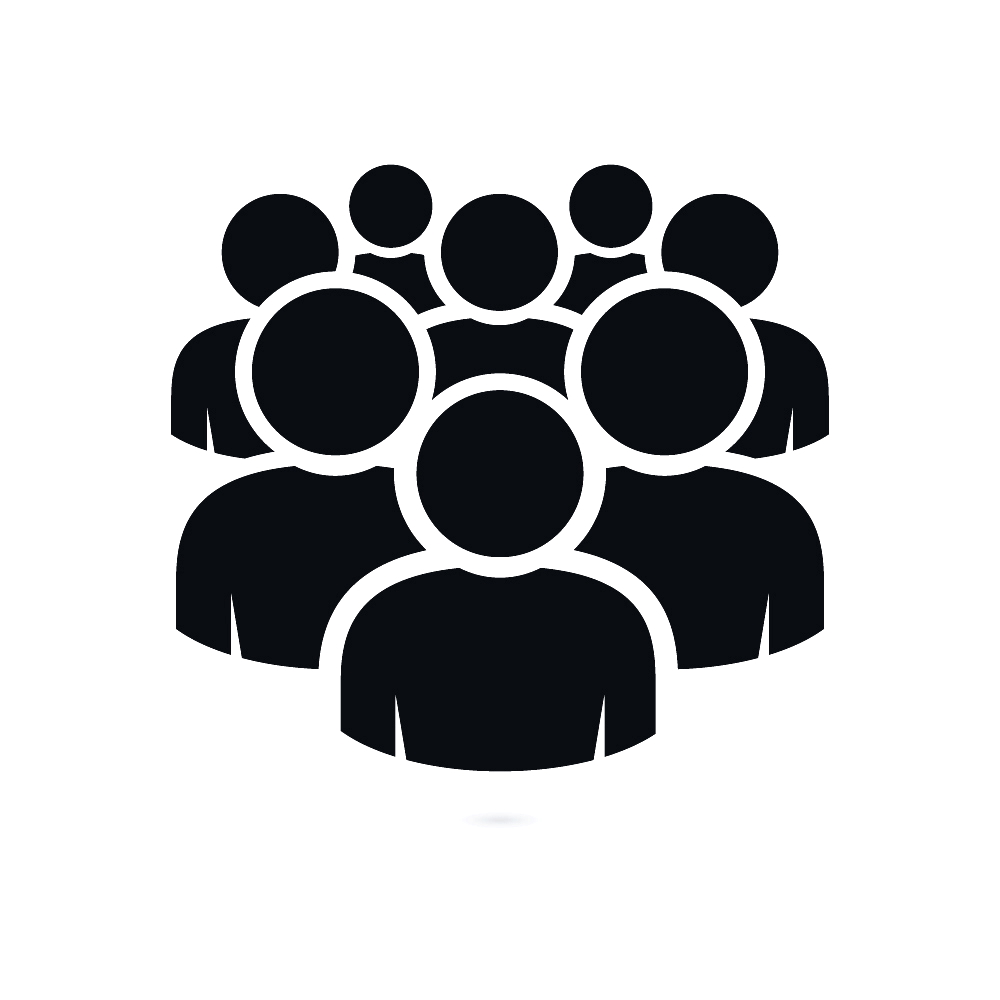 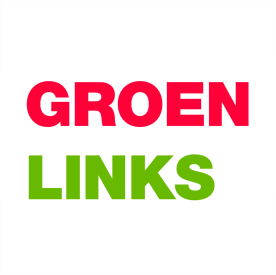 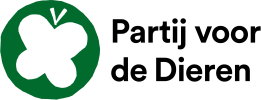 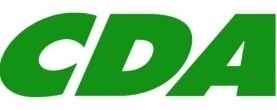 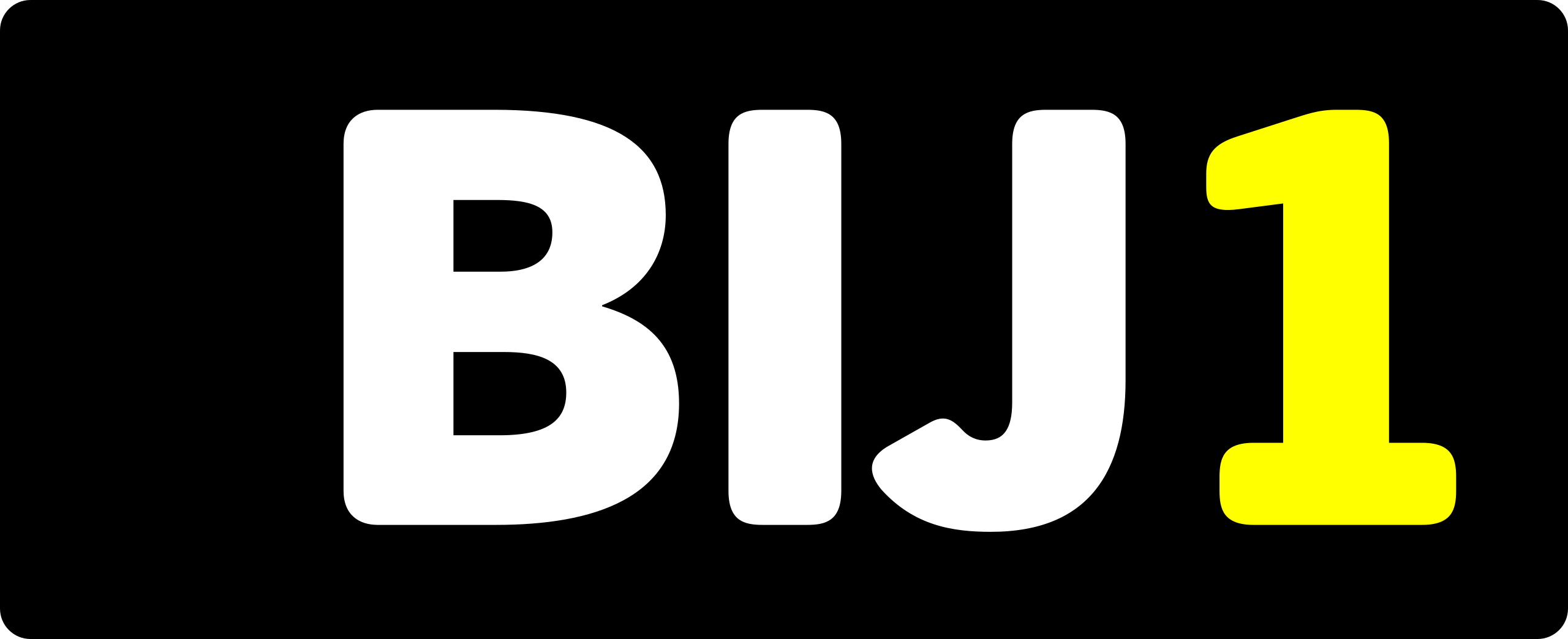 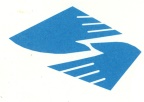 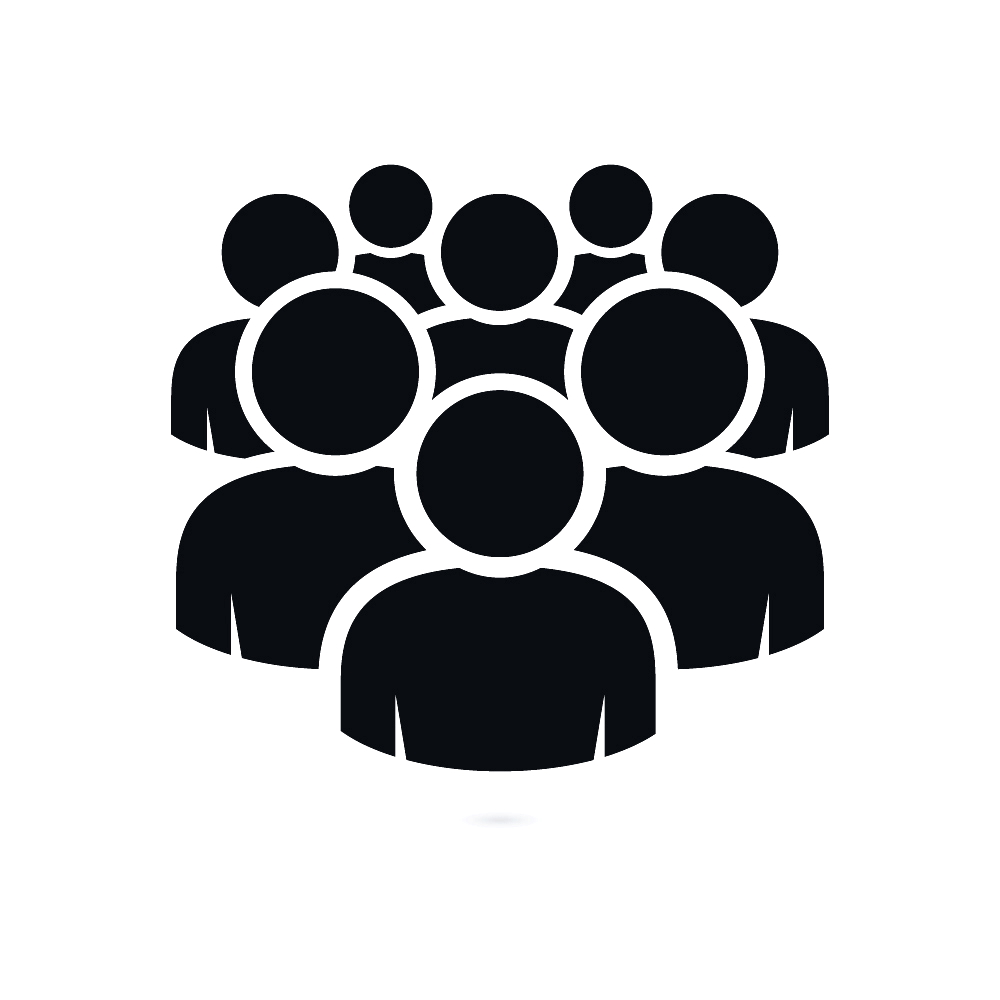 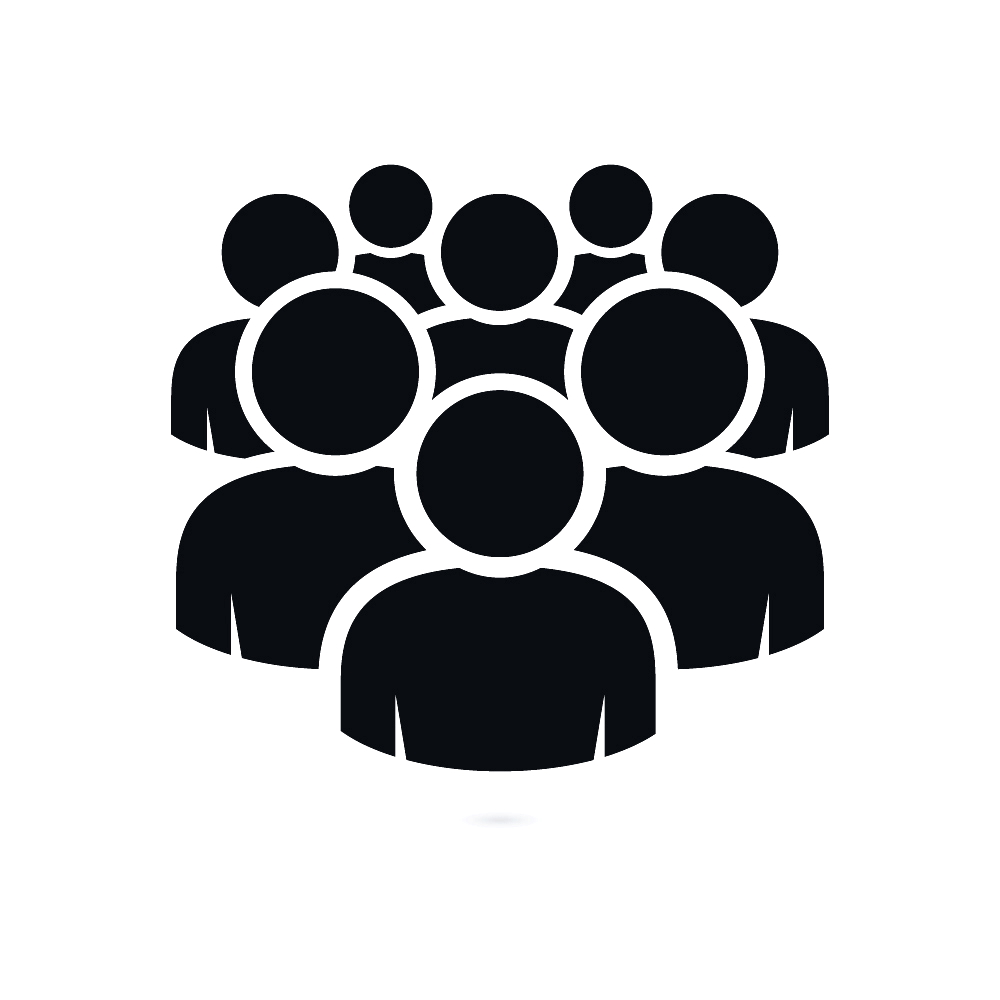 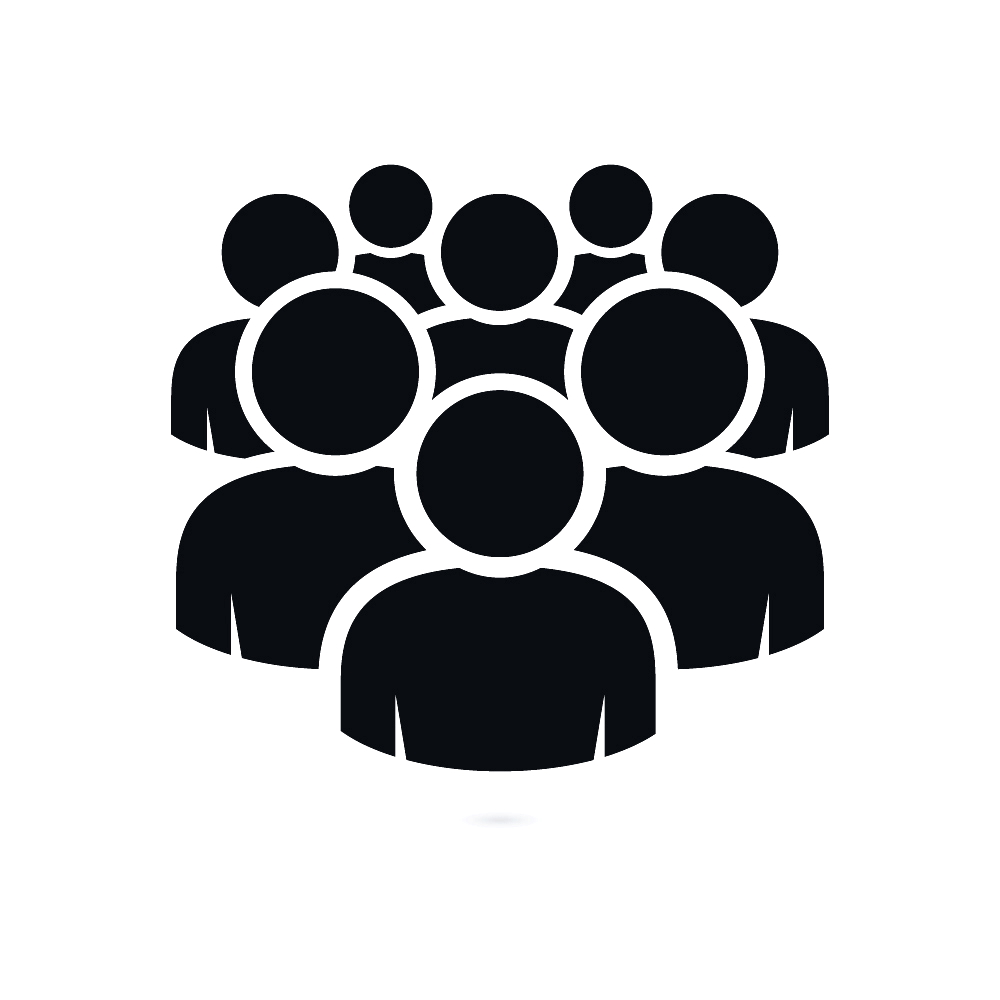 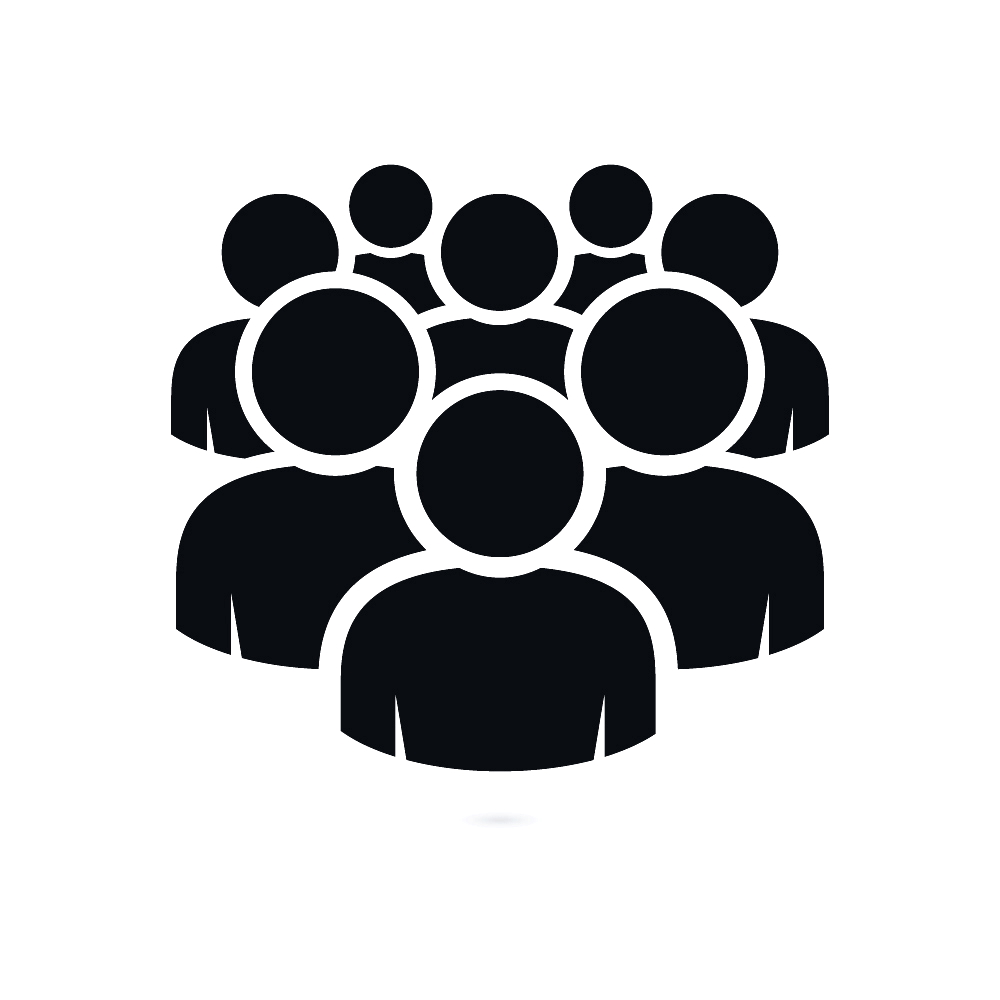 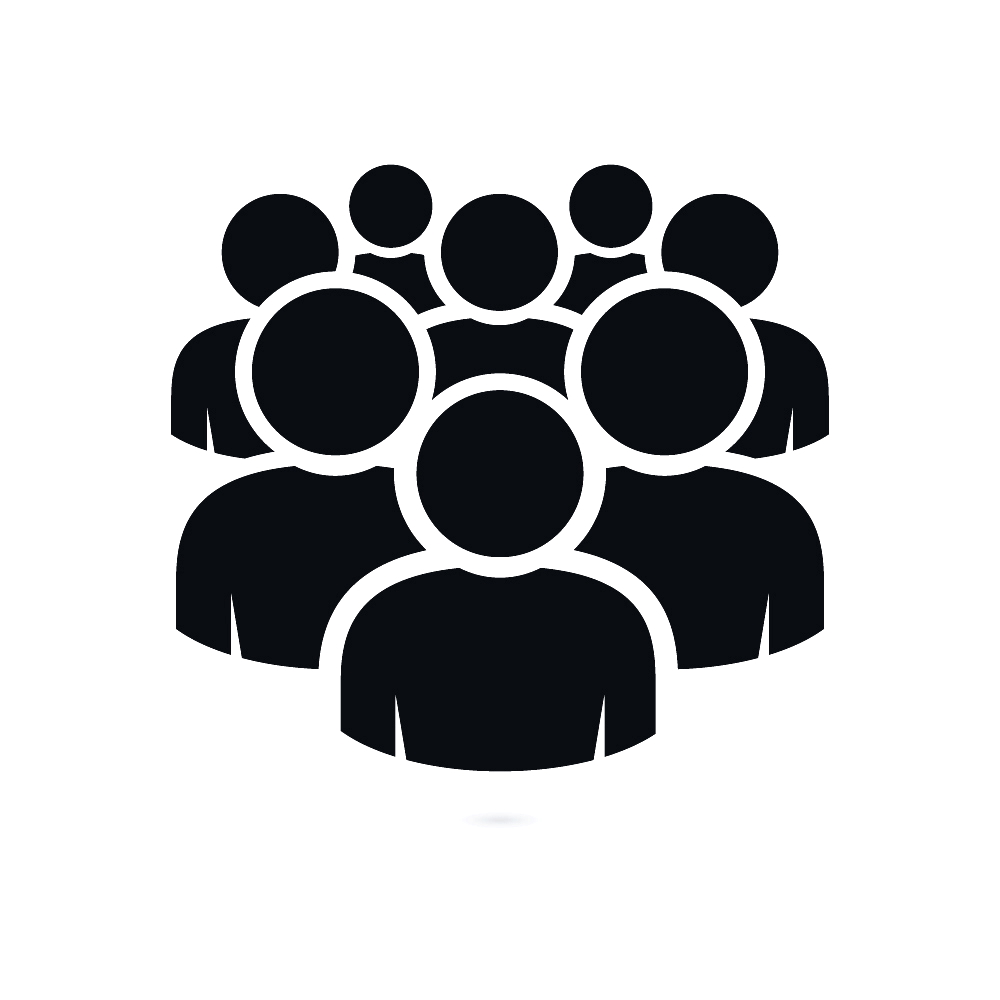 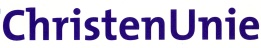 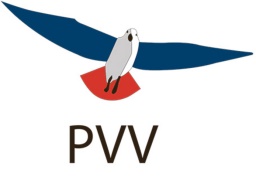 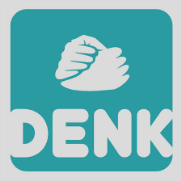 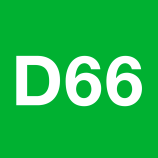 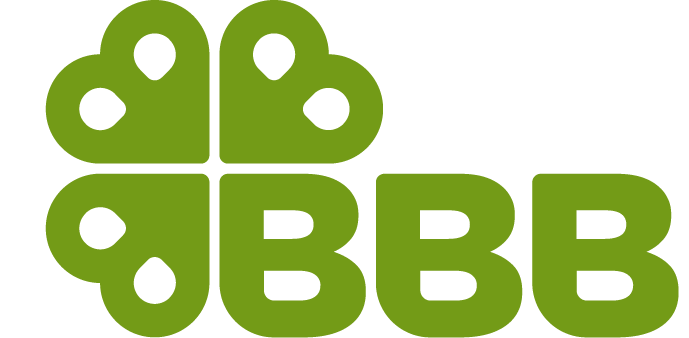 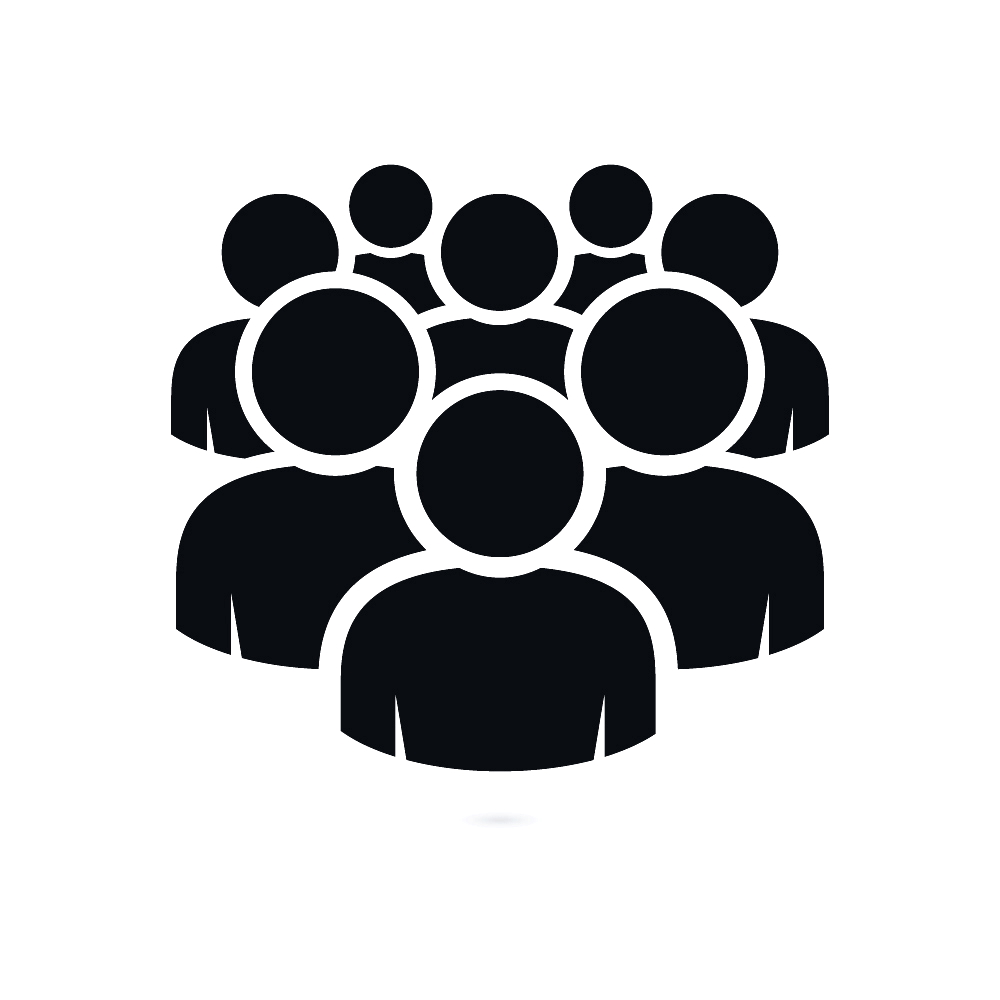 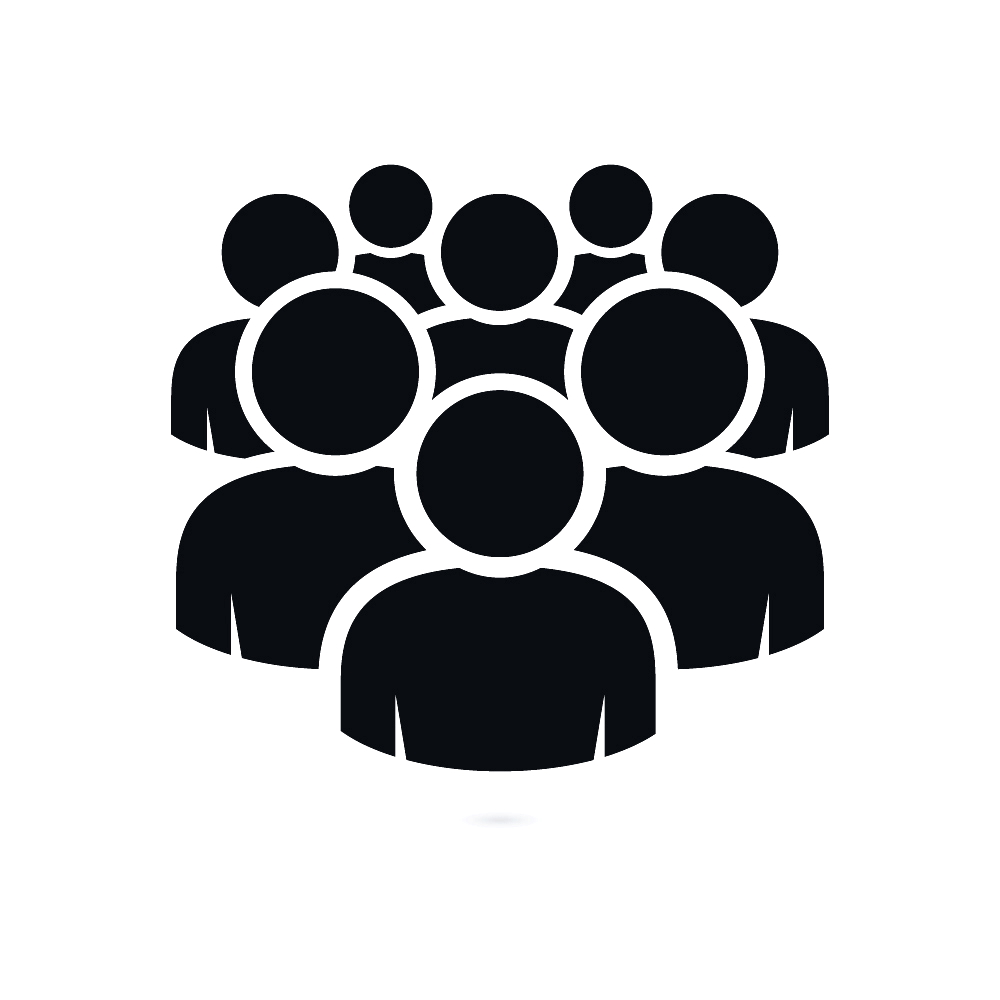 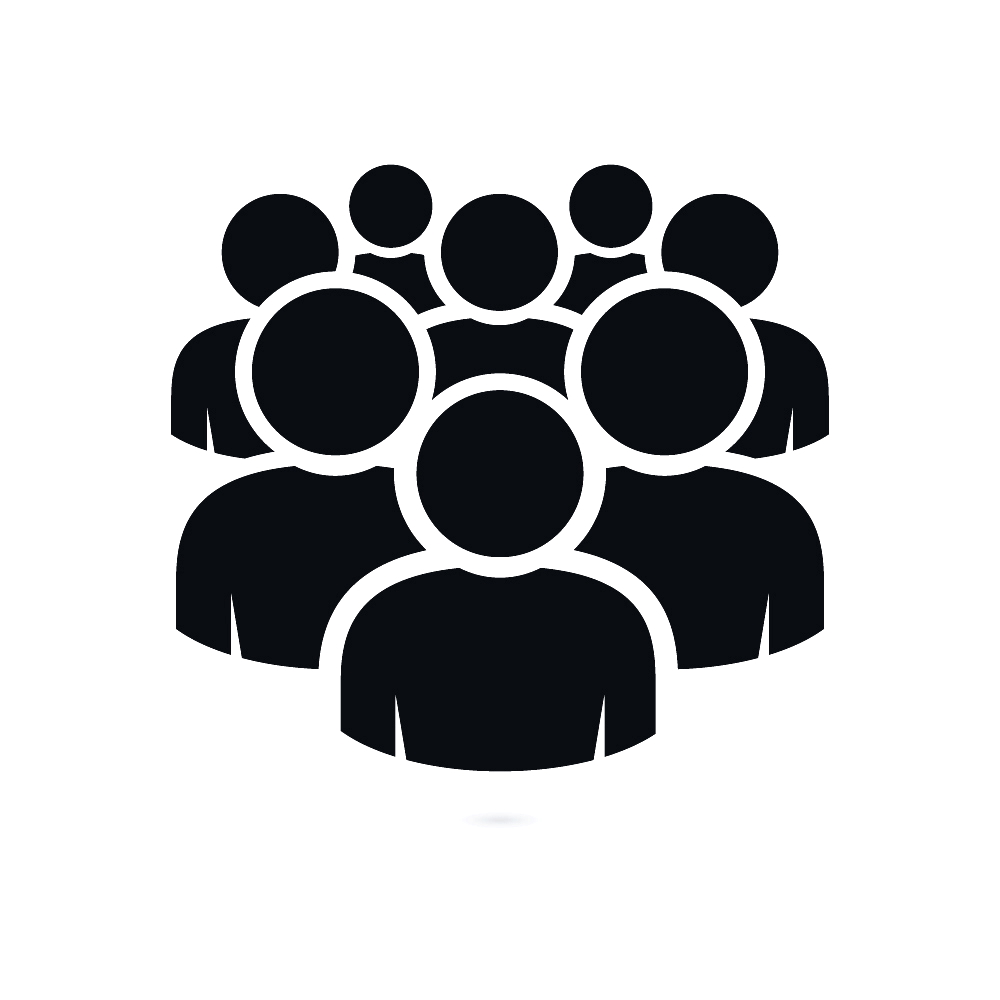 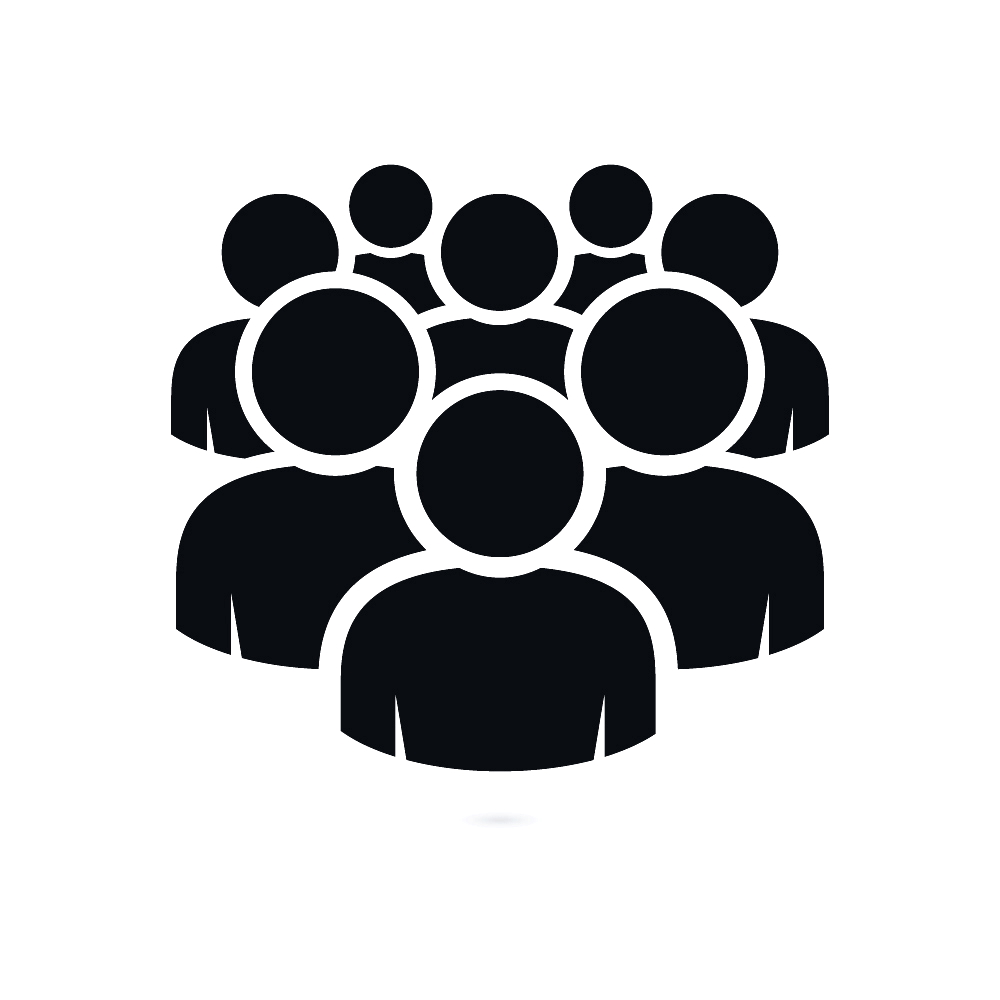 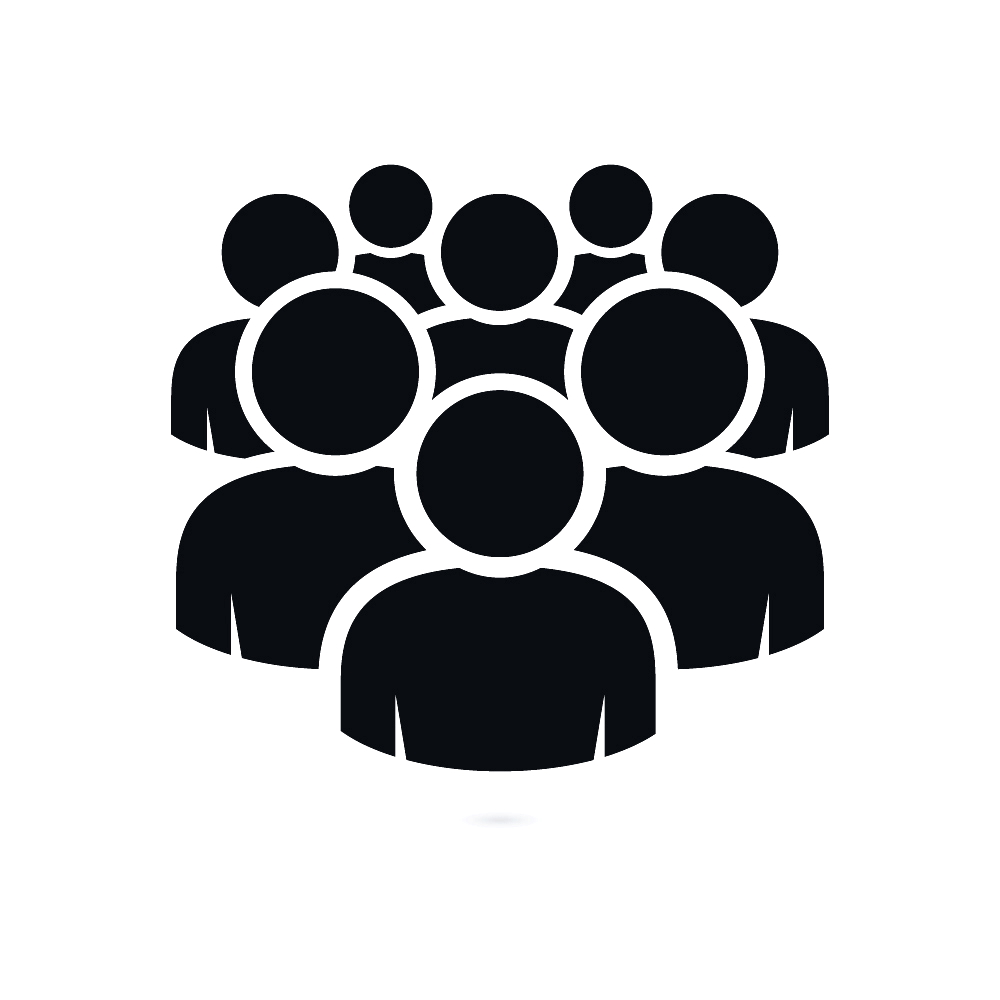 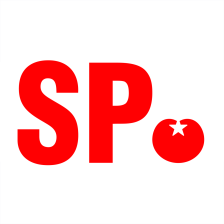 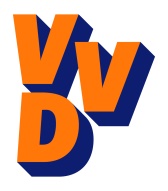 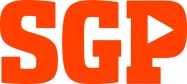 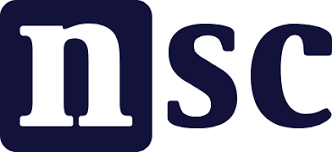 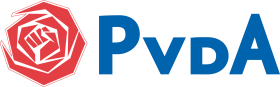 3.4 Kleur bekennen
Kleur bekennen
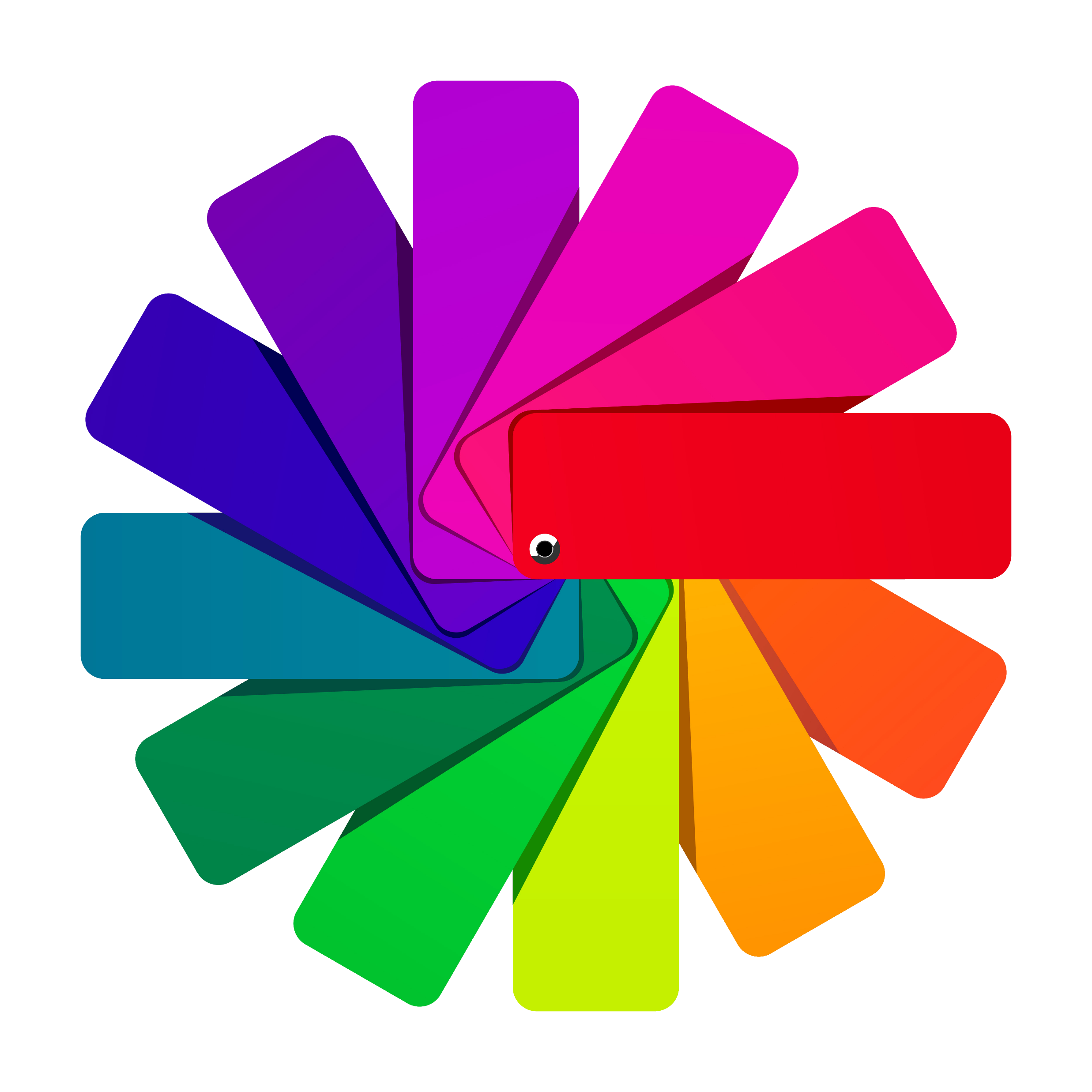 Politieke kleuren
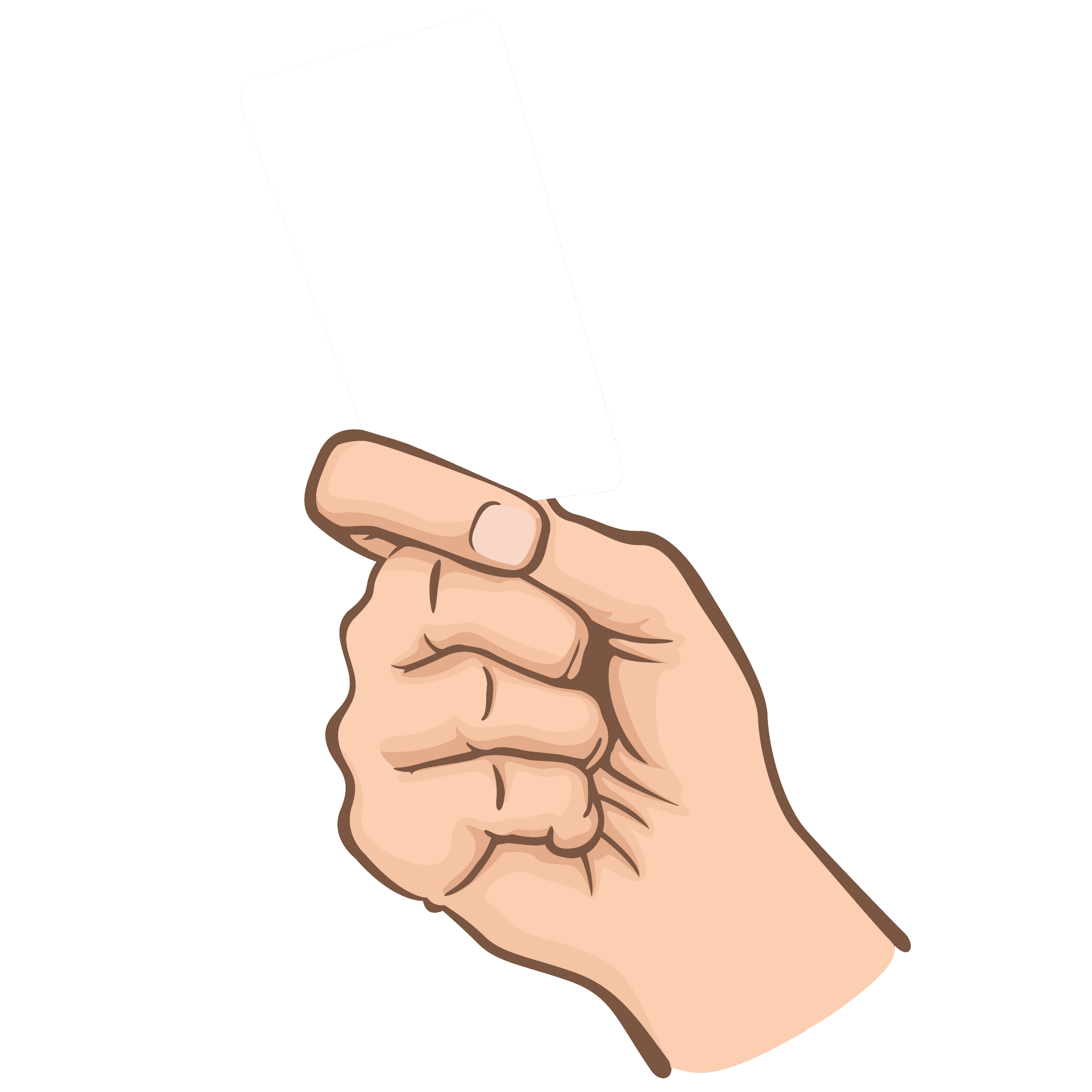 Politieke kleuren
Vrijheid, blijheid
Politieke kleuren
vrijheid
blijheid
Eerlijk delen
Politieke kleuren
vrijheid
blijheid
eerlijk delen
Red de planeet
Politieke kleuren
eerlijk delen
vrijheid
blijheid
red de planeet
Vertrouw op God
Politieke kleuren
eerlijk
delen
vrijheid
blijheid
red de planeet
vertrouw op god
Nederland eerst
Politieke kleuren
red de planeet
vrijheid
blijheid
eerlijk
delen
vertrouw op god
nederland eerst
1
2
4
3
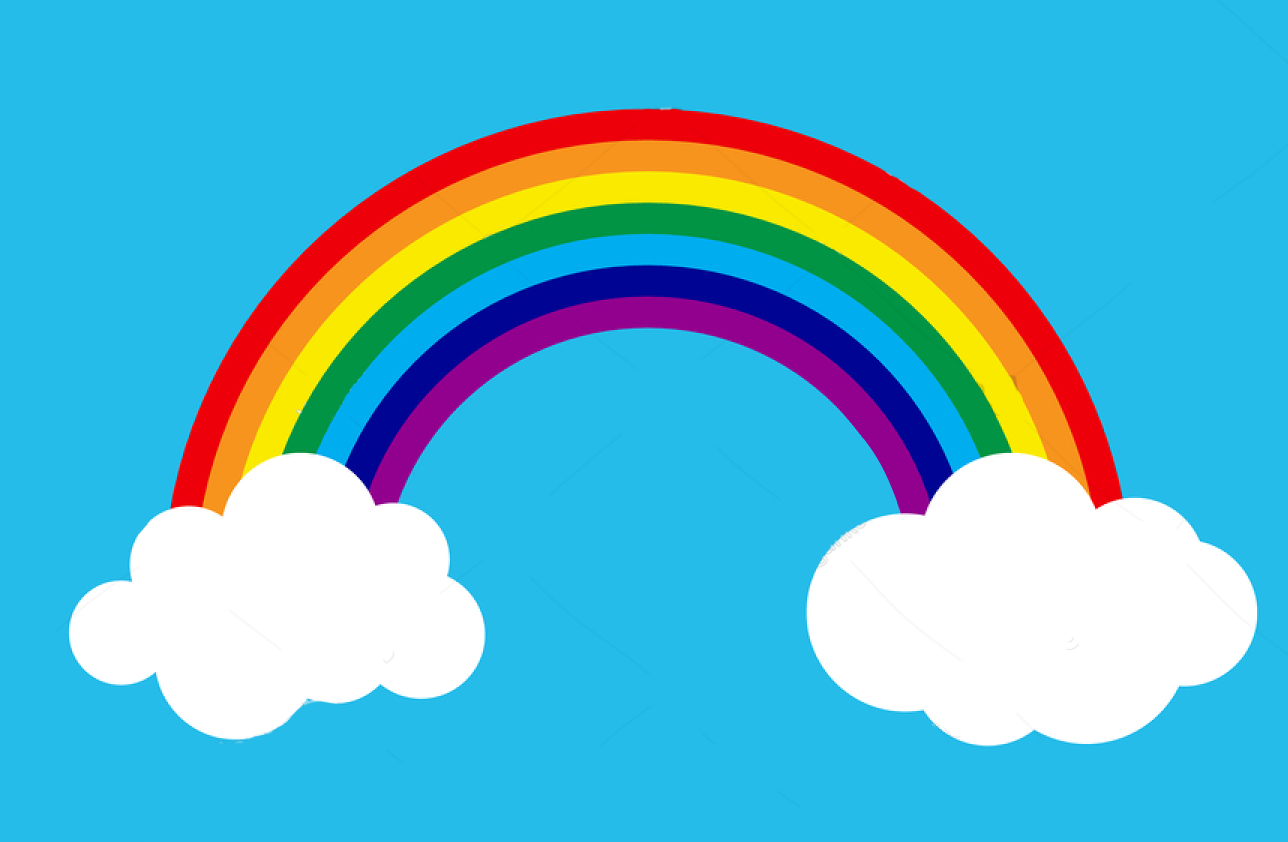 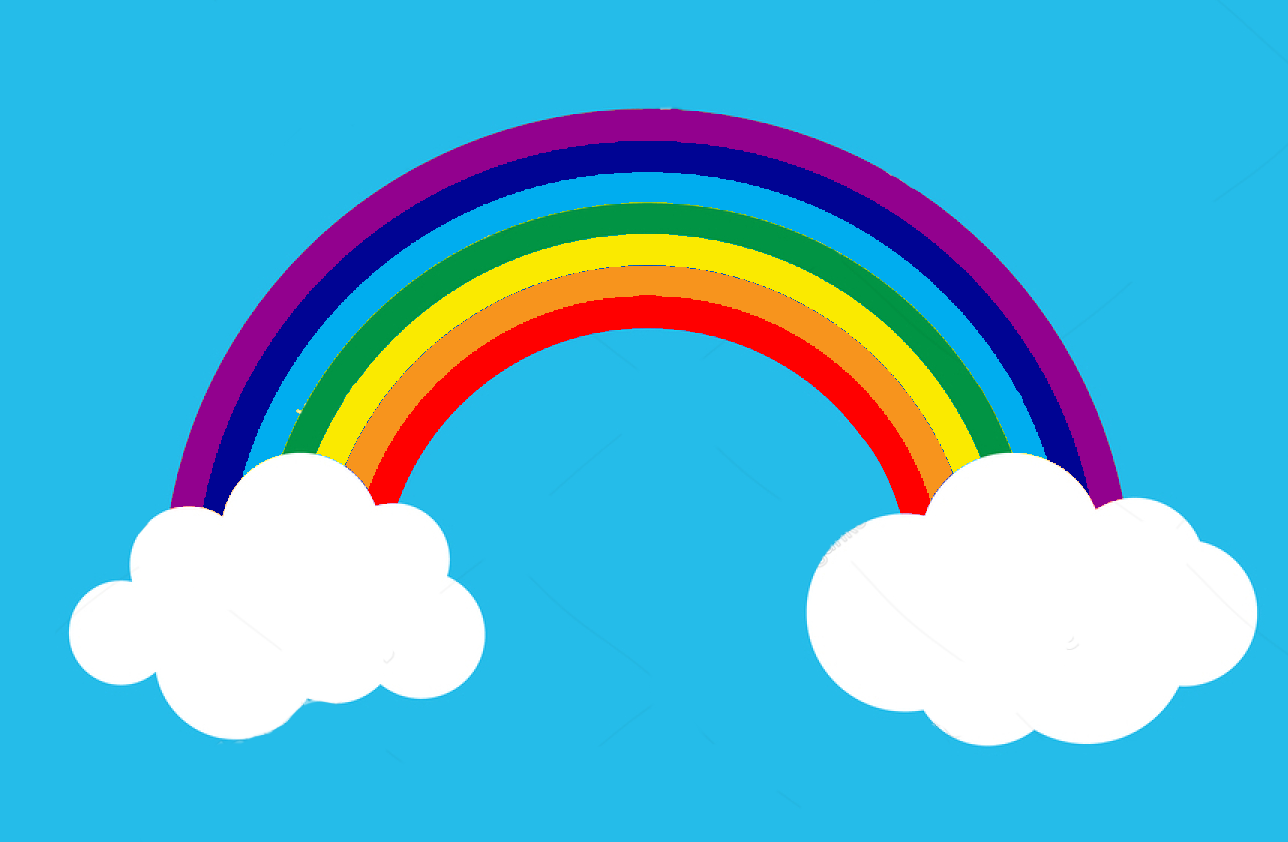 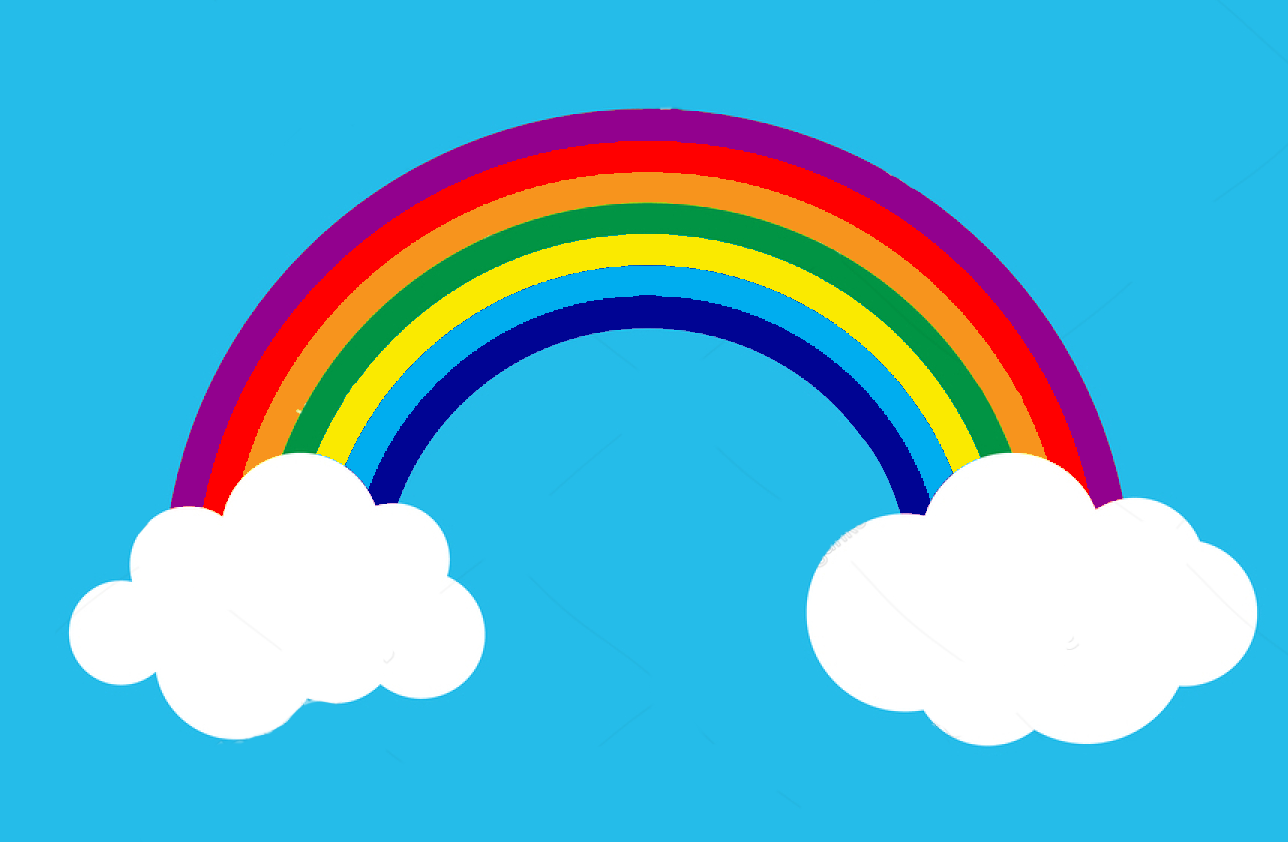 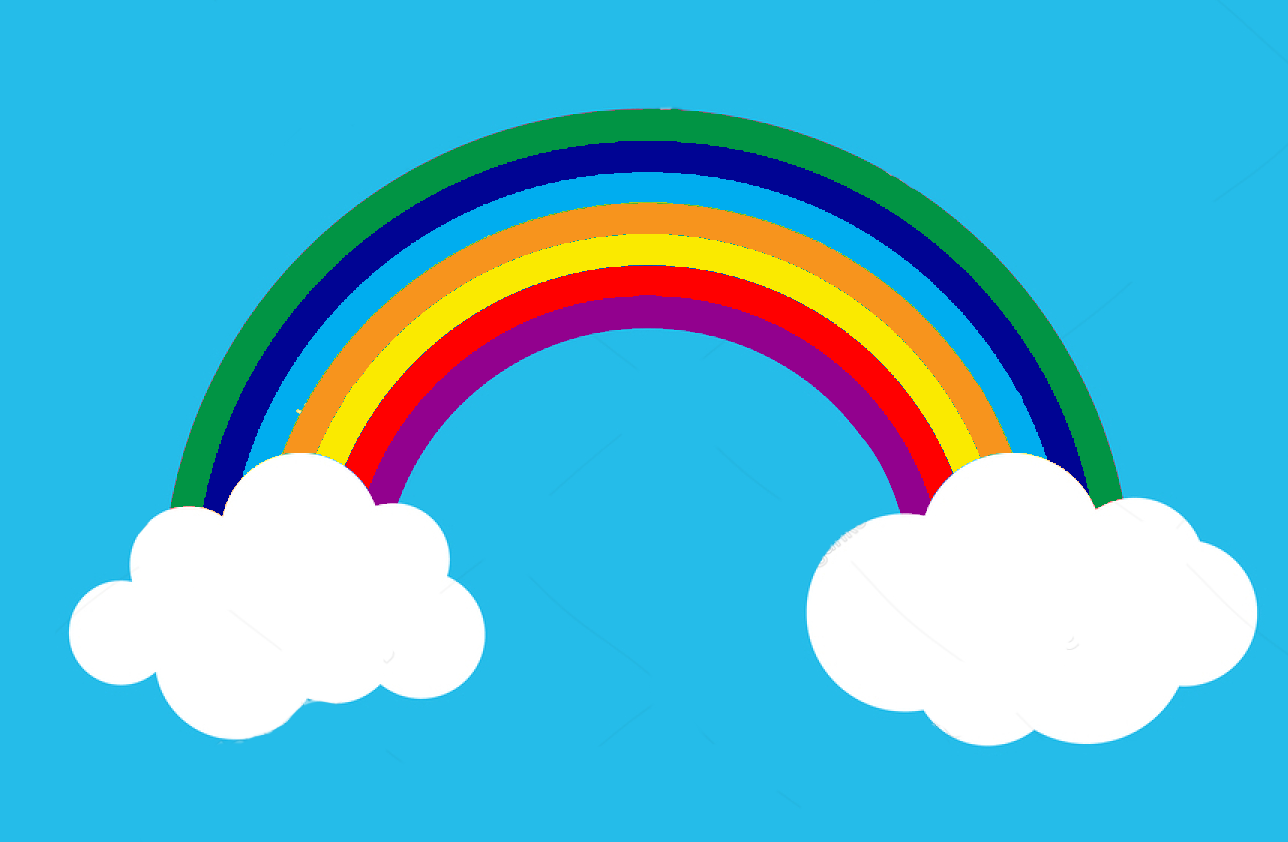 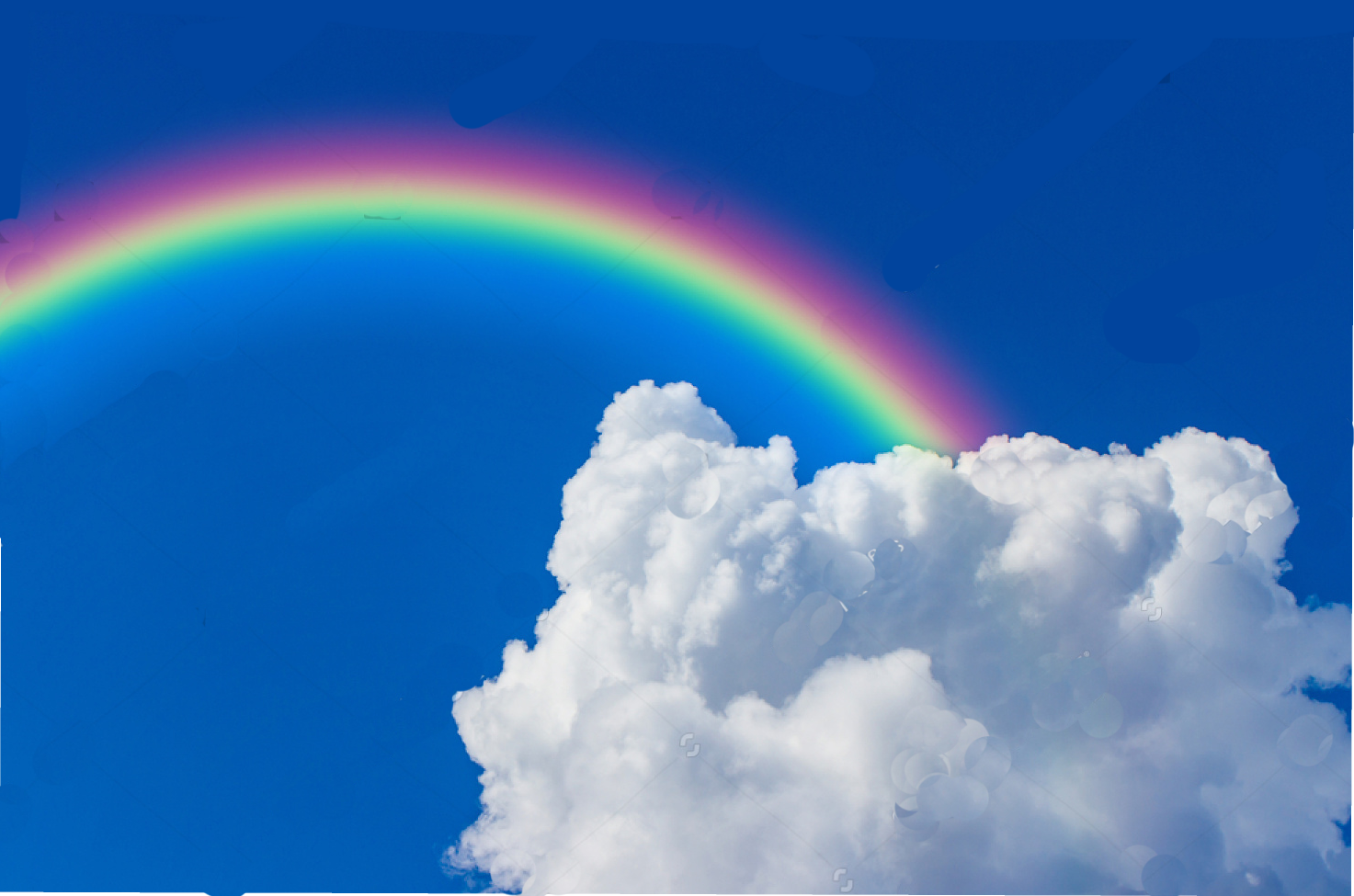 Einde